EP satellite Apr2024
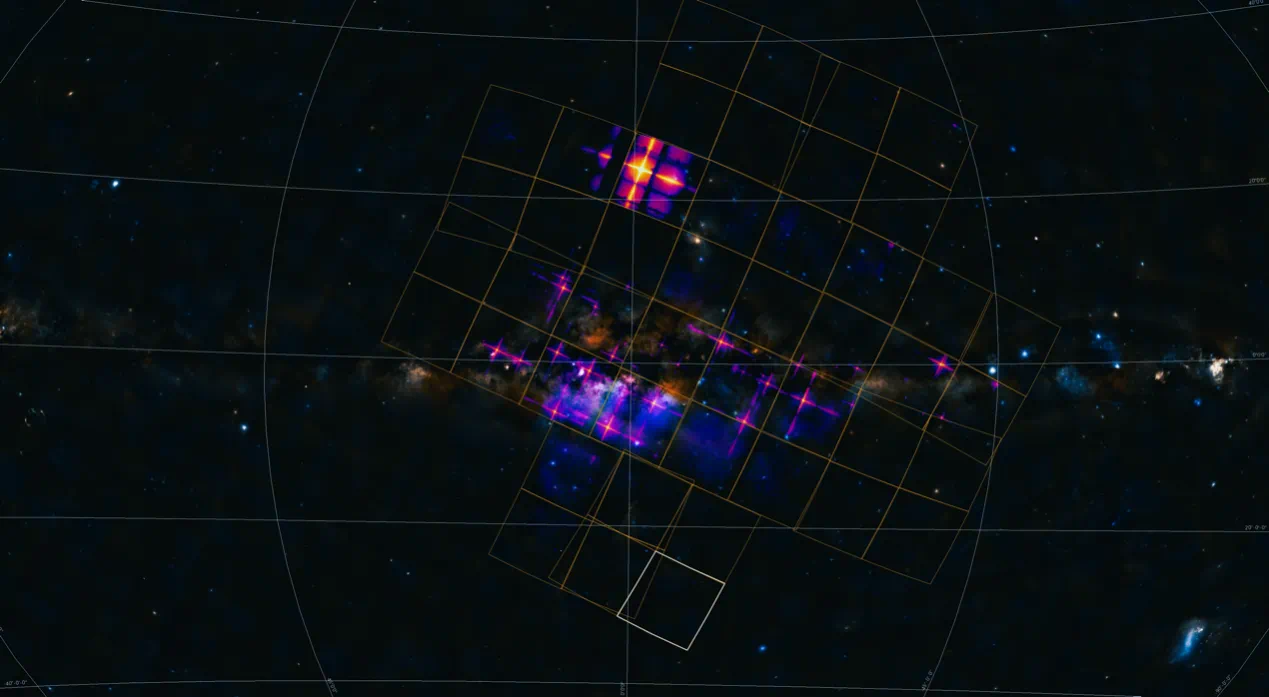 X-ray studies of neutron stars and the equation of state
LI Ang 李昂
liang@xmu.edu.cn
with 
Zhiqiang Miao (TDLee), Liqiang Qi, Juan Zhang, Mingyu Ge (IHEP)
Based on arXiv:2402.02799
Dialog at the Dream Field (DDF2024): Supranuclear Matter 
关于致密物态的桃源对话 Guizhou, China, May 10-15, 2024
Outline
Introduction on neutron star EOS and the observation
Thermal x-ray studies of (nonaccreting) NSs and the EOS
What we learn so far
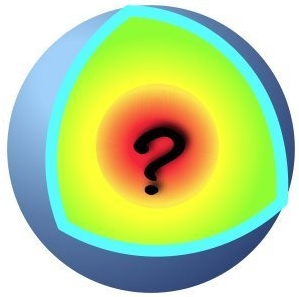 equation of state (EOS)
mainly p(𝜺)
Challenge: QCD at finite baryon chemical potential NOT well understood
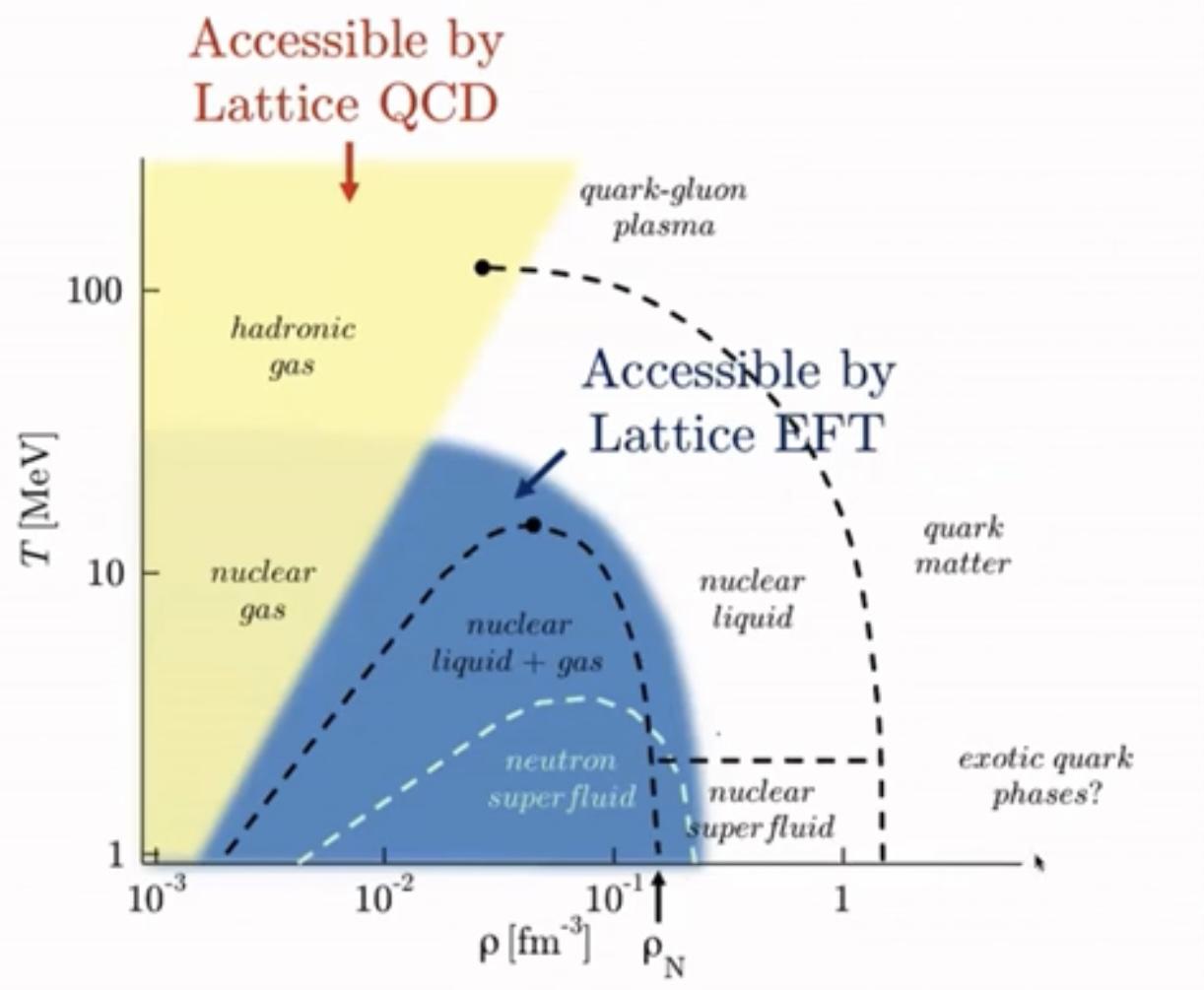 NS EOS dominated by strong coupling in non-perturbative regime: Not computable;
General constraints: Causality (sound speed should not exceed the speed of light), Thermodynamic stability (energy density 𝜺 to be positive definite and monotonically increasing function of pressure p);
Laboratory constraints: Nuclear binding energies, Neutron skin thickness, Dipole polarizabilities, Giant dipole resonances,...;
Astrophysical constraints: Massive PSRs, Radii (from NICER), Tidal Deformabilities (from LIGO/Virgo), Spins, Moment of inertia, ...
Not computable
Computable
~1-10 𝜌0
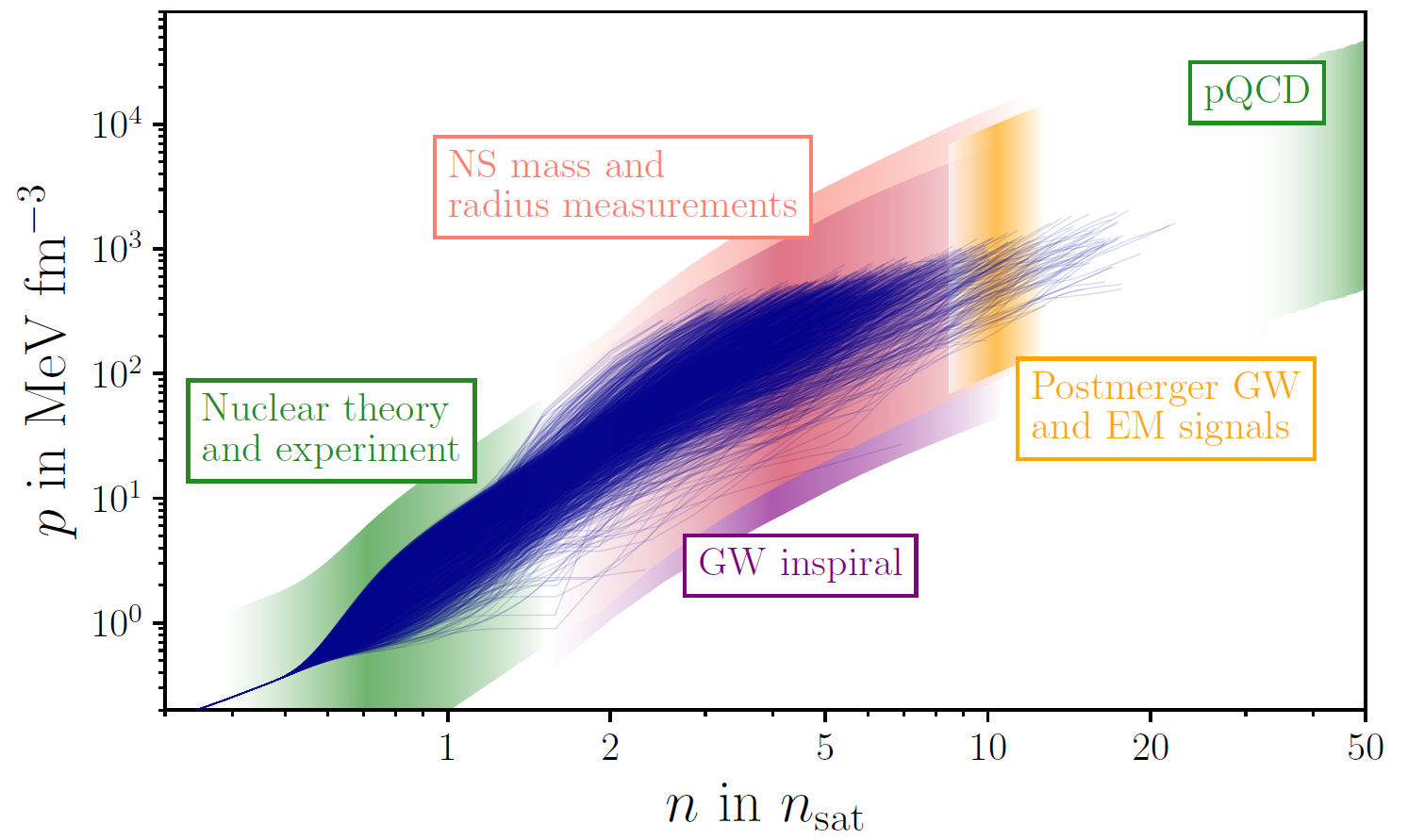 Best time:
Multiwavelength & Multimessenger Era!
[Speaker Notes: If we take a typical mass of 1.4 solar mass and a typical radius of 10 kilometer,
the average density of the star is 2-3 times of nuclear normal density, 
corresponding the energy sclale of several hundreds MeV脉浮，
So in order to calcualte the NS EOS, we have to deal with the strong coupling in non-perturbative regime.
One can not solve it at the moment in mathematics, so the first-principle theoretical calculations of EOS are unfortunately impossible.]
Neutron star physical conditions and observations
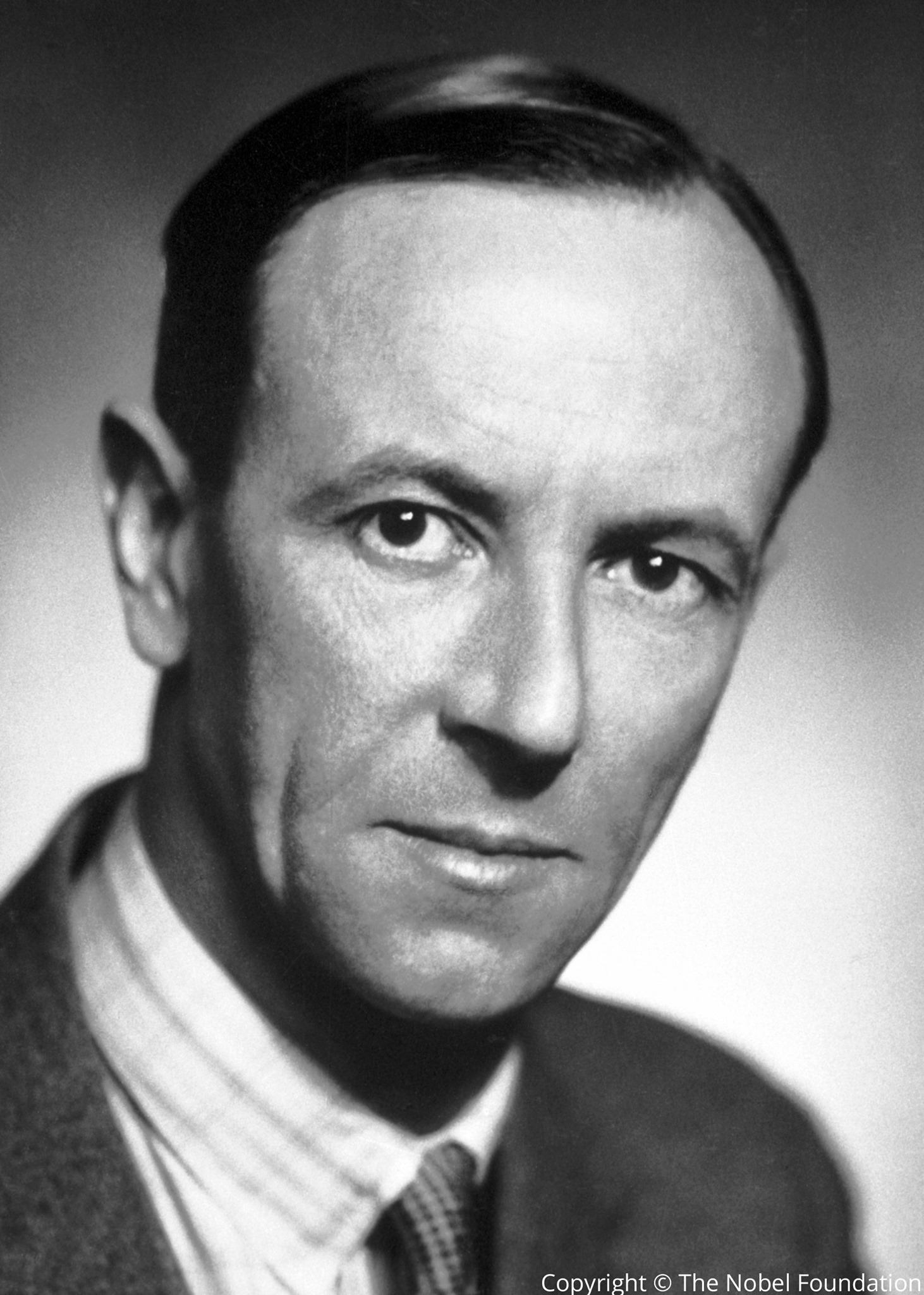 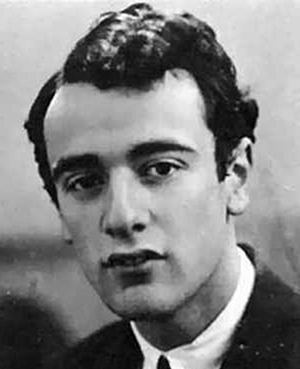 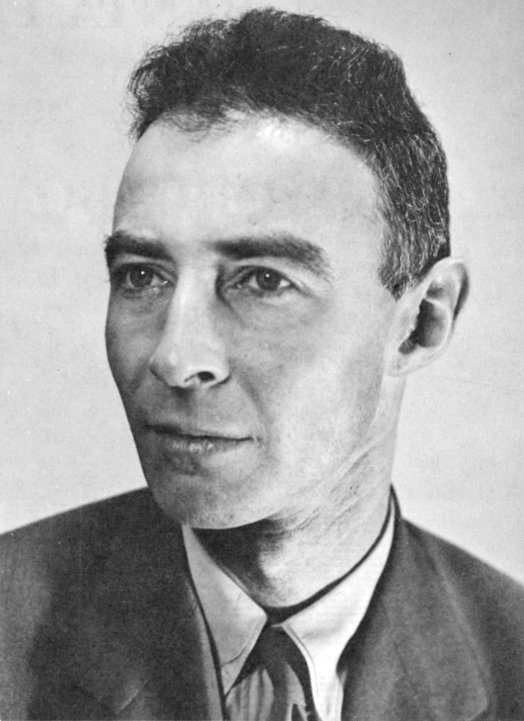 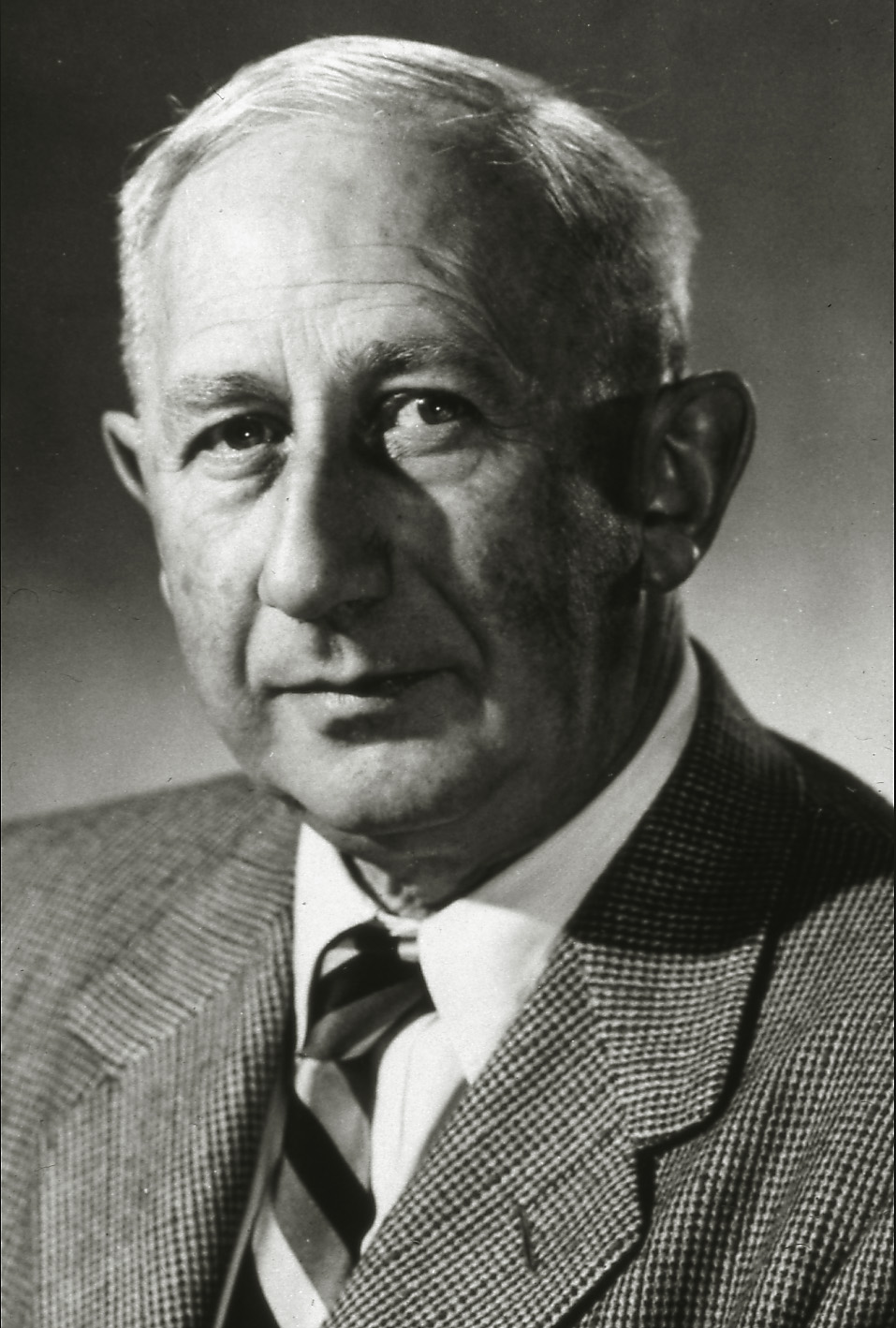 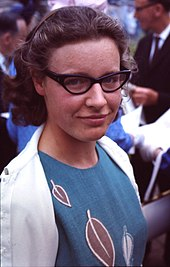 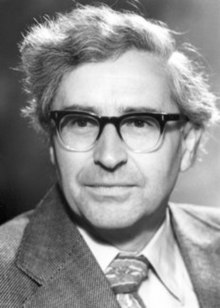 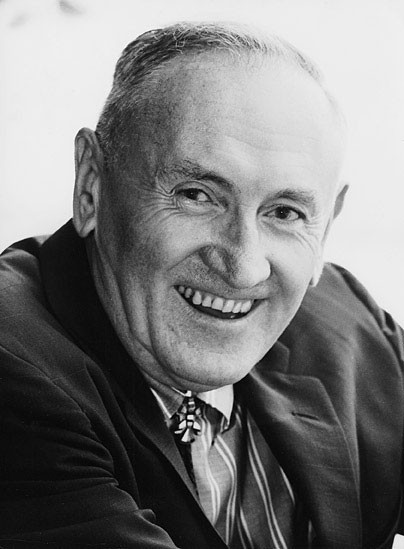 Lev Landau
James Chadwick
Walter Baade
Fritz Zwicky
Antony Hewish
J. Robert Oppenheimer
Dame Jocelyn Bell Burnell
1932-
1967
Nobel prize 1974
Fundamental Physics Breakthrough Prize 2018
“the density of matter becomes so great that atomic nuclei come in close contact, forming one gigantic nucleus.”
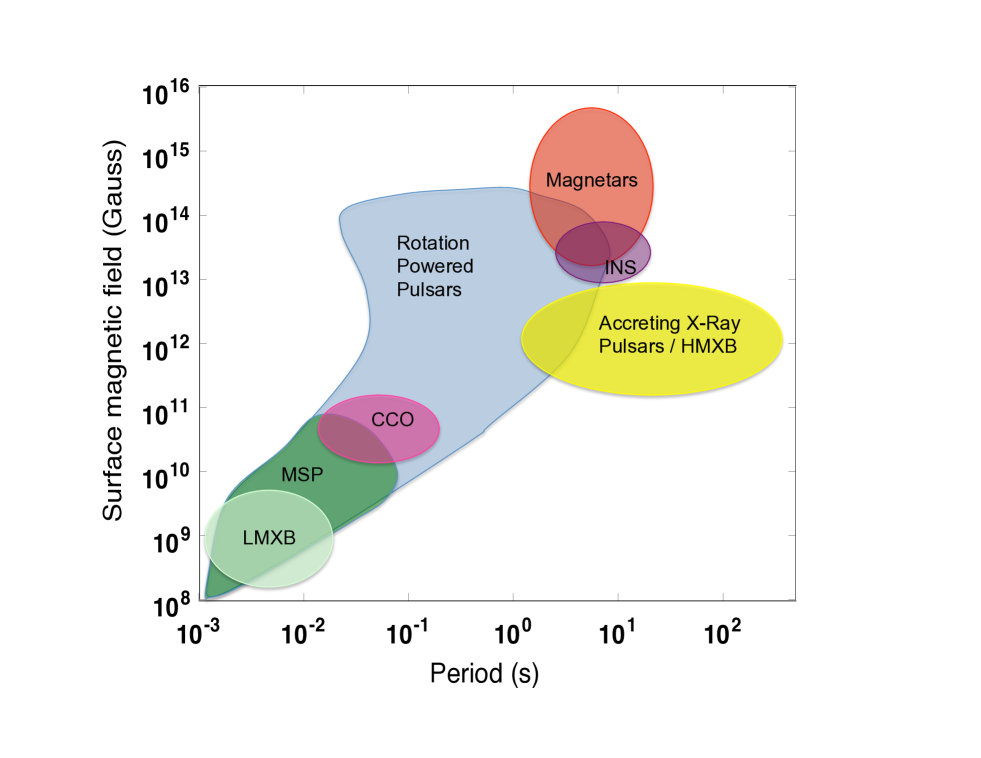 Rapid spin （P~10-3-101.5s);
Hot surface (T~105-6 K);
Strong B field (B~108-15)T;
Strong E field (ΔU~1012-17V)
fast rotation + strong B field -> strong E field;
acceleration of charged particles -> radiation;
energetic radiation -> pair production
pulsations in radio and X-ray;
X-ray bursts;
giant flares in magnetars;
superbursts and thermal relaxation in accreting NSs.
(this talk)
Harding 2013
[Speaker Notes: Things not covered in this talk
Neutron stars exhibit a wide range of X-ray emissions,
These include common phenomena such as pulsations in radio and X-ray, and X-ray bursts observed daily, 
less frequent phenomena such as giant flares in magnetars, superbursts and thermal relaxation in accreting neutron
stars that recur on the timescale of few years, 
Although the basic paradigm exists for each of these phenomena, a quantitative understanding is only now beginning to emerge
The technique is the most promising in providing accurate and precise constraints on R
in the coming years!]
New frontier: (How) can we distinguish different EOSs?
see also 2401.02604 for a similar conclusion for upcoming 3rd generation GW observatories.
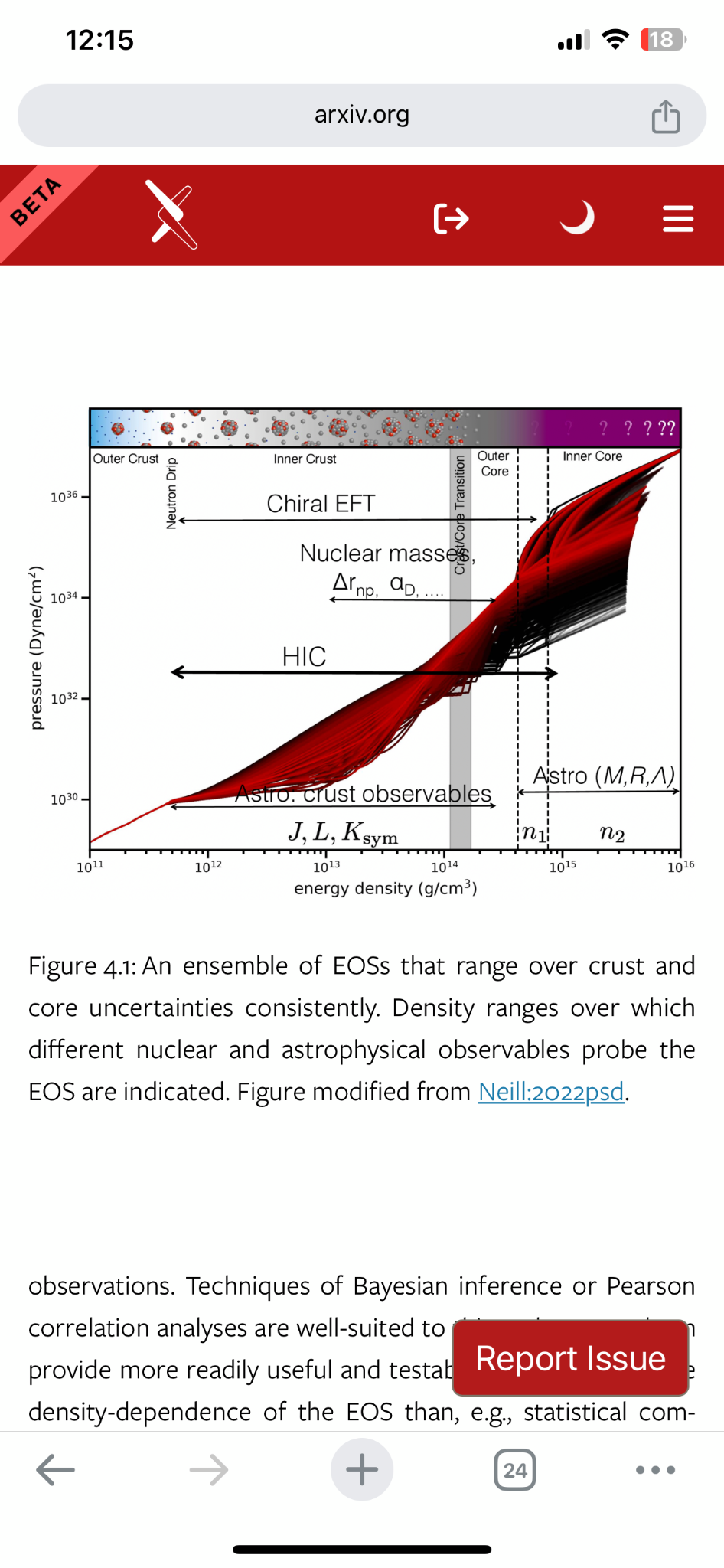 need <~1km accuracy 
R measurement
“R measuring: one of primary goal of next generation of x-ray timing instruments.”
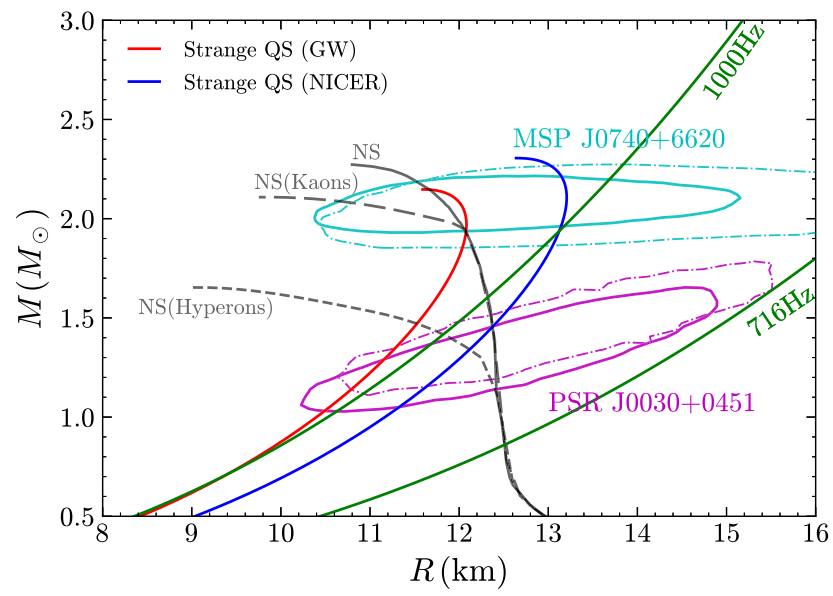 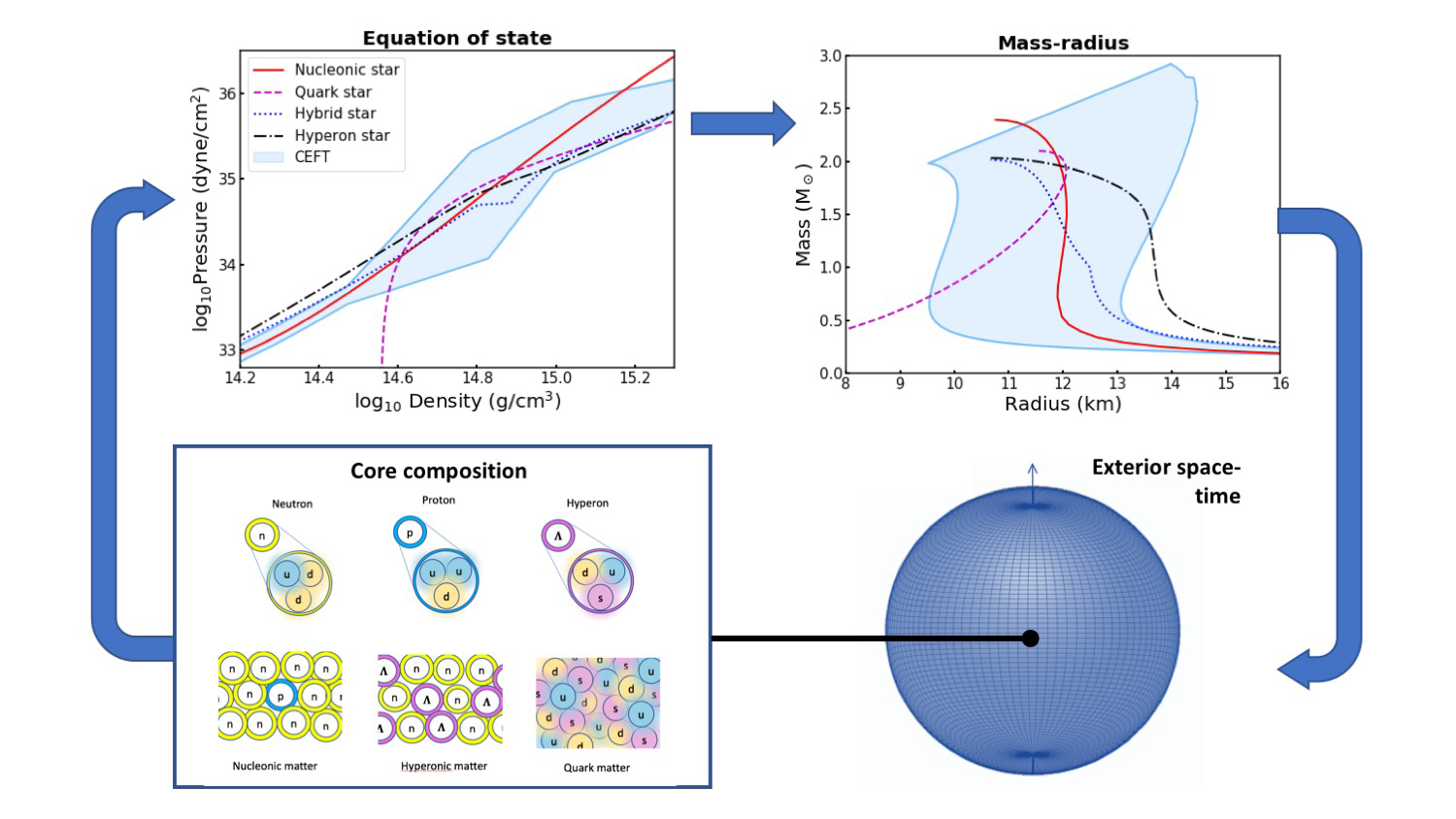 Li Ang, EPJ Web Conf.  2022
NIC-XVI Proceeding
Dense matter with eXTP 
white paper 2019
第16届国际核天体物理大会
Macroscopic global properties of NSs have an intrinsic correlation with microphysical EOS
Microhysics
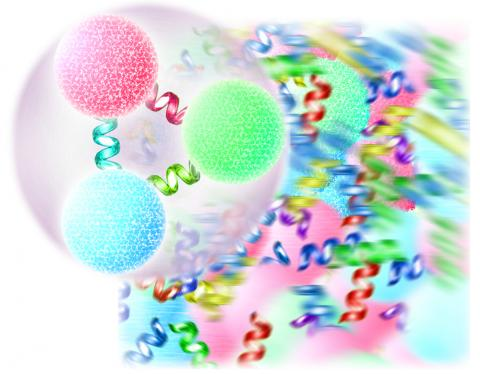 mass & radius
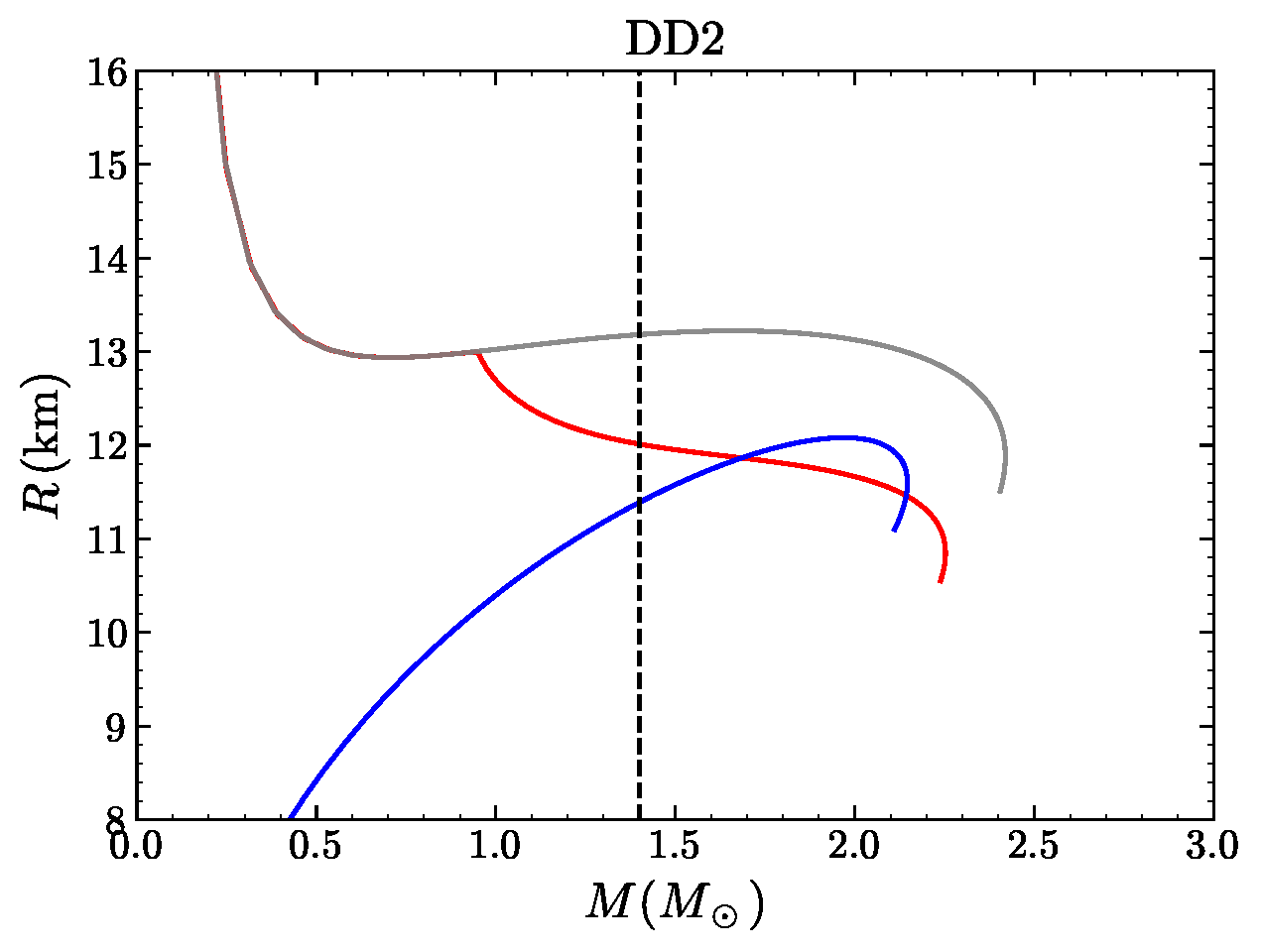 @NICER, … STROBE-X, eXTP;
neutron star
Hydrostatic equlibrium
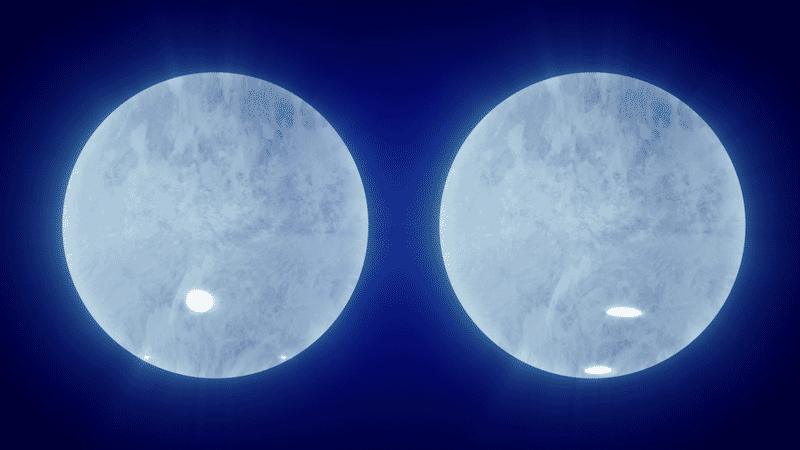 PSR J0030+0415
PSR J0740+6620
quark star
hybrid star
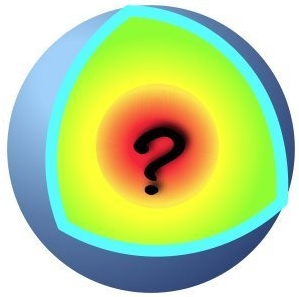 EOS
mainly p(𝜺)
Connect consistently nuclear physics and GW+EM observations and perform joint analysis!
(GR version) TOV eq.
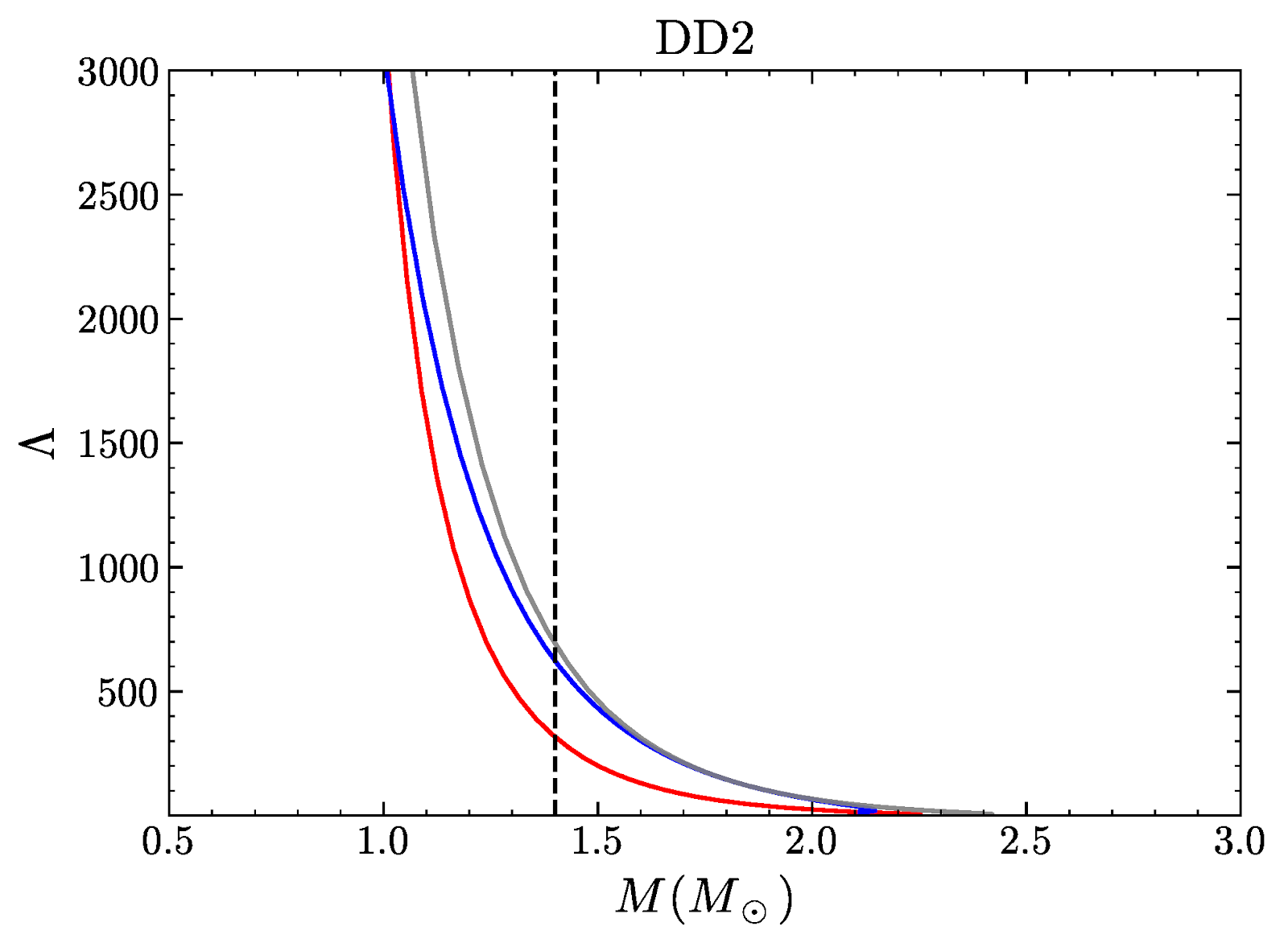 tidal deformability
@LIGO/Virgo/KAGRA, ... CE, ET;
Perturbed hydrostatic equlibrium
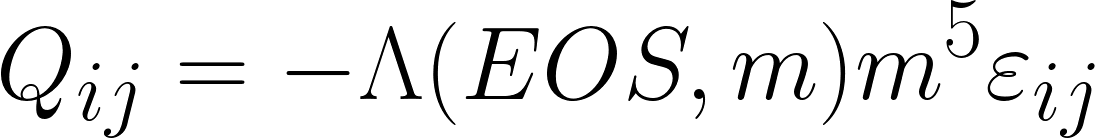 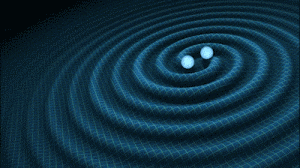 GW170817
GW190425
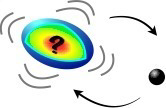 (Newtonian version)
moment of inertia
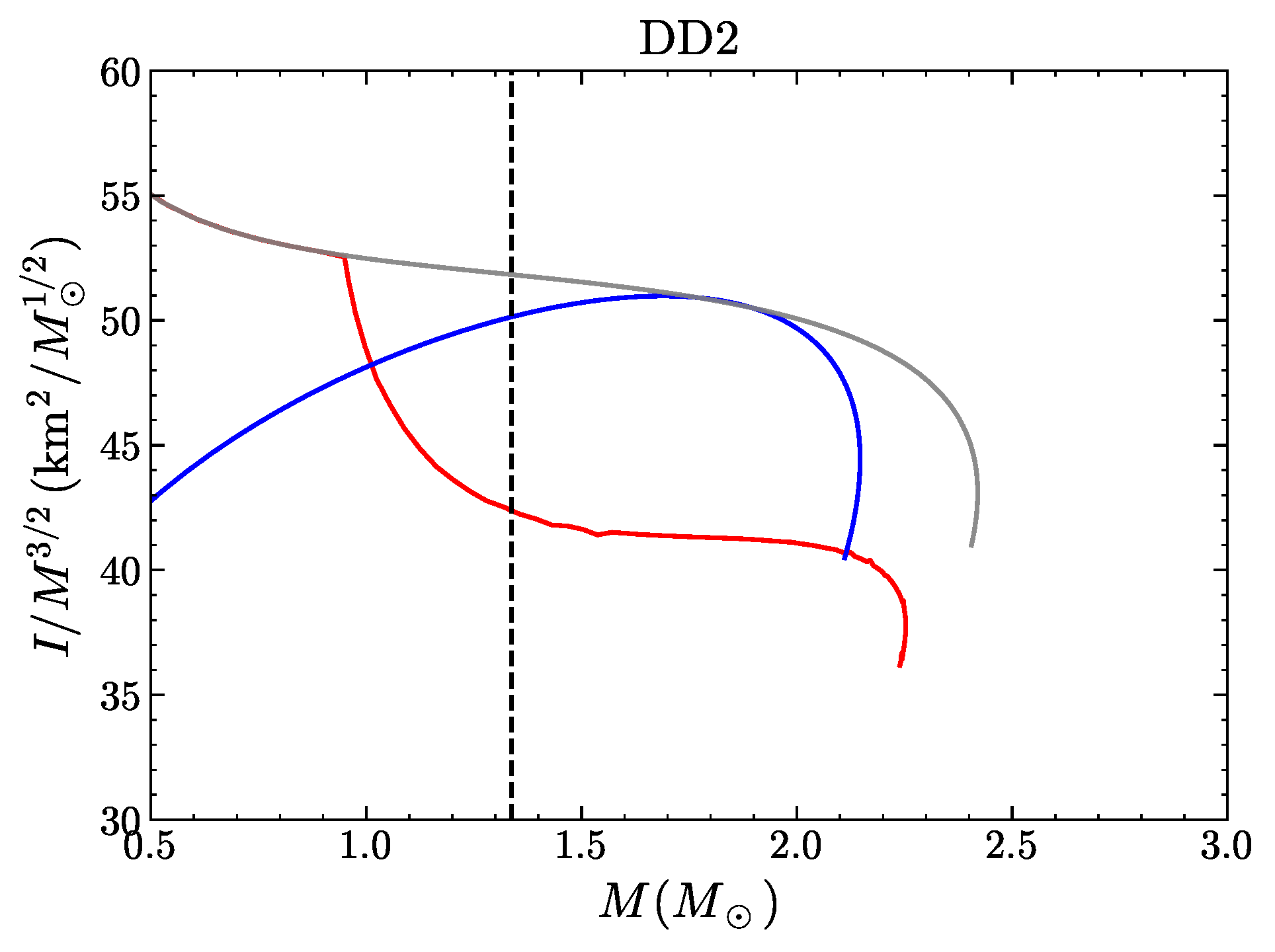 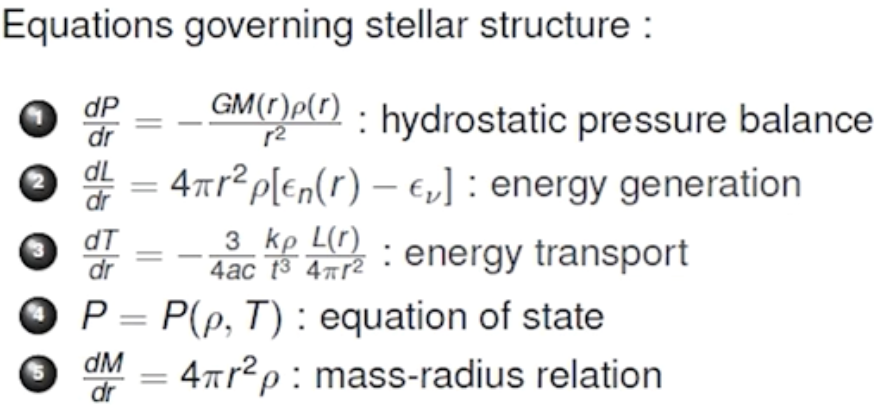 @平方公里陣列射電望遠鏡(SKA)
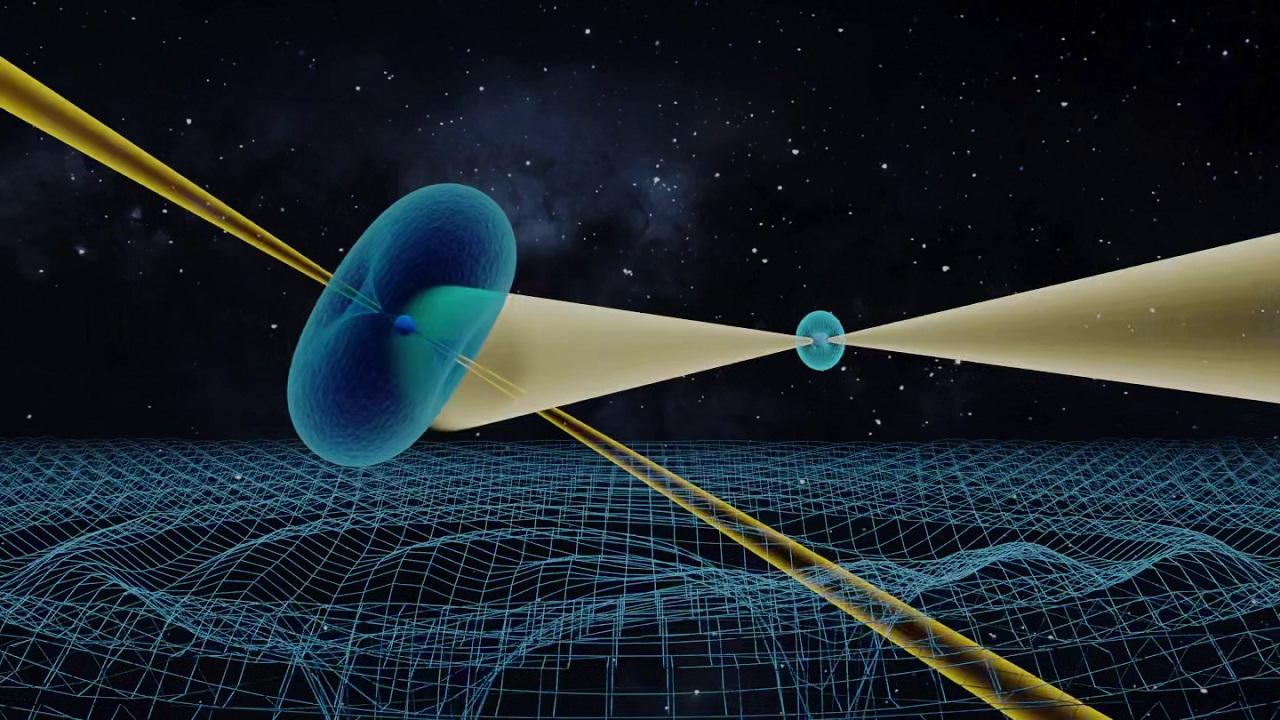 PSR J0737-3039
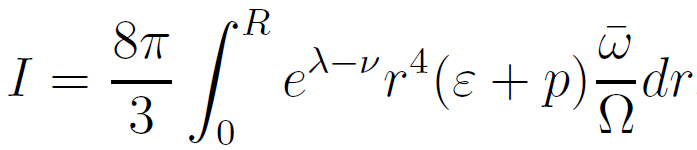 (Matter is degenerate, EF <<KT: Role of T is insignificant.)
[Speaker Notes: In the case of eos study for NSs, we actually are very lucky to be in this era of multi-messenger GW ear, 
So a feasibalbe way is to 
we are make use of the one-to-one correspondence of
nowadays
the mass–radius measurements of two X-ray pulsars with 10% accuracy
robust

I list here the typical results of different types of compact stars, neutron stars, hybrid stars, quark stars,
High-accumcy data have the potential to distinguish different EOS models, and tell us the true nature of compact objects, and the phase state of dense QCD matter. 


Tolman-Oppenheimer-Volkoff equation.
The NICER (Neutron star Interior Composition Explorer) collaboration has reported two simultaneous mass–radius measurements of X-ray pulsars (PSR J0030 +0451 and PSR J0740+6620) based
the mass–radius measurements of X-ray pulsars

Especially,  there are accurate observations coming from the currently operating satellites (e.g., Neutron star Interior Composition Explorer, in short NICER). X-ray spectrum
The gravitational-wave events dectected in the laser interferometers (e.g., AdvLIGO, and Virgo) have opened a window of opportunity for studying the physics of dense matter, since some NS observables (like the tidal deformability) can be obtained by wave-form analysis.
Neutron stars exhibit a wide range of phenomena producing unique photon, neutrino and gravitational wave signals. 

而这些 观测量 一一对应 
将来还会有 基于下一代设备对这些量的更多高置信度数据 
以及比如moi其他观测量的精确测量
比如中国参与的ska]
https://indico.impcas.ac.cn/event/54/
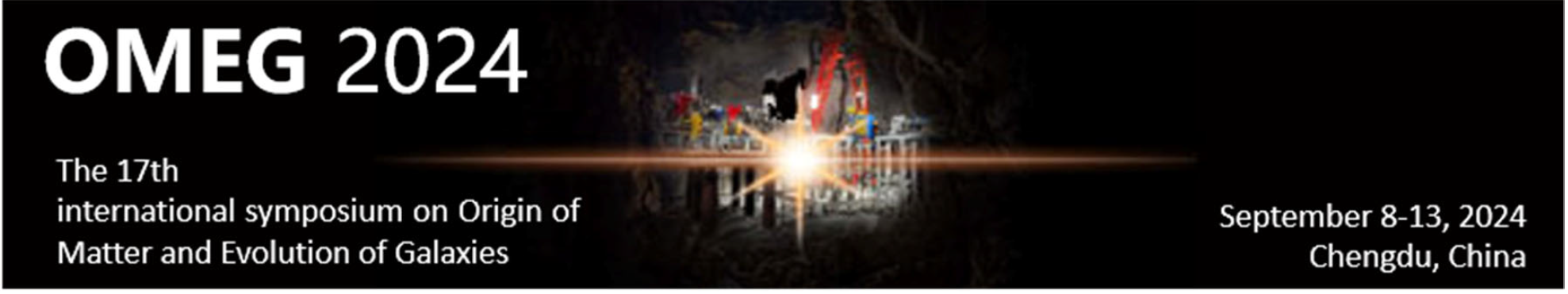 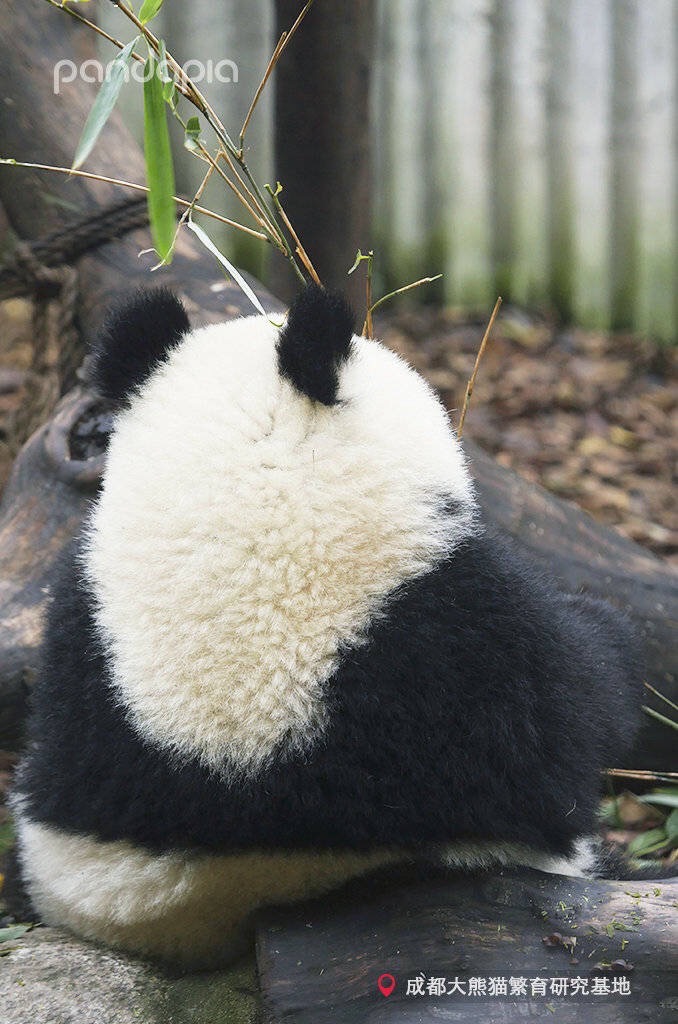 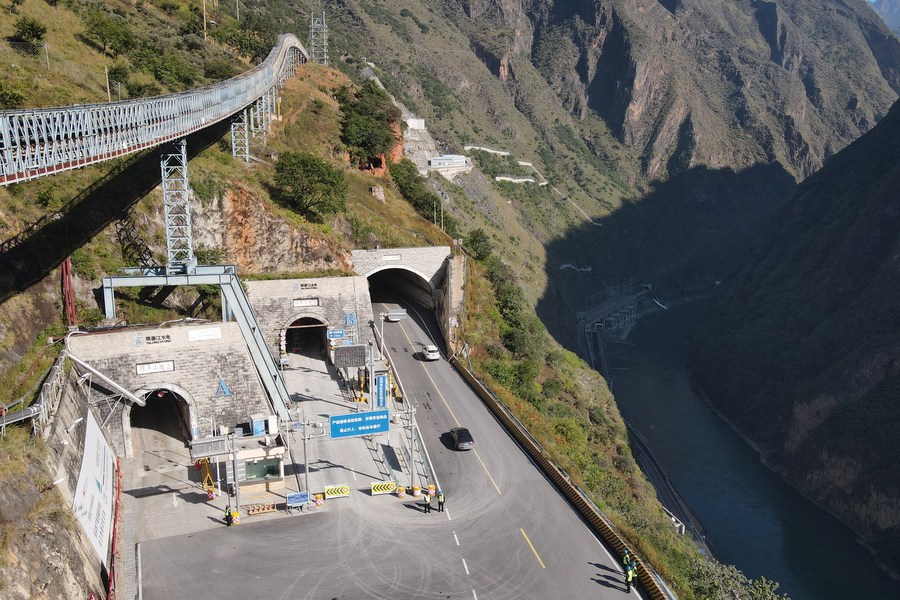 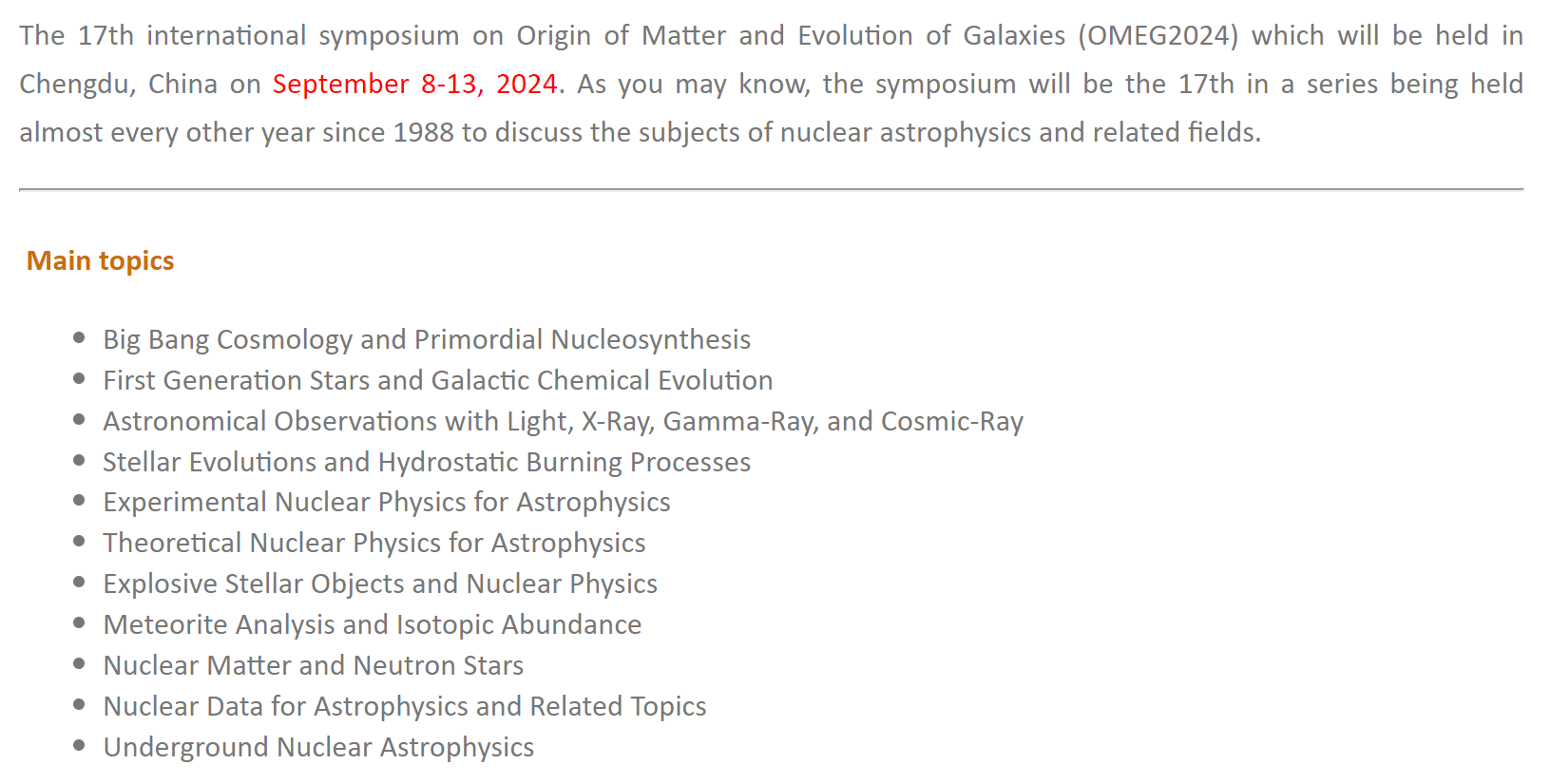 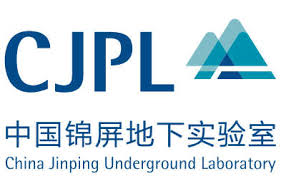 March 1, 2024: Start of registration
March 1, 2024: Abstract submission open
June 30, 2024: Abstract submission closed
[Speaker Notes: Jinping Underground Nuclear Astrophysics experimental facility，JUNA]
https://indico.yukawa.kyoto-u.ac.jp/event/30/
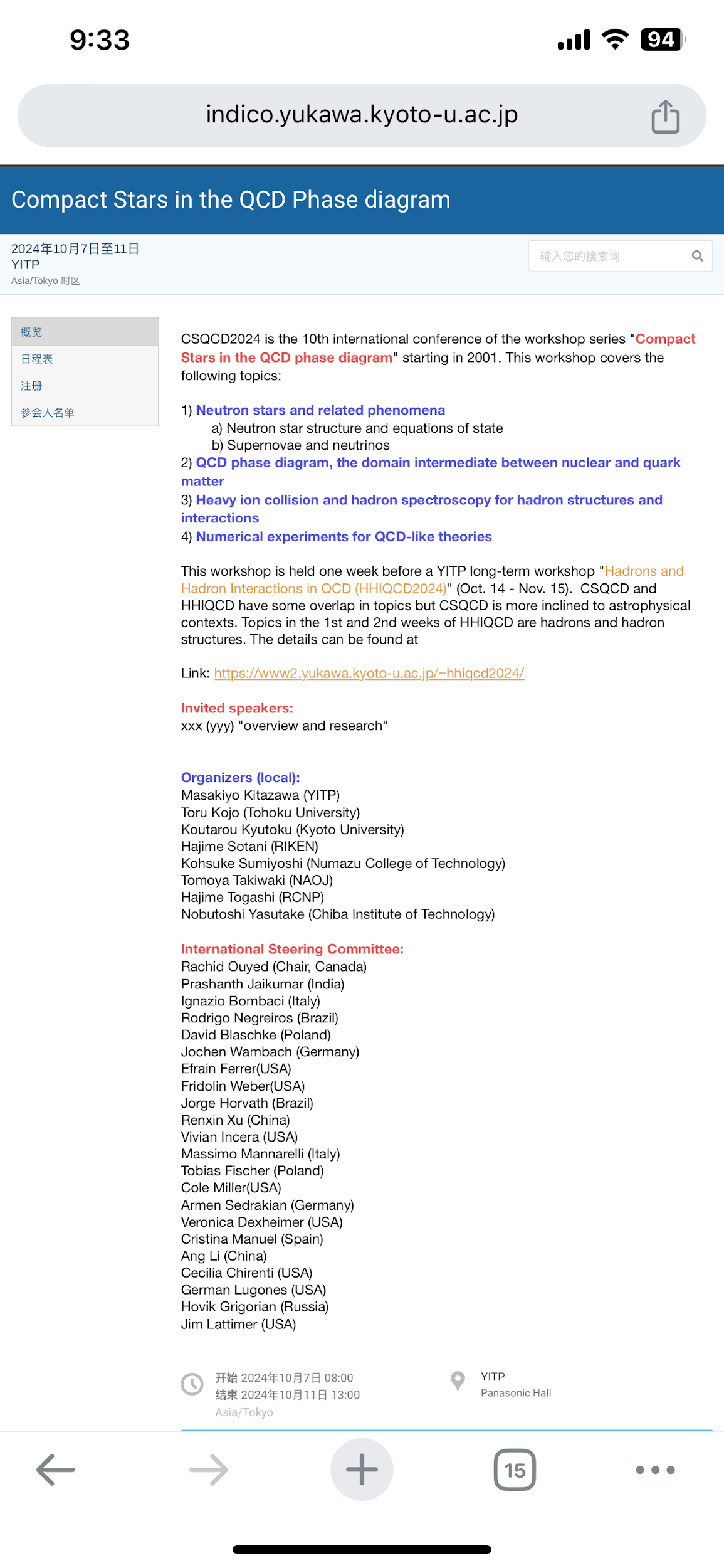 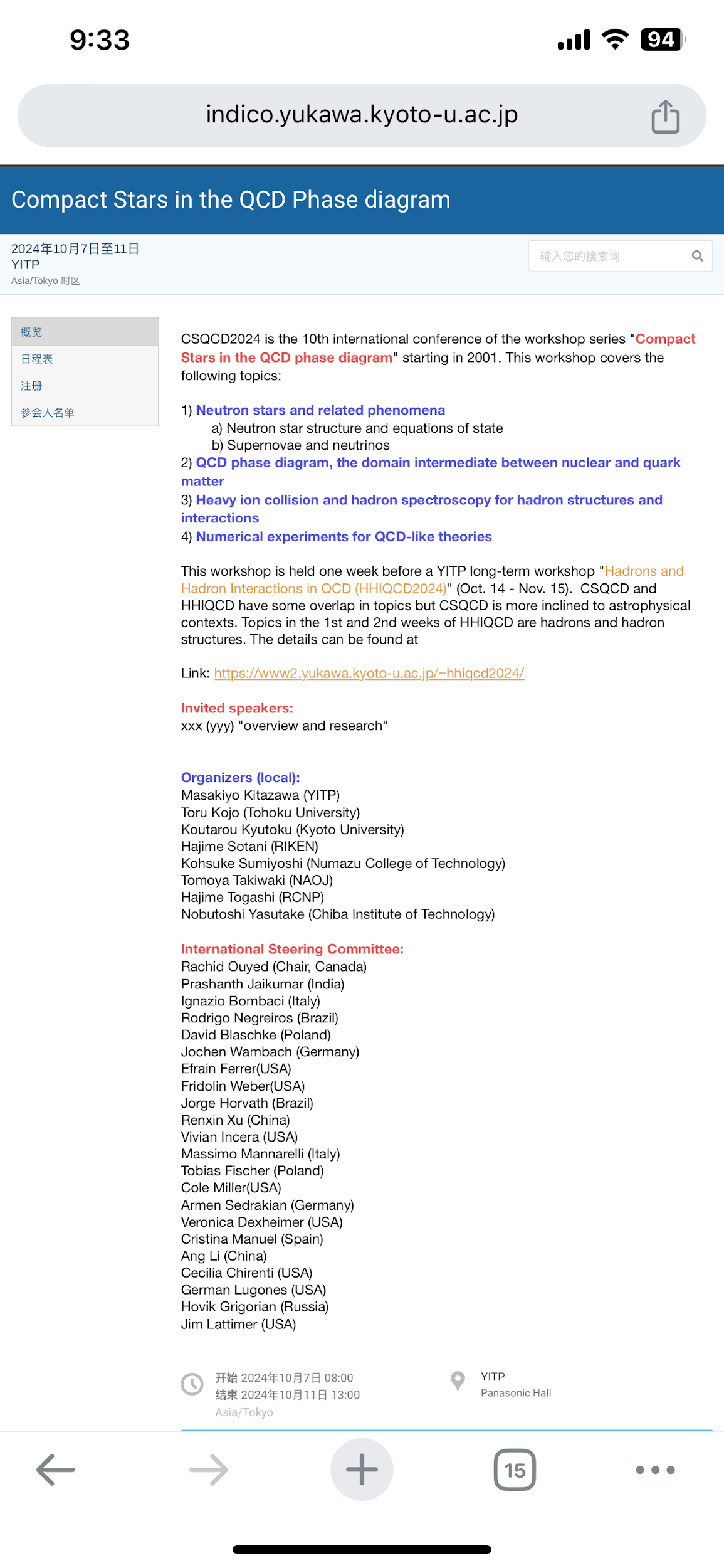 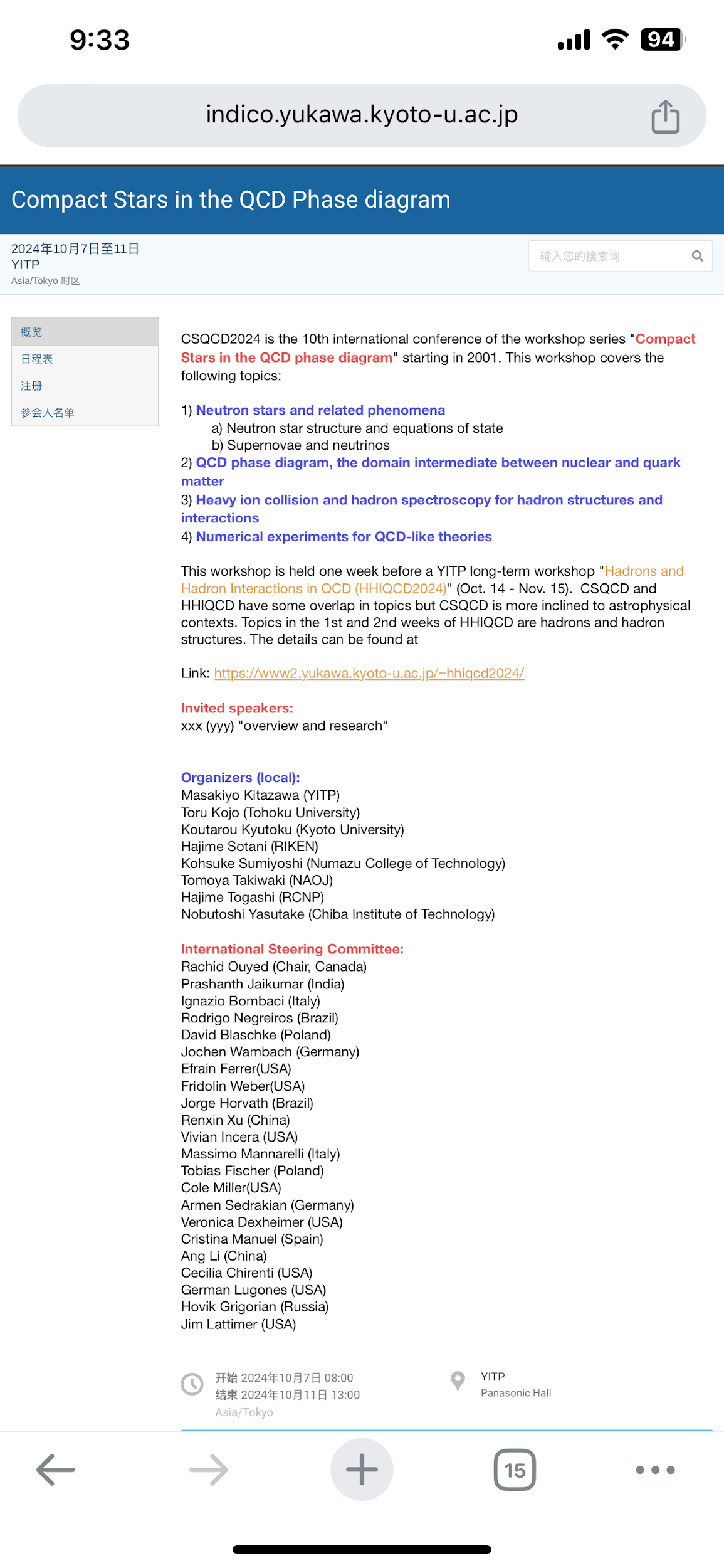 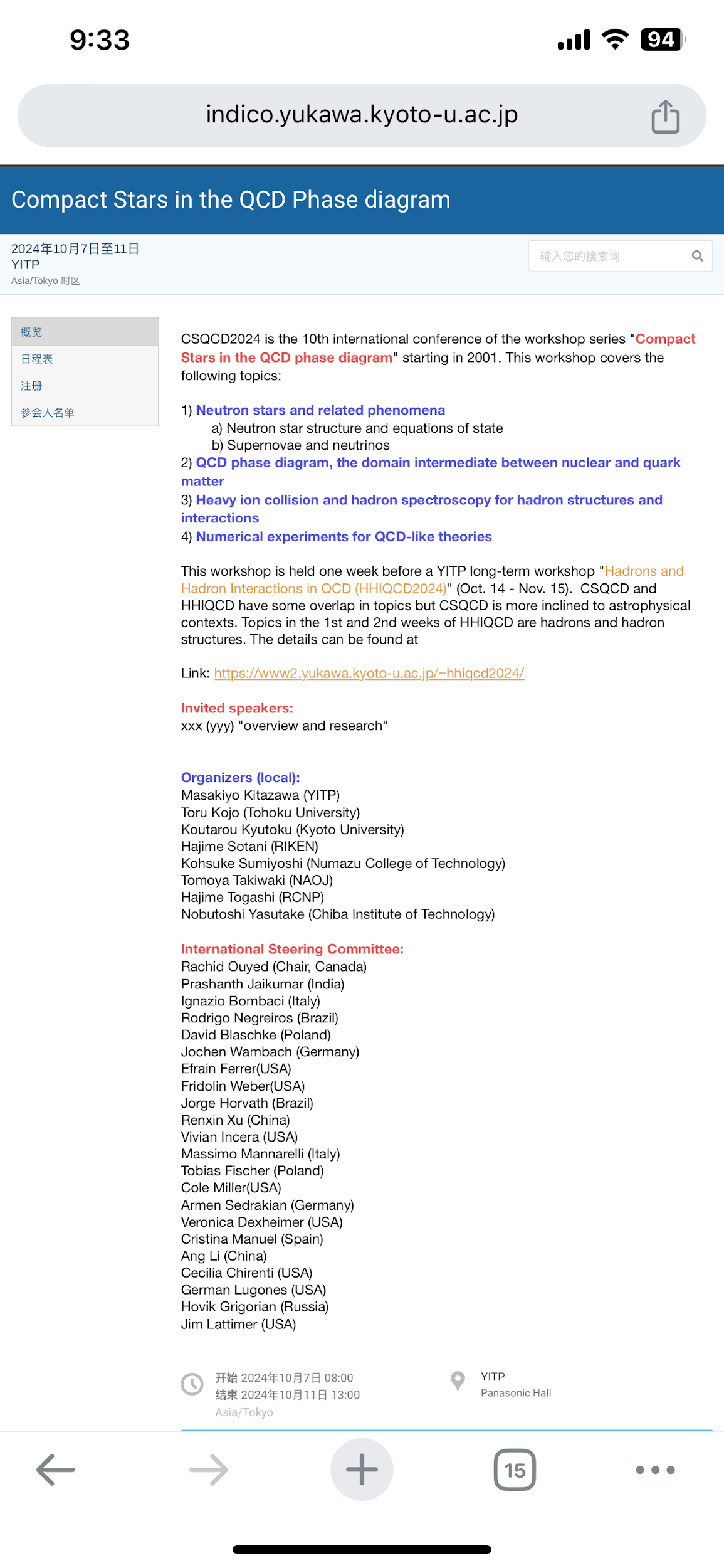 Outline
Introduction on neutron star EOS and the observation
Thermal x-ray studies of (nonaccreting) NSs and the EOS
What we learn so far
(Biased selected results; Highlighing work done by our group)
Pulsed thermal emission caused by hot spots on a rotating NS can help measure M/R
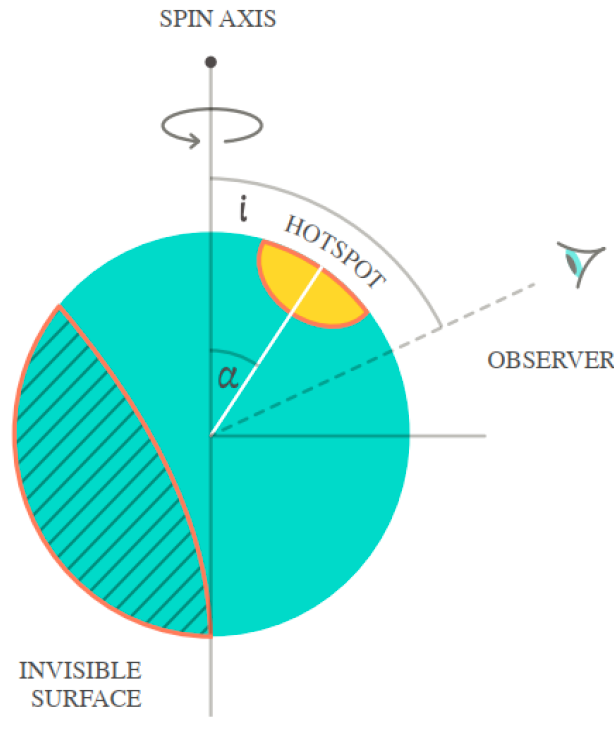 Predict the emission received by a distant observer, assuming that it is due to one (or multiple) hot spot(s) on the stellar surface rotating rigidly with star;
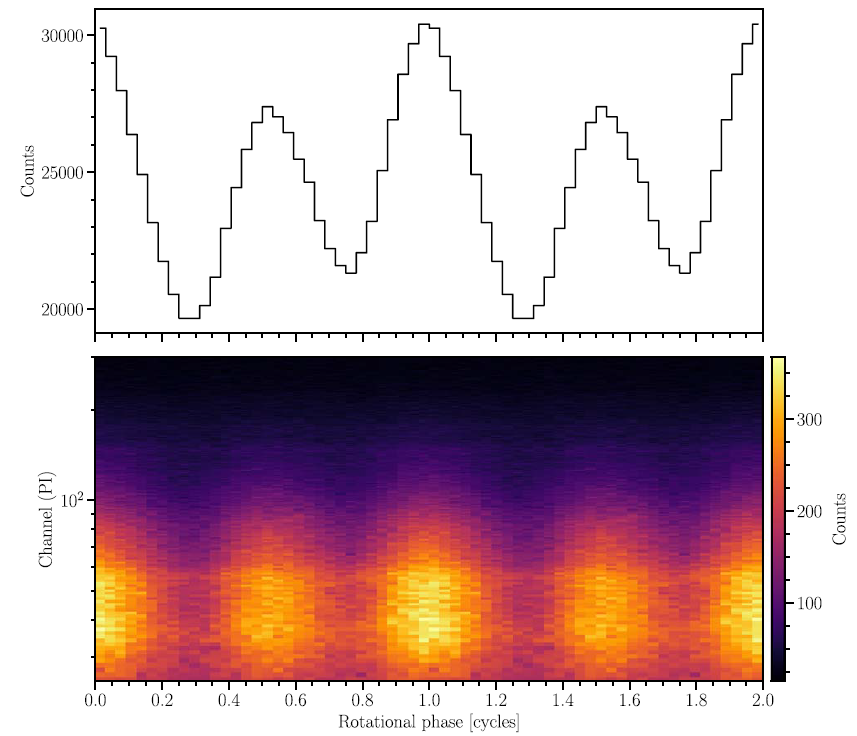 Stellar M controls the level of light bending;
Stellar R causes an asymmetry in pulse profile due to rotation:
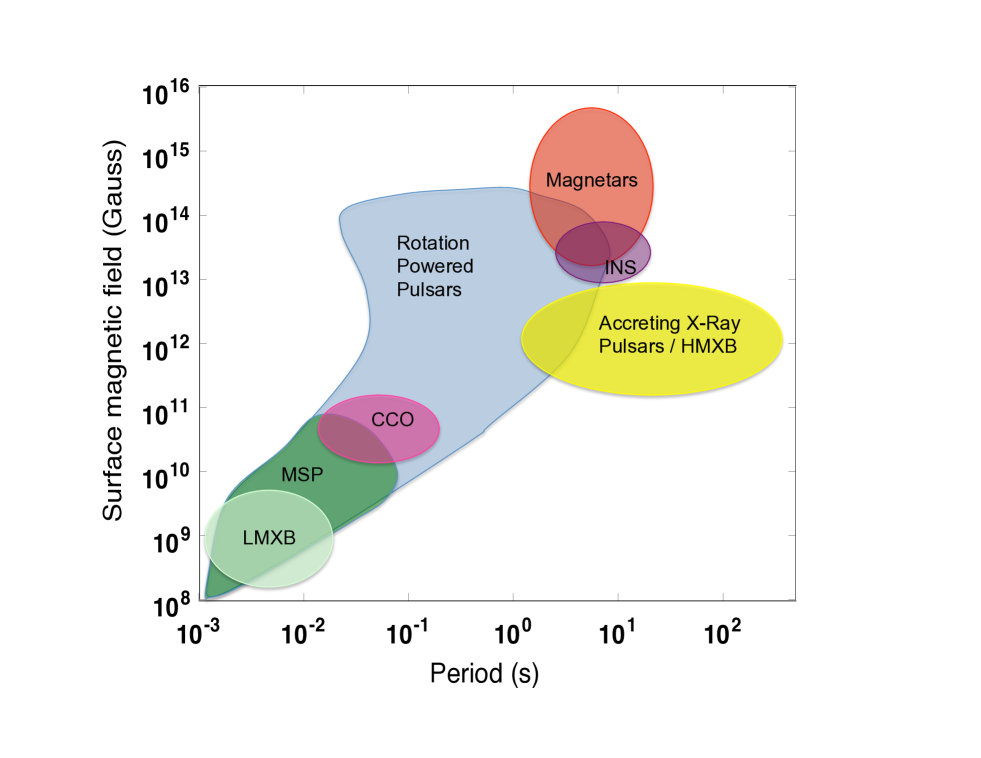 Primary assumption made concerns the propagation of photons in the atmosphere, which is typically assumed to be non-magnetized and composed of fully ionized hydrogen (or helium): Justified for MSPs;
The asymmetry the pulse profile becomes more pronounced for fast rotators;
Successfully applied to e.g., J0030+0451, J0740+6620.
P <30ms
Age > 108yr
Weakest B fields in NS population
The technique is the most promising in providing accurate and precise constraints on R
in the coming years!
Ascenzi, Graber & Rea, 2401.14930
[Speaker Notes: Currently the most promising way of 
There are some assumptions, but mainly 
Which is kind of safe for MSPs, 
In one hand, low B;
on the other hand, rotation 
I will later on show your some results on EOS based on the analysis of these two nicer sources]
NICER view of PSR J0030+0451: MSP parameter estimation
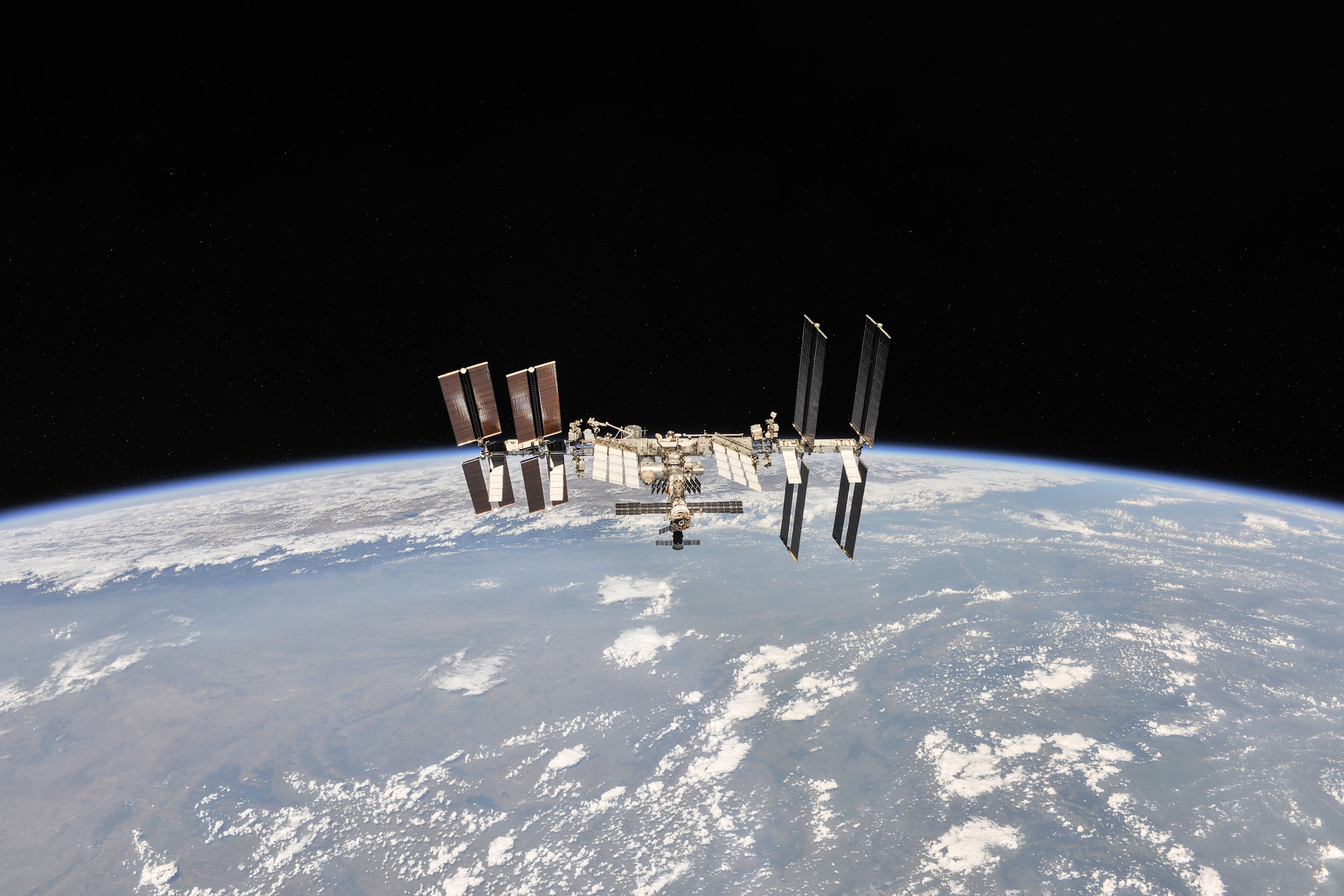 Riley et al. 2019
Follow the propagation of light from the NS surface to the observer through the curved spacetime around the star ->
“Pulse profile modeling”
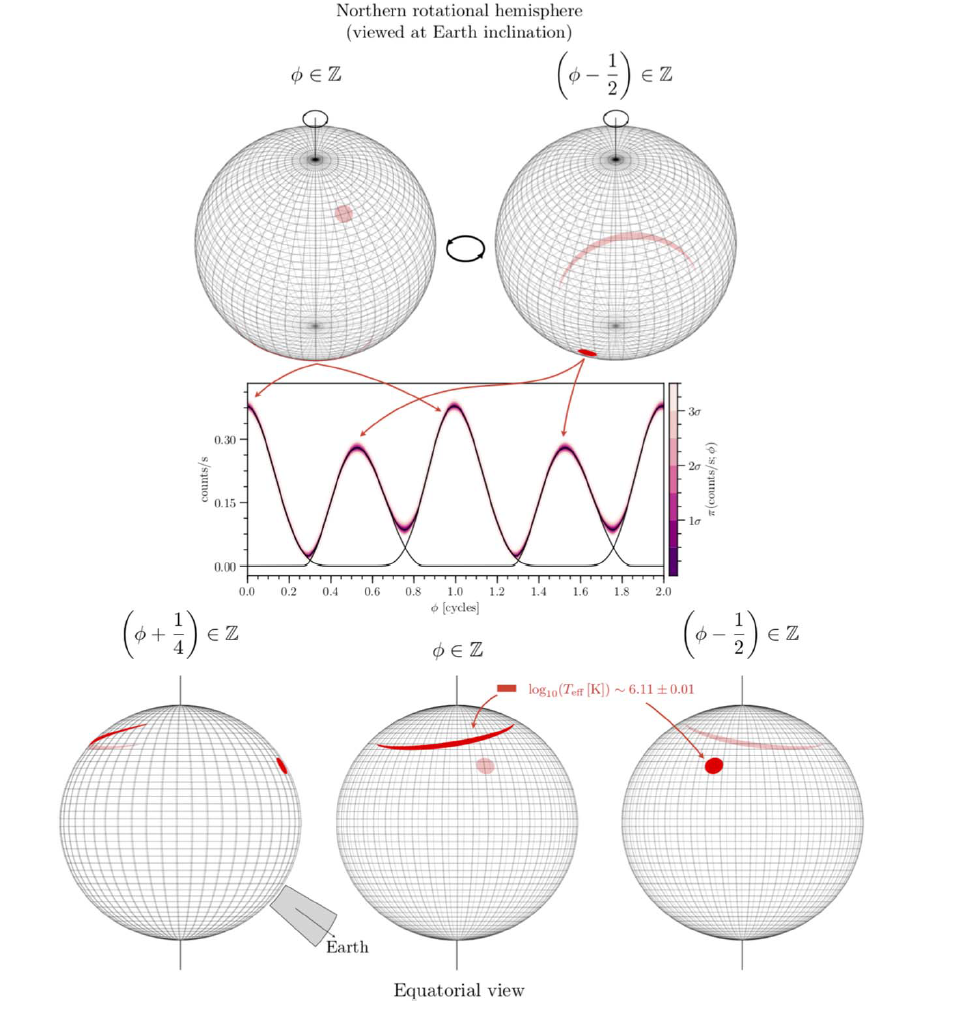 Main difficulty lies in the degeneracy between MANY parameters it employs: (in addition to M, R) 
source D; H column density, parameters needed to describe the surface T map, angles encoding the orientation of this map with respect to the rotational axis and the observer’s LOS;
Significant uncertainties in M,R estimate may be from low counts in the detected lightcurve or noisy data can lead to degeneracies between the model parameters or multi-modal posteriors:
X-ray telescopes with large effective area, high energy resolution, and high time resolution in the soft X-ray band, as well as adequate imaging capability to discriminate the background:
NICER (2017), EP-FXT (2024), eXTP(~2025), ATHENA(~2030), STROBE-X(~2030).
[Speaker Notes: The technique involved in such kind of measurement is
Has said it is a straightforward way to deduce R, but in reality, there are many complications 
Naturely, to avoid the possible degeneracy caused by
We needy
And the NICER proved to be the first step to achieve both 
In the coming years, more pricise and more accurate data will be accumulating, and Chinese astronomers play an increasingly important role in this field of time-domain astrophysics]
NICER view of PSR J0030+0451: MSP parameter estimation
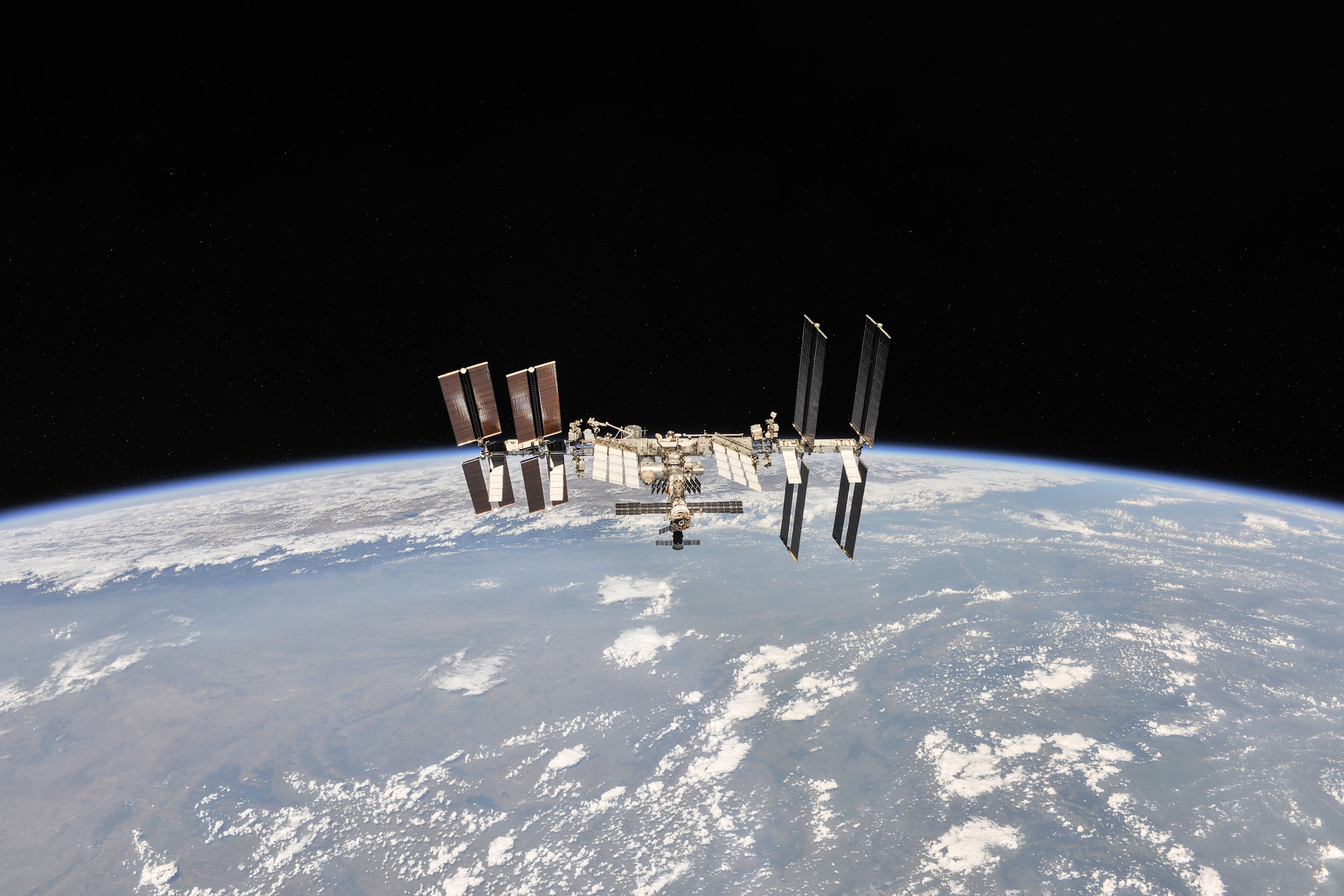 Riley et al. 2019
Follow the propagation of light from the NS surface to the observer through the curved spacetime around the star;
XMM-Newton data can provide (indirect) NICER background constraint:
The introduction of the XMM-Newton data (EPIC MOS1 and MOS2) led to a reduction in background estimates from NICER-only data, resulting in higher compactness value:
Main difficulty lies in the degeneracy between MANY parameters it employs: (in addition to M, R) 
source D; H column density, parameters needed to describe the surface T map, angles encoding the orientation of this map with respect to the rotational axis and the observer’s LOS;
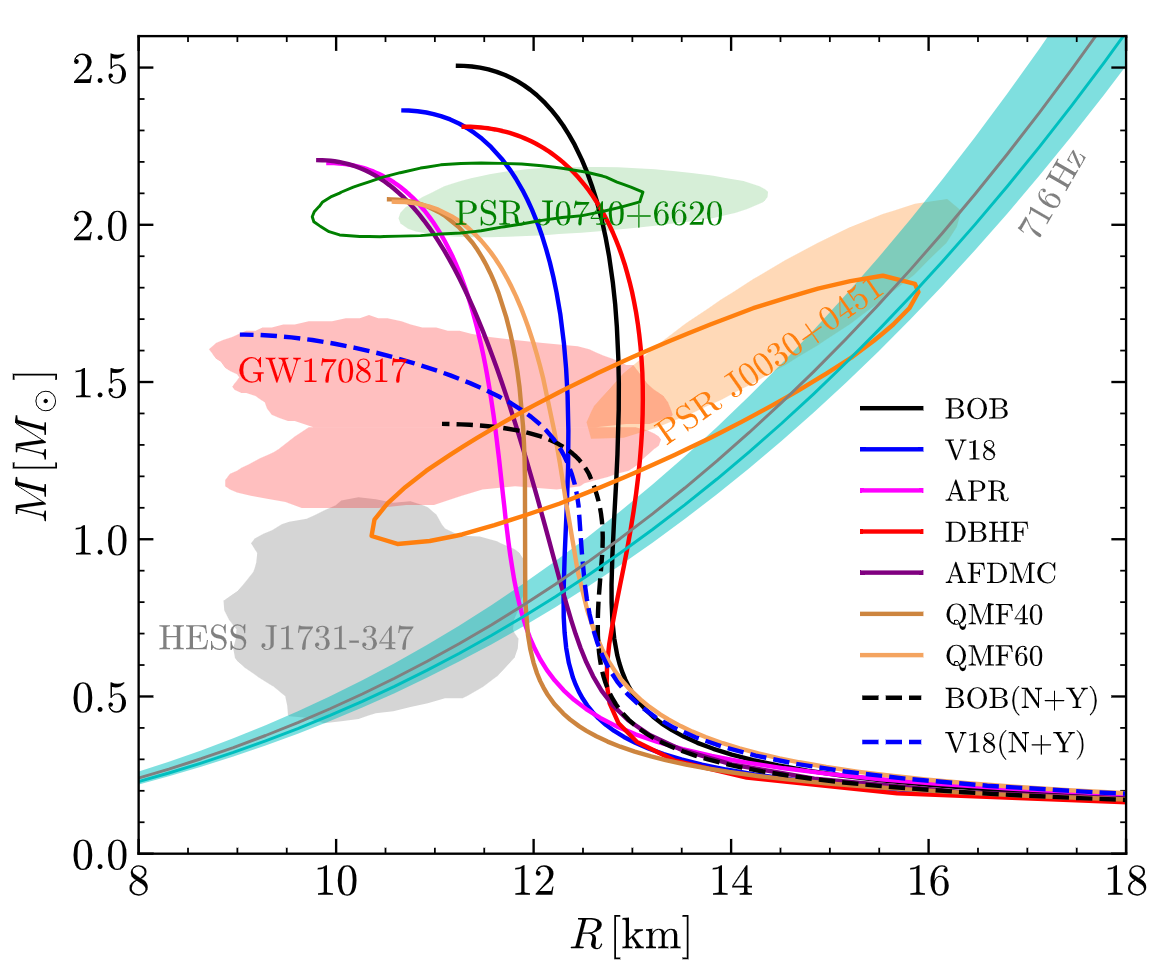 +XMM data
Significant uncertainties in M,R estimate may be from low counts in the detected lightcurve or noisy data can lead to degeneracies between the model parameters or multi-modal posteriors:
X-ray telescopes with large effective area, high energy resolution, and high time resolution in the soft X-ray band, as well as adequate imaging capability to discriminate the background:
NICER (2017), EP-FXT (2024), eXTP(~2025), ATHENA(~2030), STROBE-X(~2030).
[Speaker Notes: Especially we theoreist should realize the ever-changing of the observational data, just recently, the nicer refined the analysis of their two sources, through the culaberation of other X-ray  
Green band: Minimum spin period from latest pulsar surveys]
Simplicity of CCO energy spectra position them as excellent sources for studying the EOS
(Doroshenko et al. 2022)
CCOs: Radio-quiet isolated NSs emitting steady thermal x-ray; Low dipolar B fields (1010-1011 T); Being discovered due to their locations at the centers of luminous shell-like SN remnants->
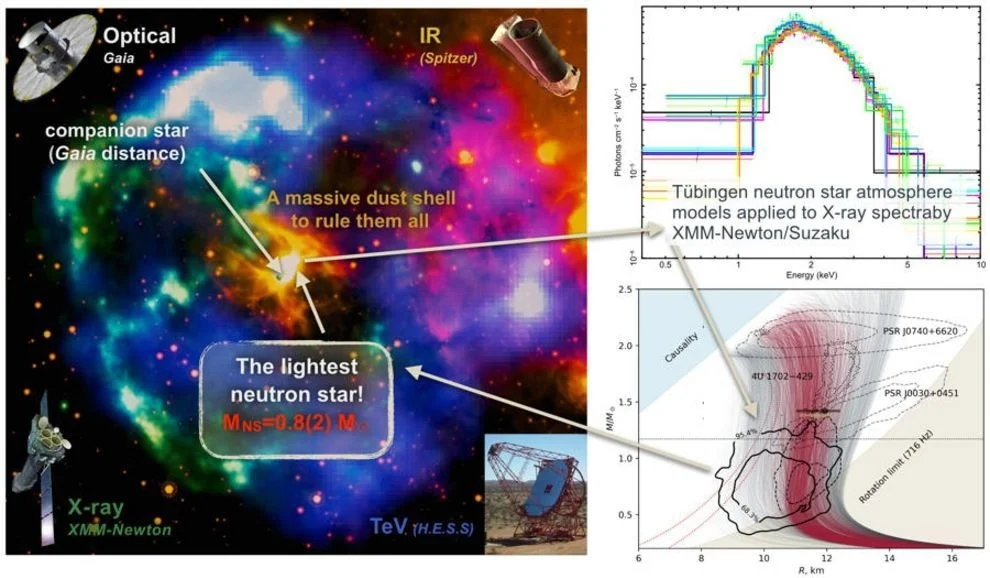 Energy spectra can be well-fitted with thermal emissions,  even in the case of the three pulsed CCOs which exhibit non-uniform surface T;
Data from XMM-Newton + Suzaku + Gaia (reliable D estimation): Estimating the CCO’s distance based on that of the optical star in the same shell in SN remnant HESS J1731-347, available from Gaia parallax measurements.
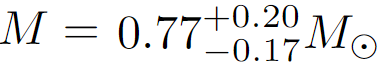 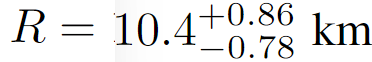 Summary of R measurement:
somewhat/strongly model-dependent
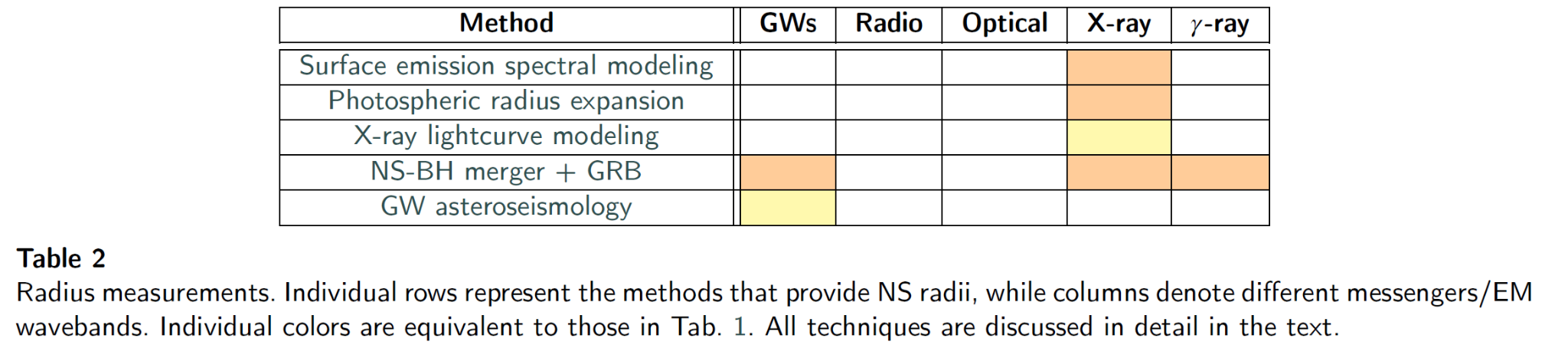 Note: the systematics and physical assumptions behind the HESS J1731 measurements are HUGE.
√

√
[Speaker Notes: apart from the light-curve modelling,]
Neutron star EOS: Roadmap
3. EOS inference from NS obs.
 (GW, photons, neutrinos)
1. Model for interaction                                  2. EOS prior                                   
                                                                             pasting test
between particles
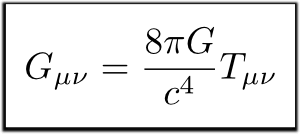 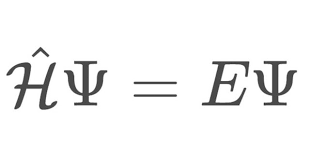 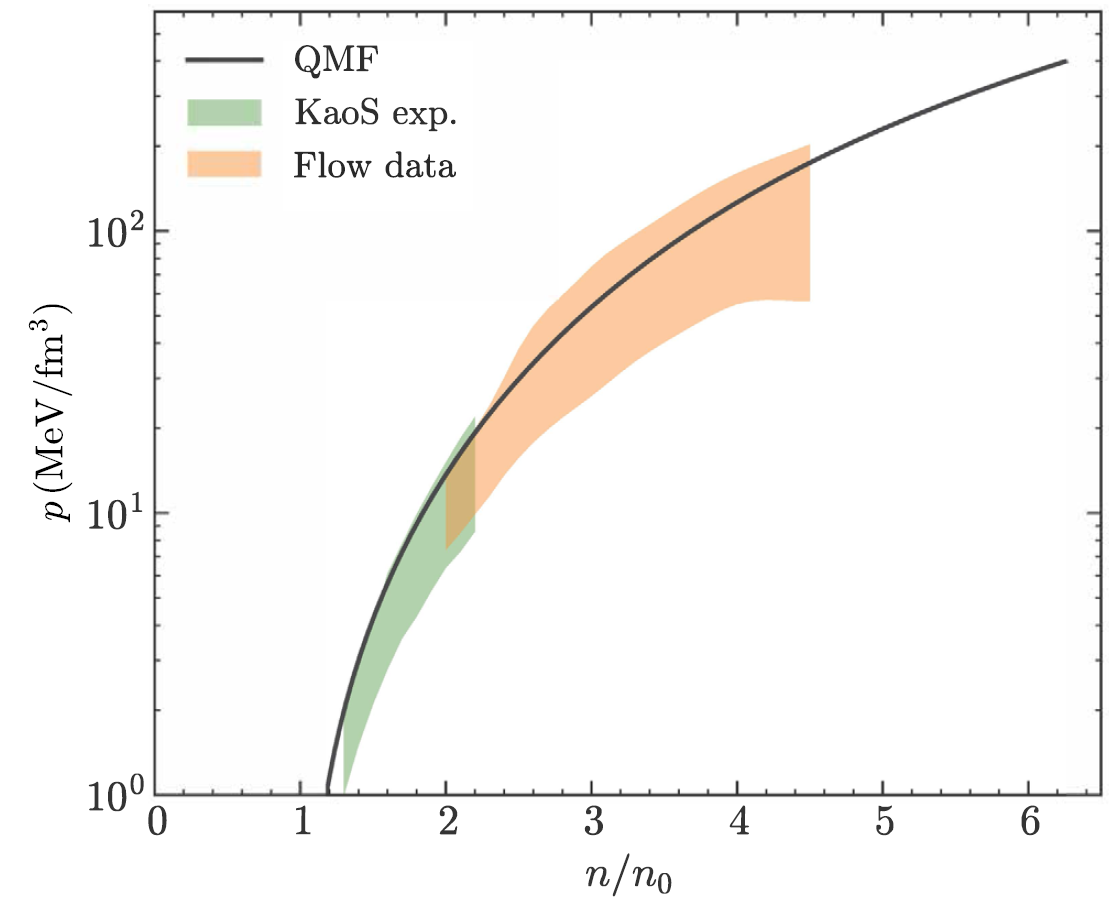 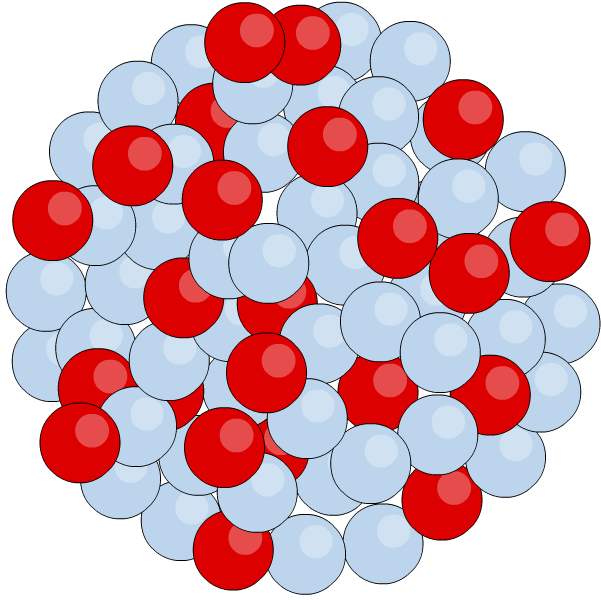 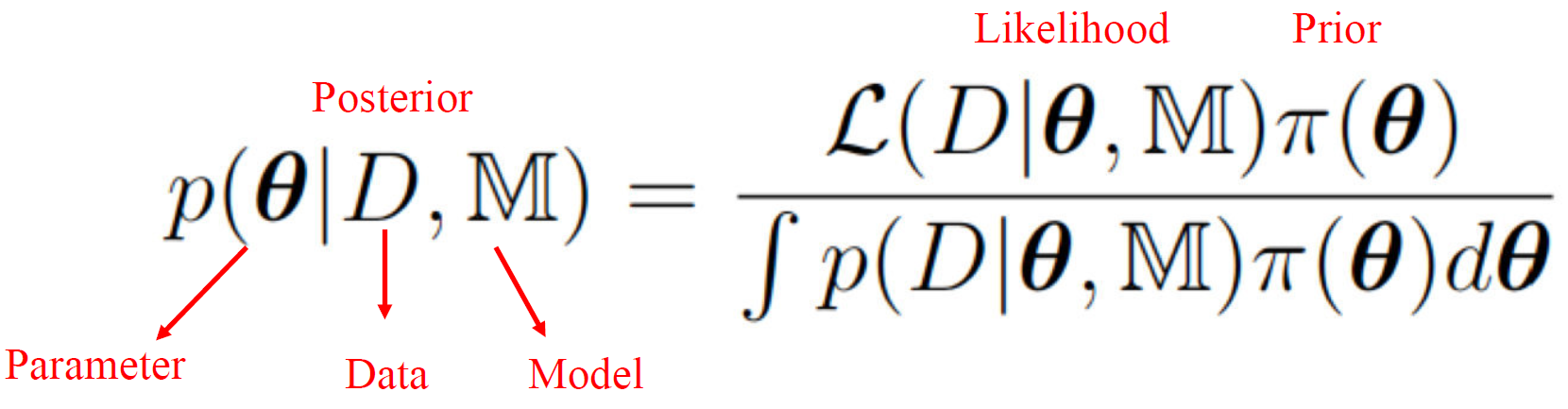 Physics on the EOS, the composition and the underlying strong interaction
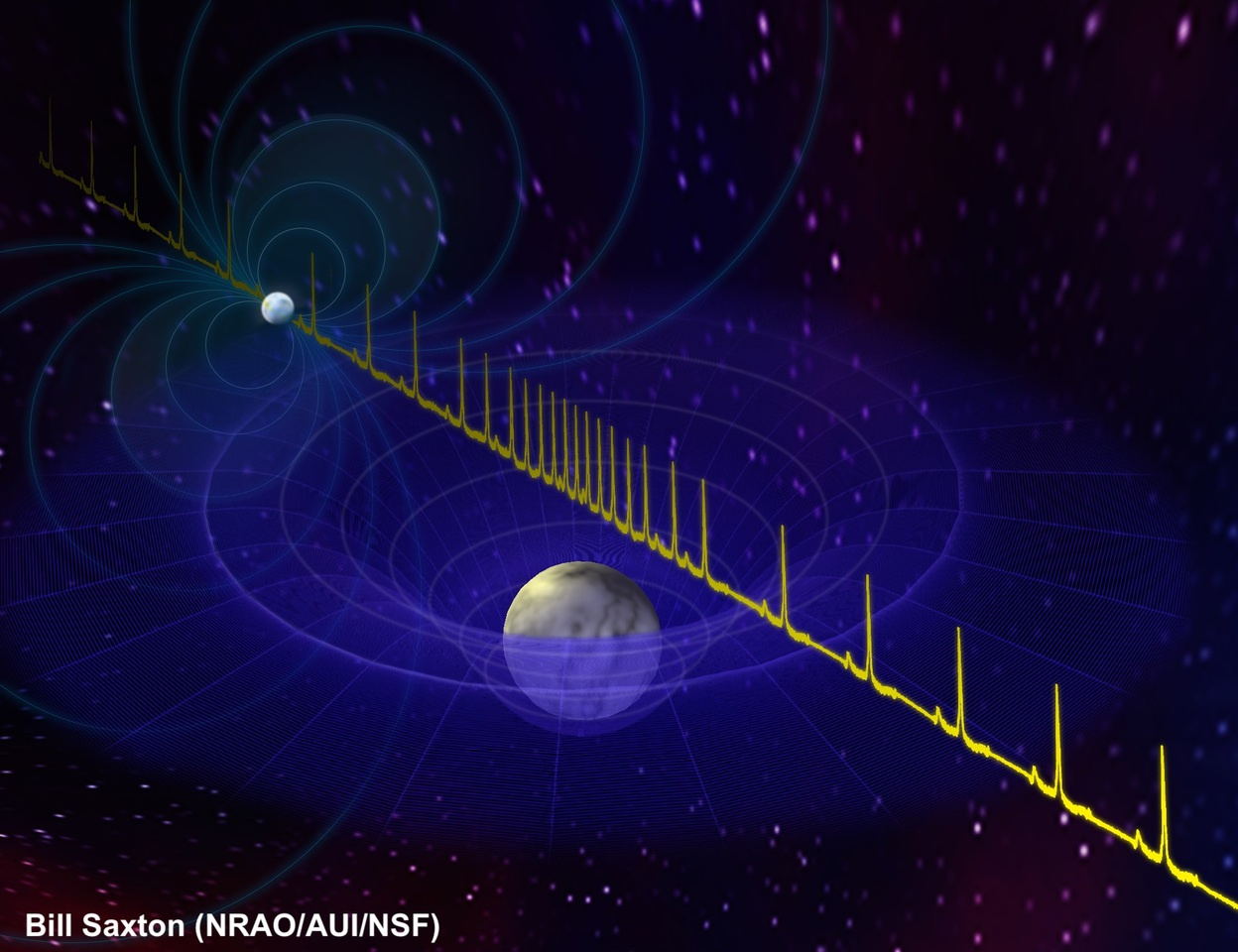 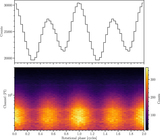 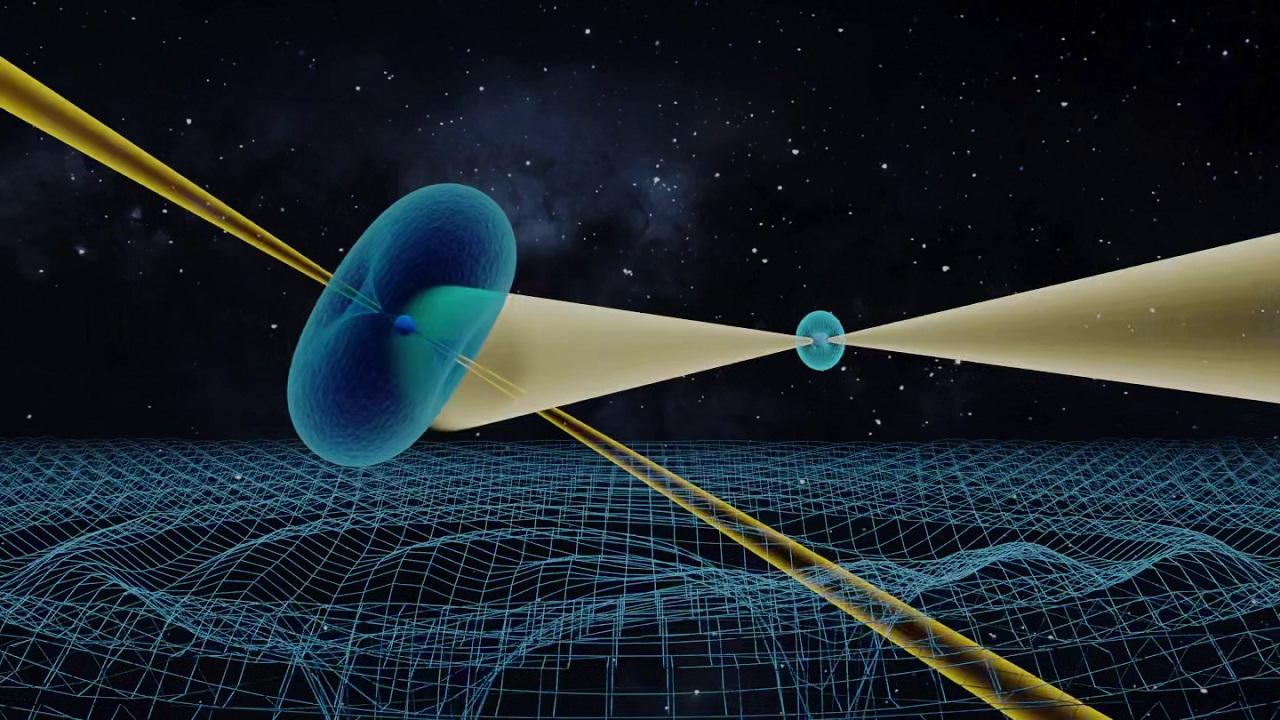 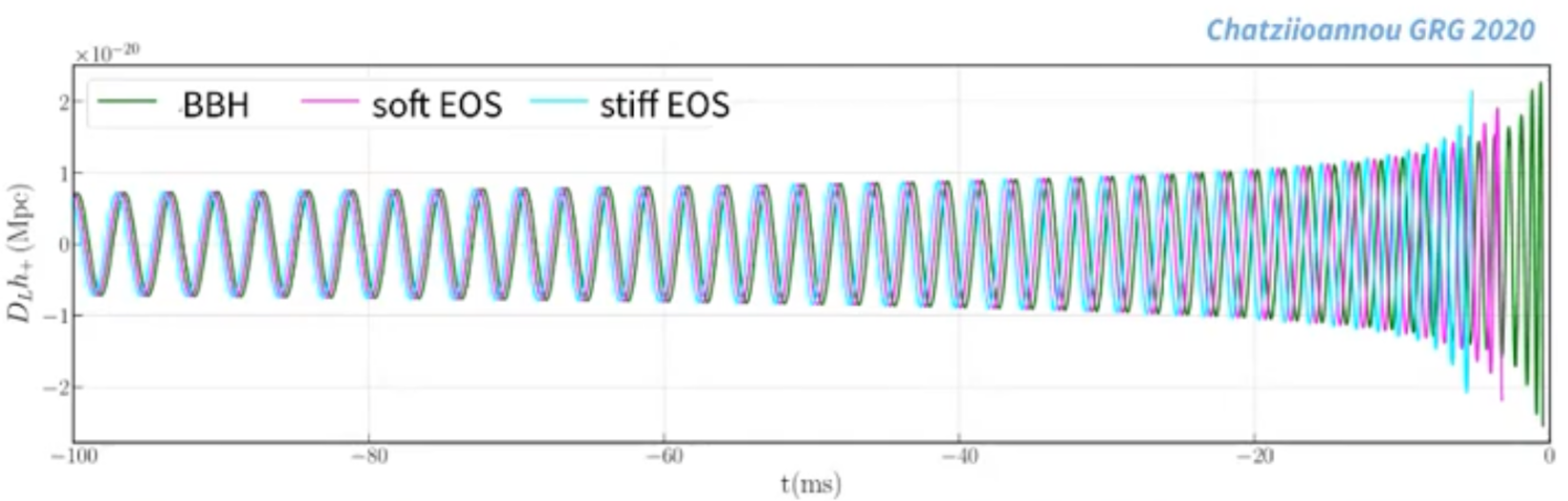 [Speaker Notes: This the runtine for modelling a EOS, first, then, if,.
For example, in the language of quantum field theory, 
the NN interaction is describled by meson-exchange,
the meson coupling paramters are fitted to reproduce the nuclear matter properties around nuclear normal density or nuclear saturation density rho_0,
Currently, other nuclear matter properties are relatively well-determined, except the nuclear symmetry energy,
It represents EOS contribution from isospin-asymmetry part,
And the uncertain nuclear symmetry energy around 𝜌0 dominates EOS ambiguity and stiffness in the case without strangeness.]
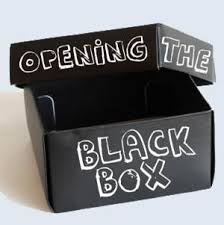 Black box = EOS microphysics
Procedure used until now
Piecewise polytrope EOS: Logarithm of the adiabatic index (𝜞) of the EOSs are treated as polynomial: Little to no microphysics;
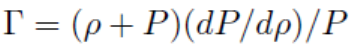 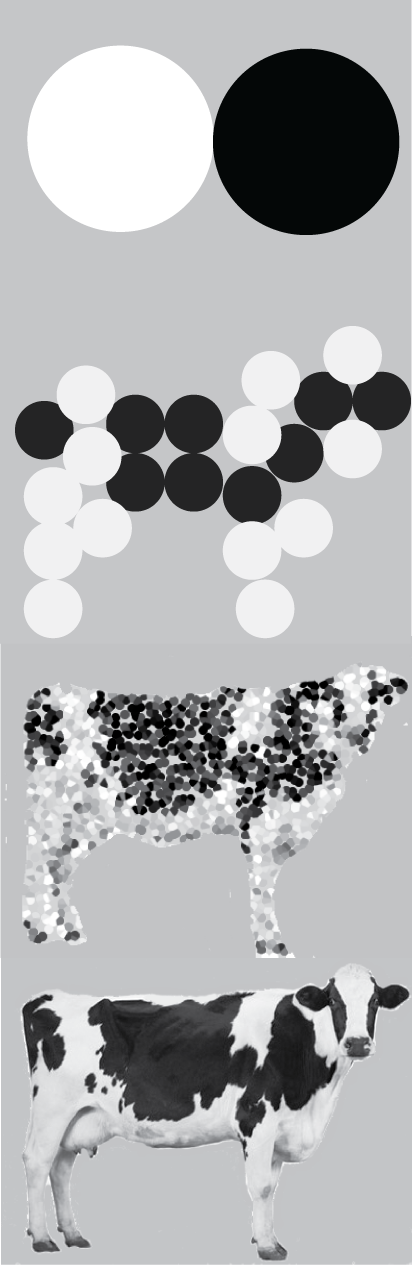 Better procedure
More physics at the EOS modelling stage;
Support quantitative studies of the EoS at different density regimes;
With prior explicitly considering phase transition;
Allow for straightforward extensions to higher-dimensional models, accommodating the inclusion of additional particles within NSs, even dark matter;
Can discuss the composition of matter and the underlying strong interaction;
Facilitate a connection with the ongoing research efforts in the field of relativistic HIC.
NUCL    ASTRO
[Speaker Notes: but the analysis of tidal deformality use only polytrope eos 
and if later the phase transition is included in the prior, one expects the star properties would be less constrained.
There are already several papers discuss the tidal deformability with strangeness phase transition, including ours.]
Context: the many-body problem
A ~ 1057
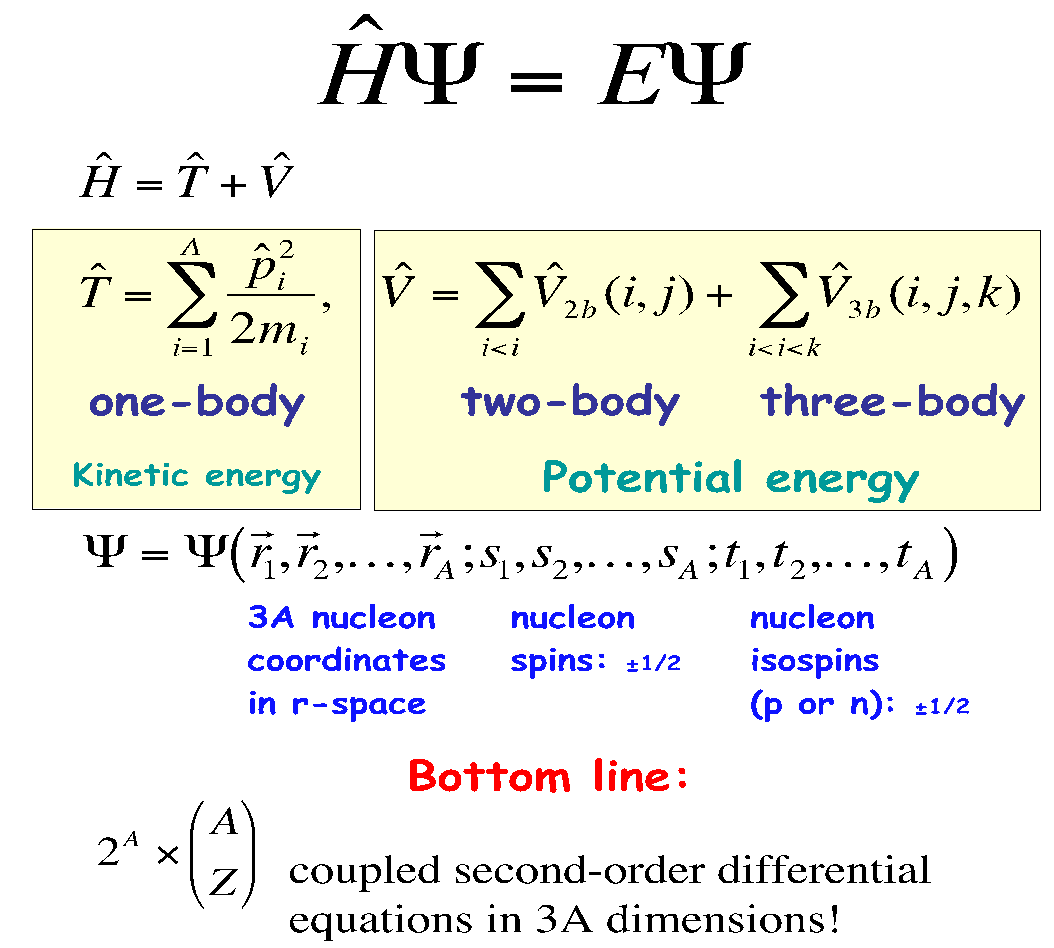 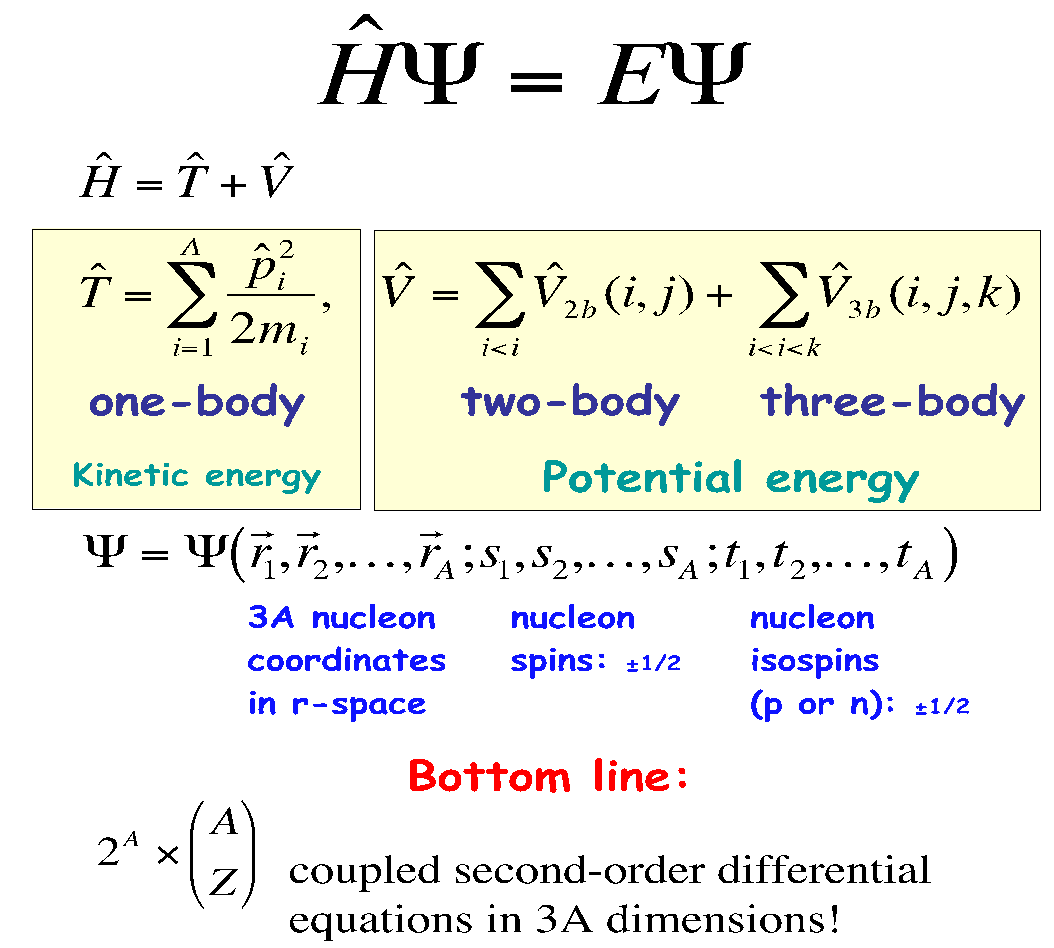 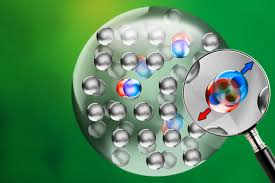 Summary of available methods:
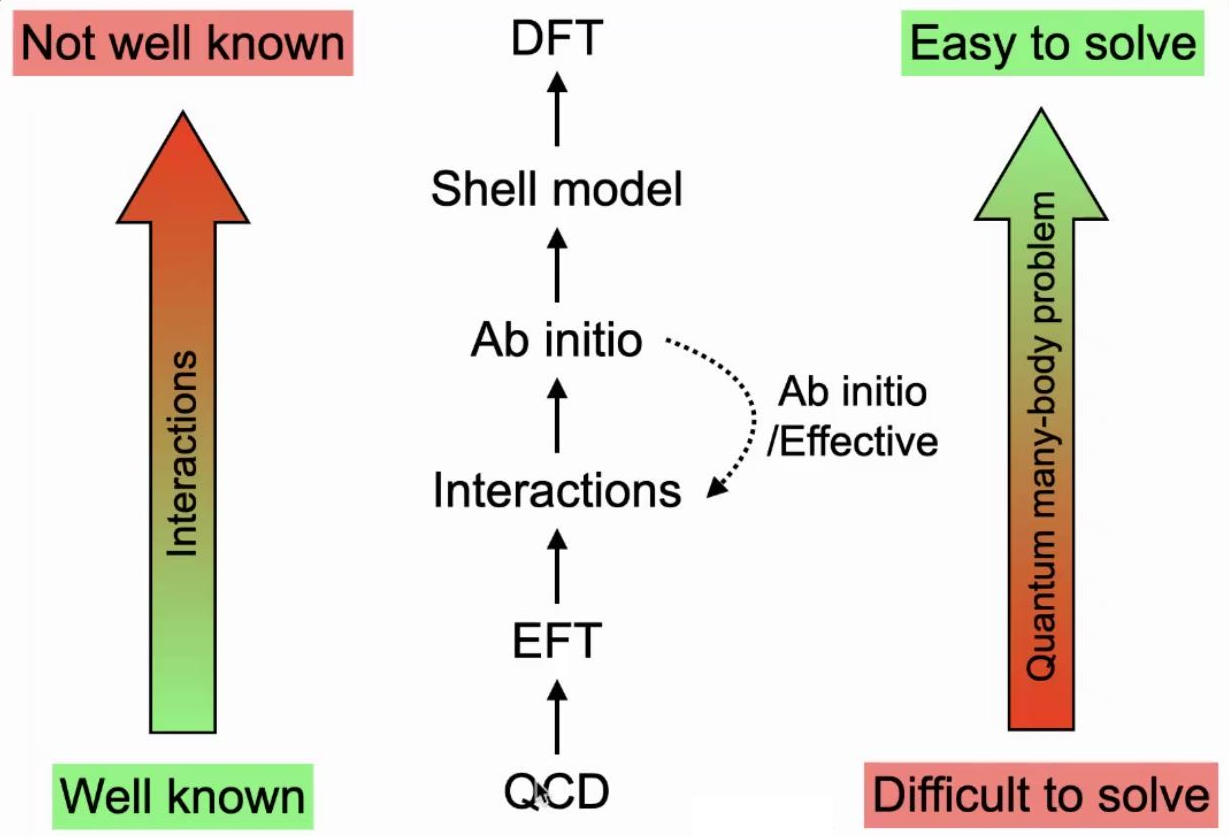 micro
Green’s Function Monte Carlo
Chiral Perturbation Theory (𝟀PT)
Variational Many-Body (VMB)
Nambu-Jona-Lasinio (NJL) 
Dyson–Schwinger (DS) equations
(Dirac-) Brueckner-Hartree-Fock (BHF)
…
(Beyond) relativistic mean-field (RMF)
Skyrme energy density functional 
...
pheno
Particle interactions are inadequate
Theories of multi-body problem are still incomplete
[Speaker Notes: While establishing a direct connection between QCD and NS EoS remains challenging, a pragmatic approach is necessary to translate NS observations into EOS microphysics.]
Prepare priors for a set of EOS parameters
Step 1: Dirac equation for the quark inside nucleon;



 

Step 2: Effective Lagrangian for nucleon many-body system (N + σ,ω,ρ):
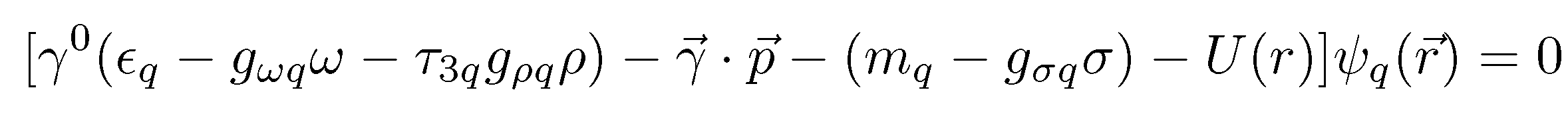 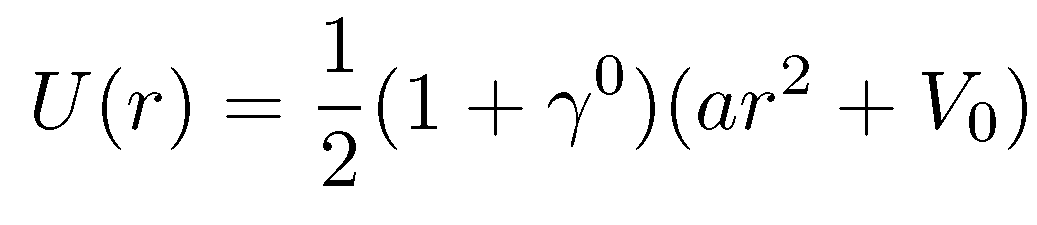 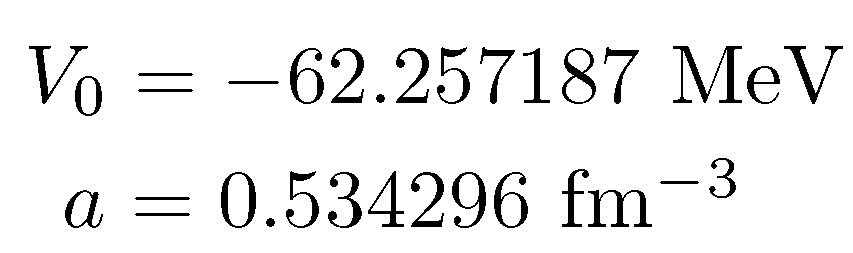 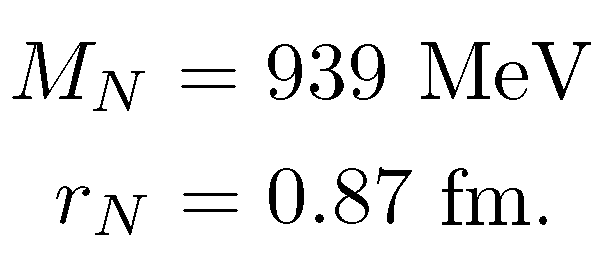 Parameter fixing
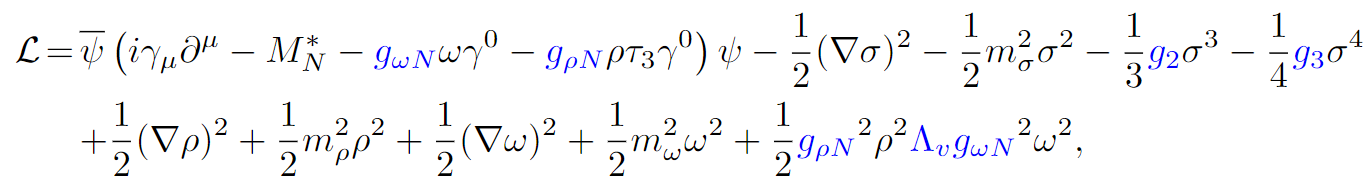 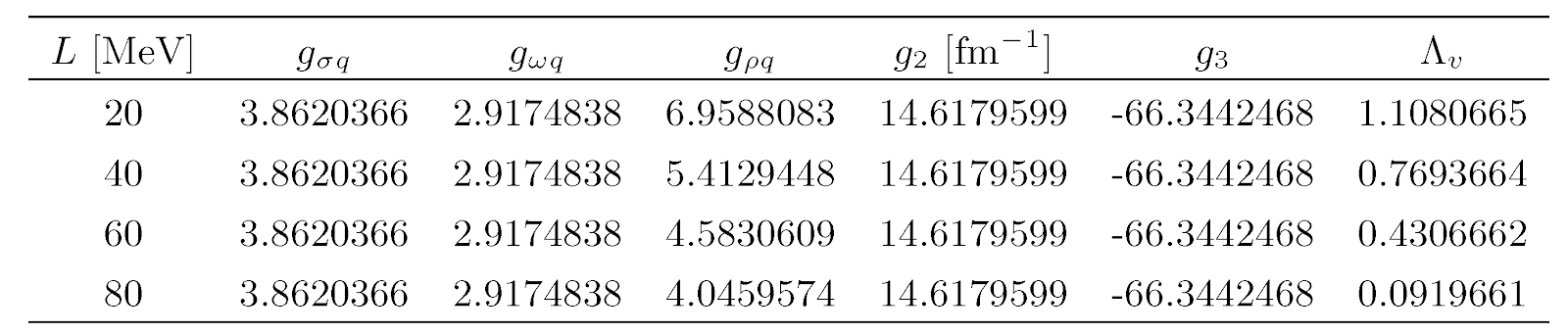 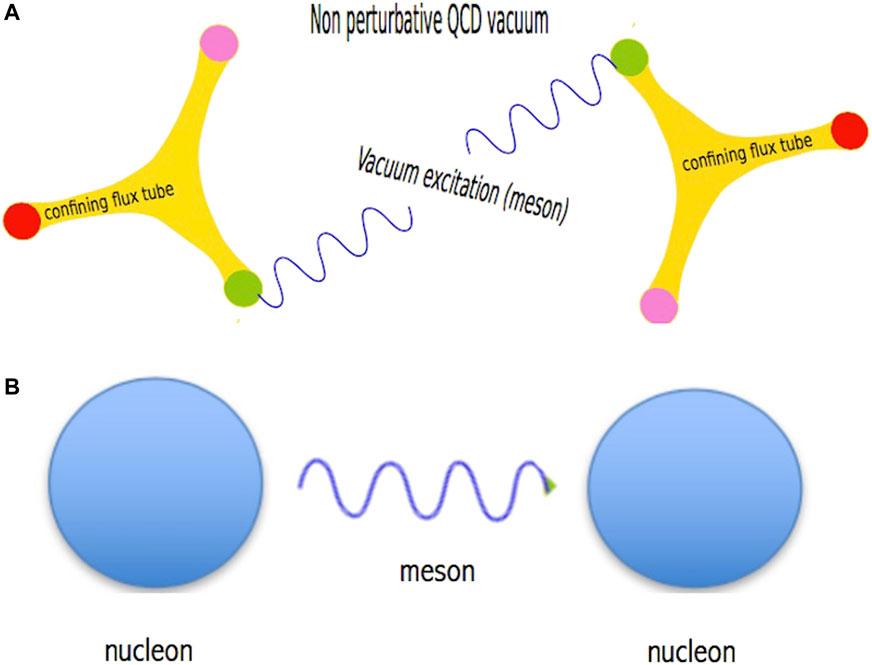 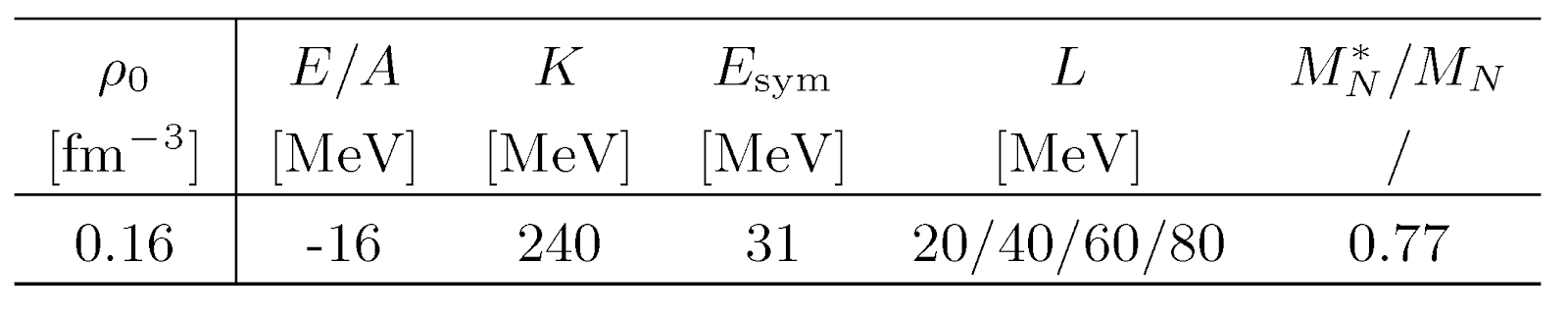 Parameter
fixing
17
[Speaker Notes: QMF stands for quark mean field 

We newly constructed a set of EOS only different in the L parameter, and in the same time agree all laboratory nuclear experiments.]
Span uncertainty in EOS at supranuclear density
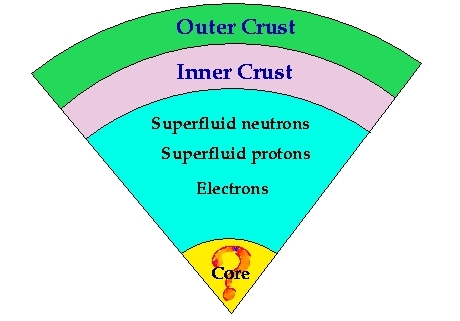 Unified EOS
(ntrans, 𝚫Ɛ, cQM)
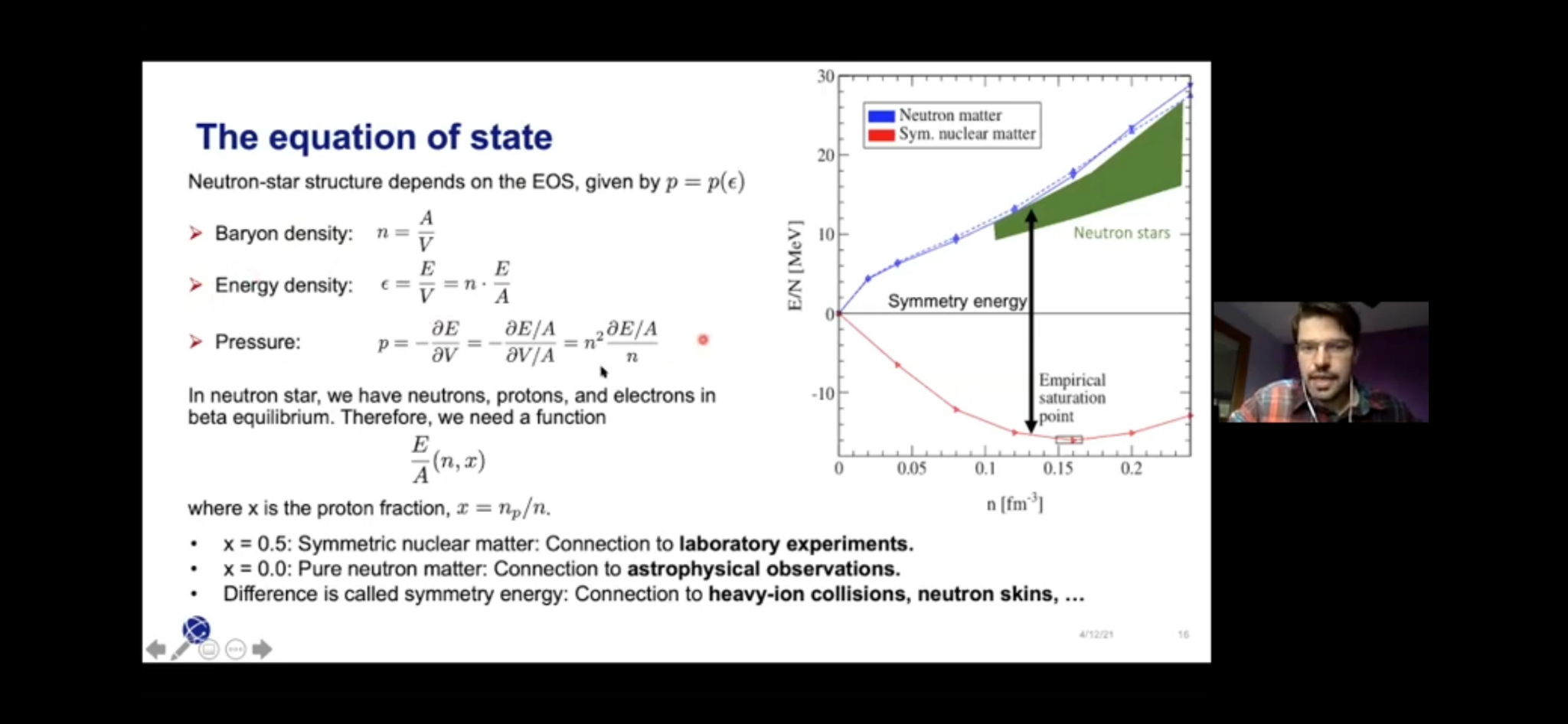 Esym0, L0,...
nonuniform nuclear matter
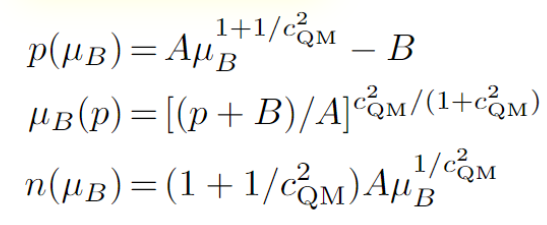 uniform nuclear matter
quark matter
Esym(n)
Assuming
considerable hadron-quark interface tension
(E/A, K0,...n0)
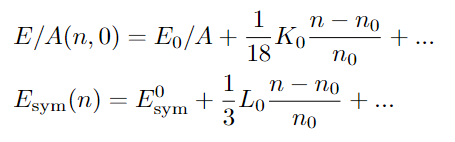 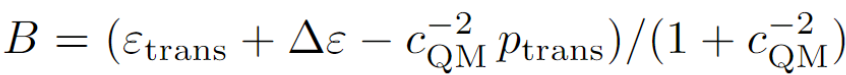 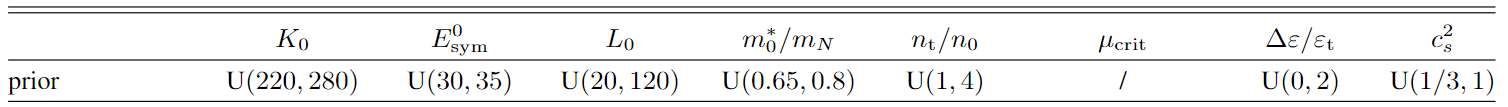 18
full parameter space rom 1/sqrt(3) (the conformal limit in perturbative QCD matter) to 1 (the causal limit)
[Speaker Notes: considerable hadron-quark interface tension]
Span uncertainty in EOS at supranuclear density
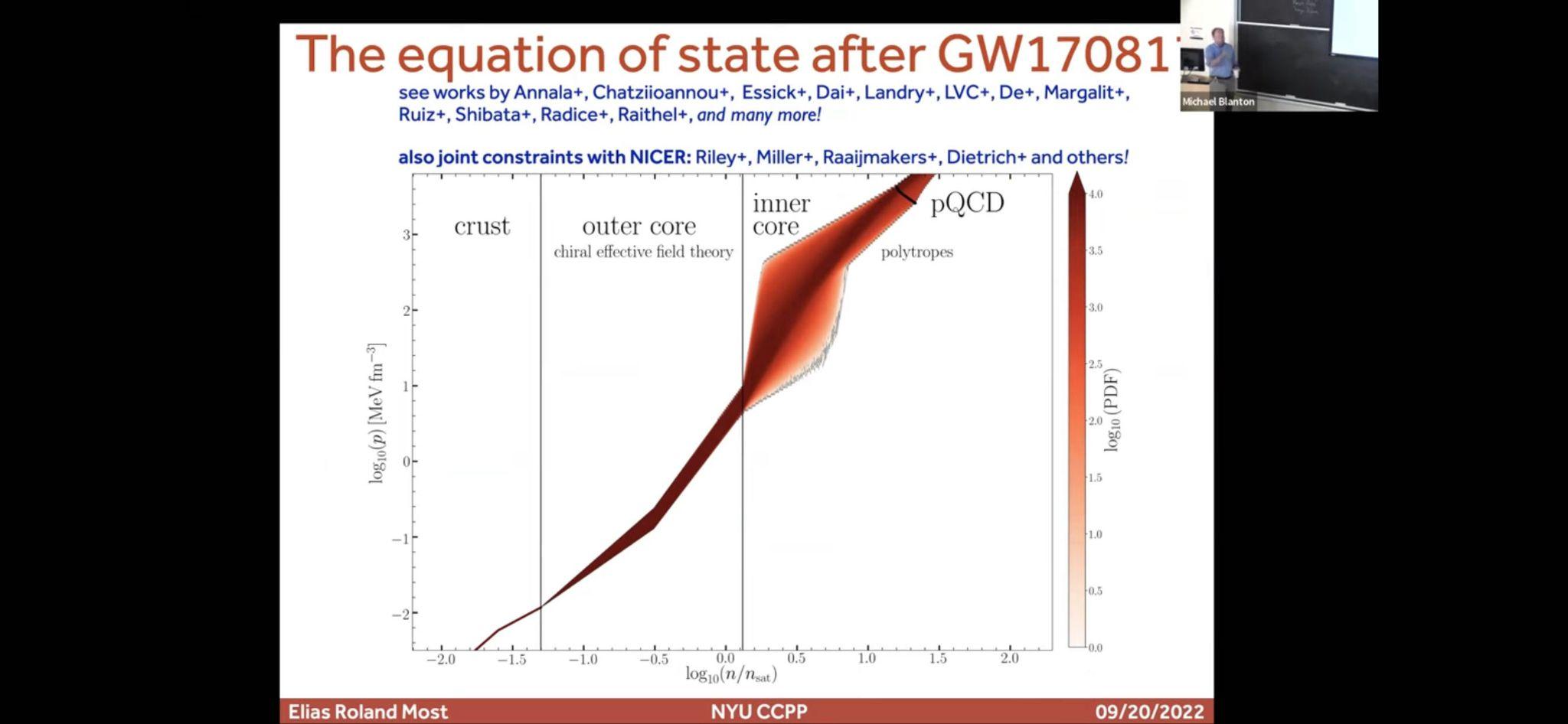 𝟀PT
(ntrans, 𝚫Ɛ, cQM)
~1-10 𝜌0
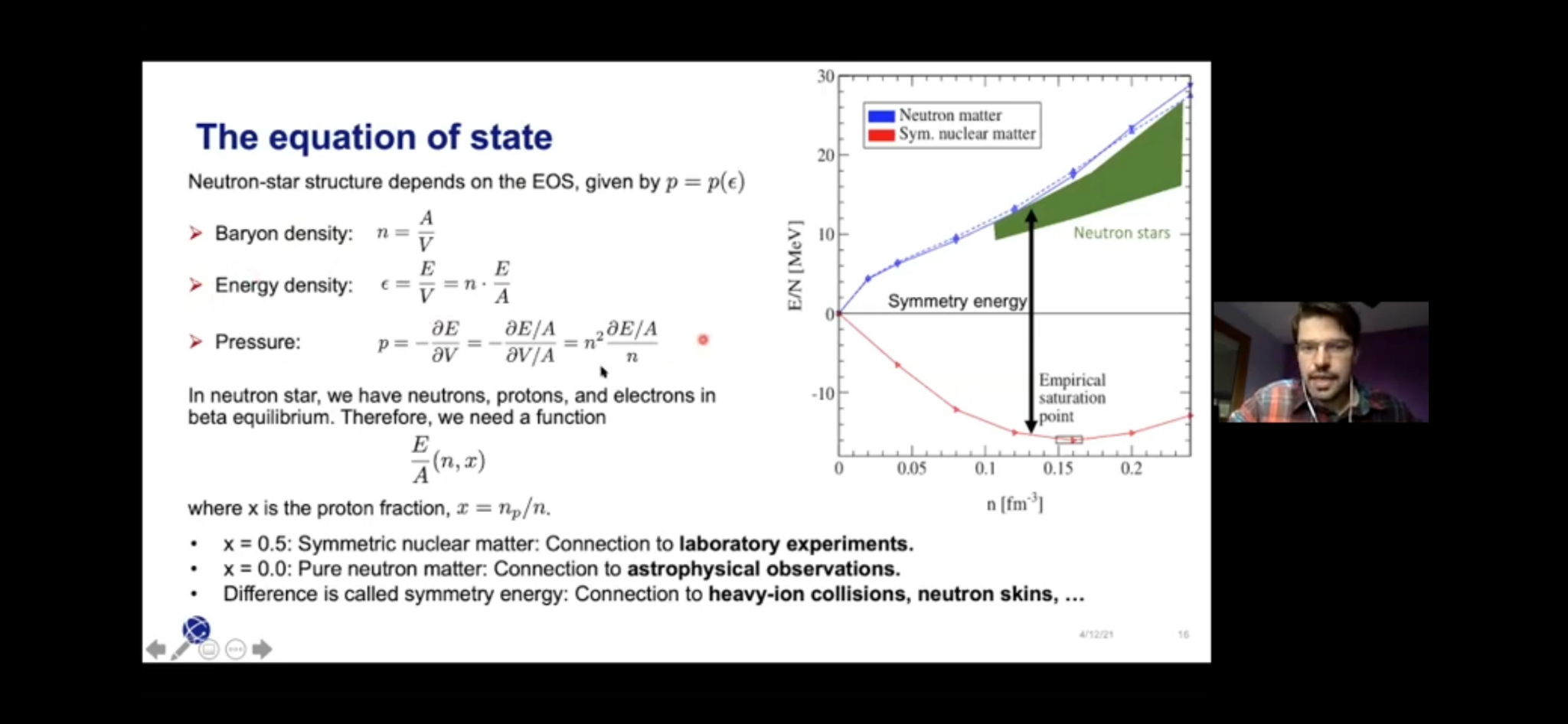 Esym0, L0,...
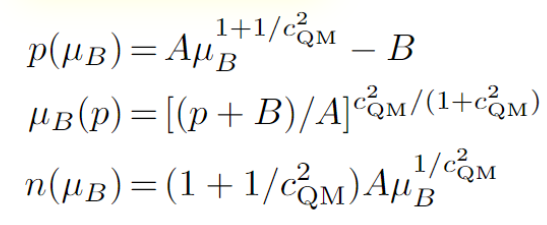 😍
Esym(n)
(E/A, K0,...n0)
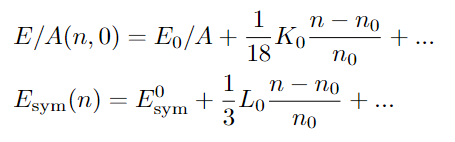 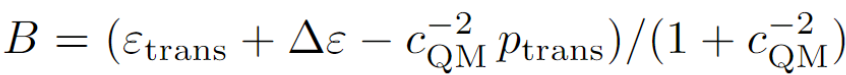 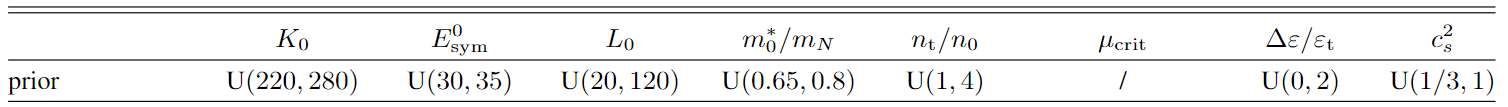 19
full parameter space rom 1/sqrt(3) (the conformal limit in perturbative QCD matter) to 1 (the causal limit)
Perform Bayesian inference to find the golden EOS!
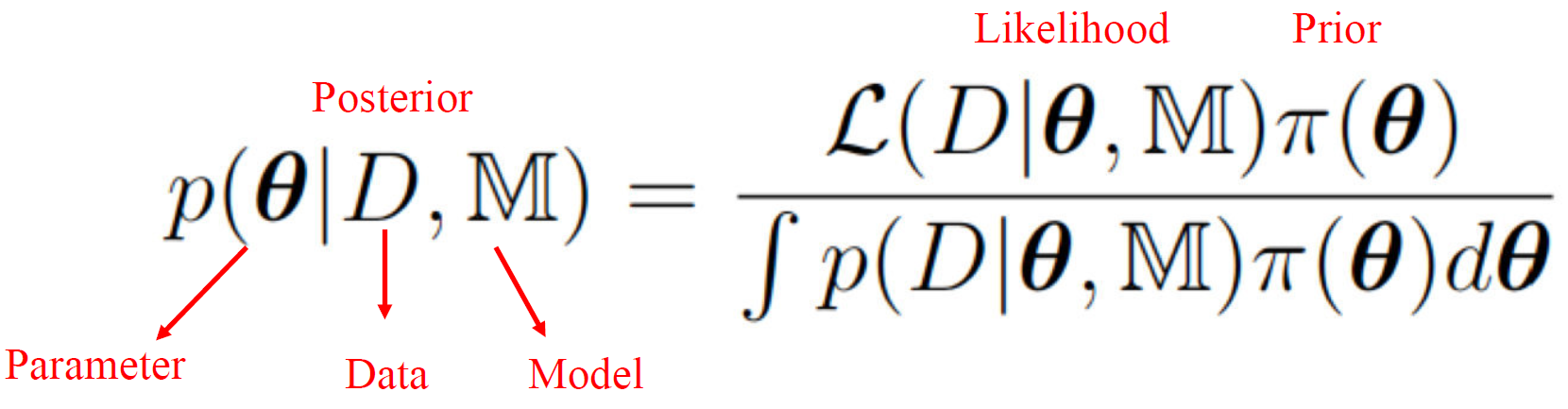 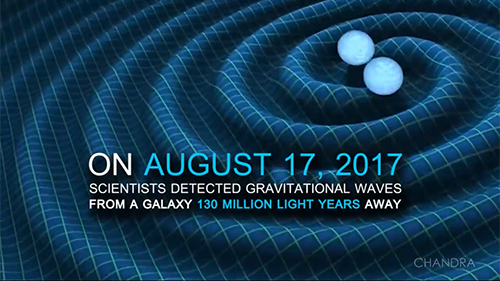 Likelihood
Inspiral
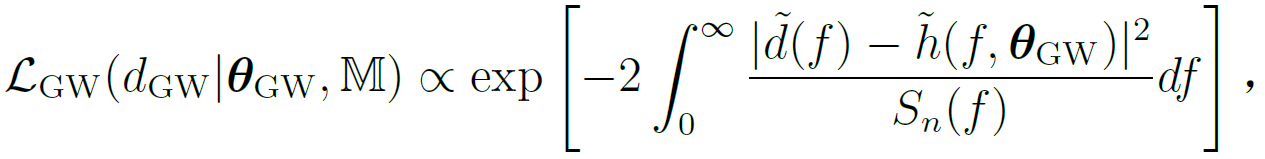 waveform depending on 17(4) parameters
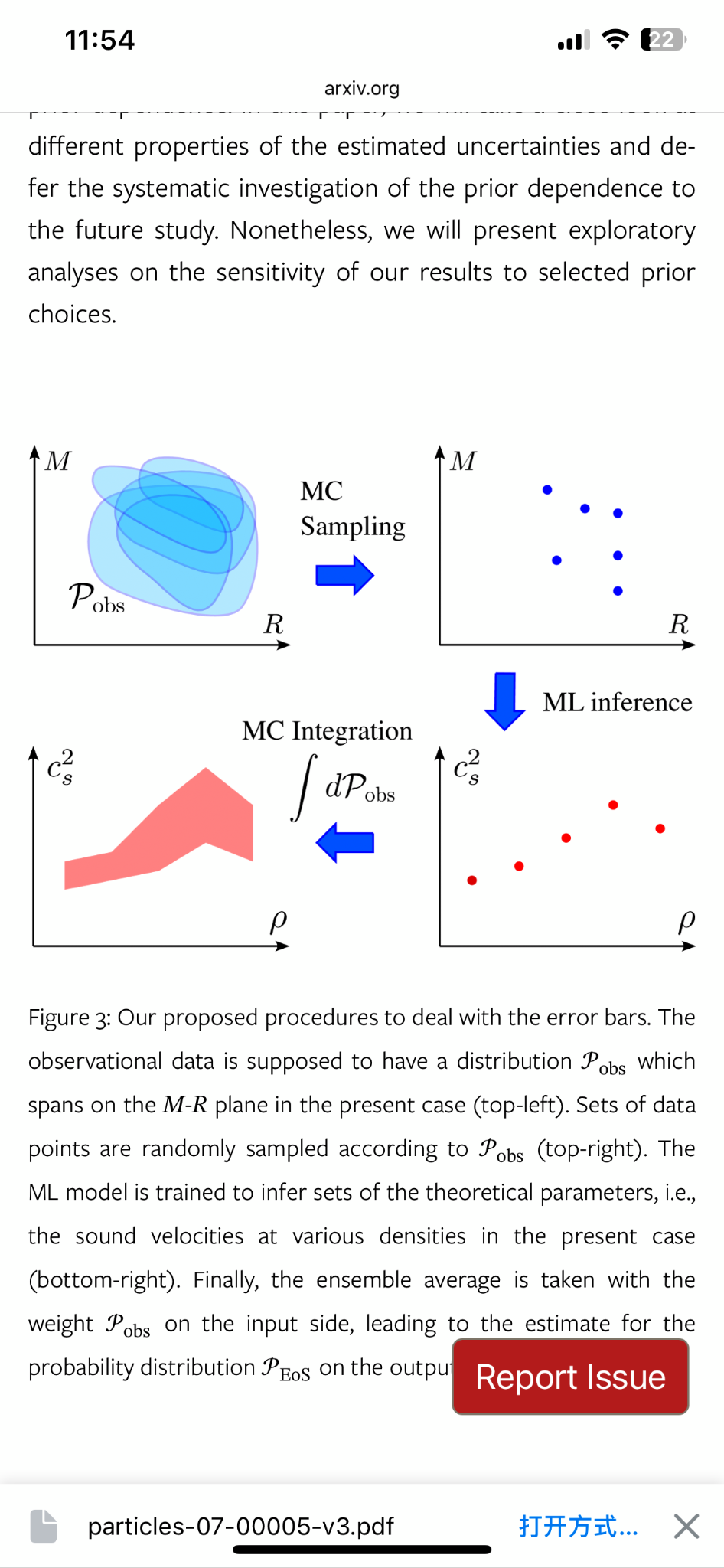 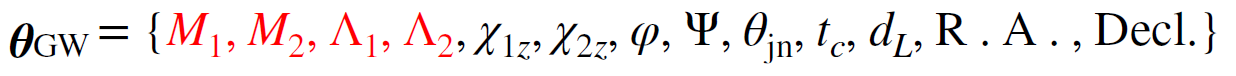 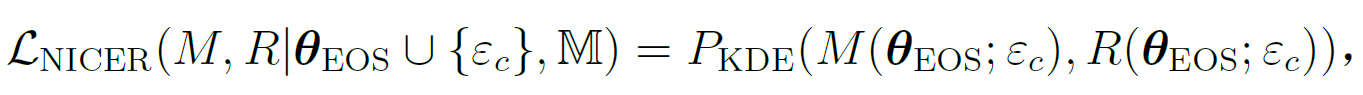 Kernel density estimation
Data:
GW event of GW170817(+GW190425) & kilonova light curve of AT2017gfo,
NICER⁢⁢⨉XMM-Newton’s measurement of mass and radius of 2 PSRs, 
 (Mocked) SKA’s moment of inertia measurement on PSR J0737-3039,
Neutron-skin from PREX-II, CREX and the ab initio predictions on 208Pb, 48Ca; 
Software:
Bilby (Ashton et al. 2019, version 0.5.5, https://git.ligo.org/lscsoft/bilby/), 
PyMultiNest (Buchner 2016, version 2.6, https://github. com/JohannesBuchner/PyMultiNest), 
Toast (Hernandez Vivanco et al. 2020, https://git.ligo.org/francisco.hernandez/toast), 
Corner (Foreman-Mackey 2016, https://github.com/dfm/corner.py)
20
Constraint on the pressure at densities ∼1-3n0 effectively tightened
P2n0
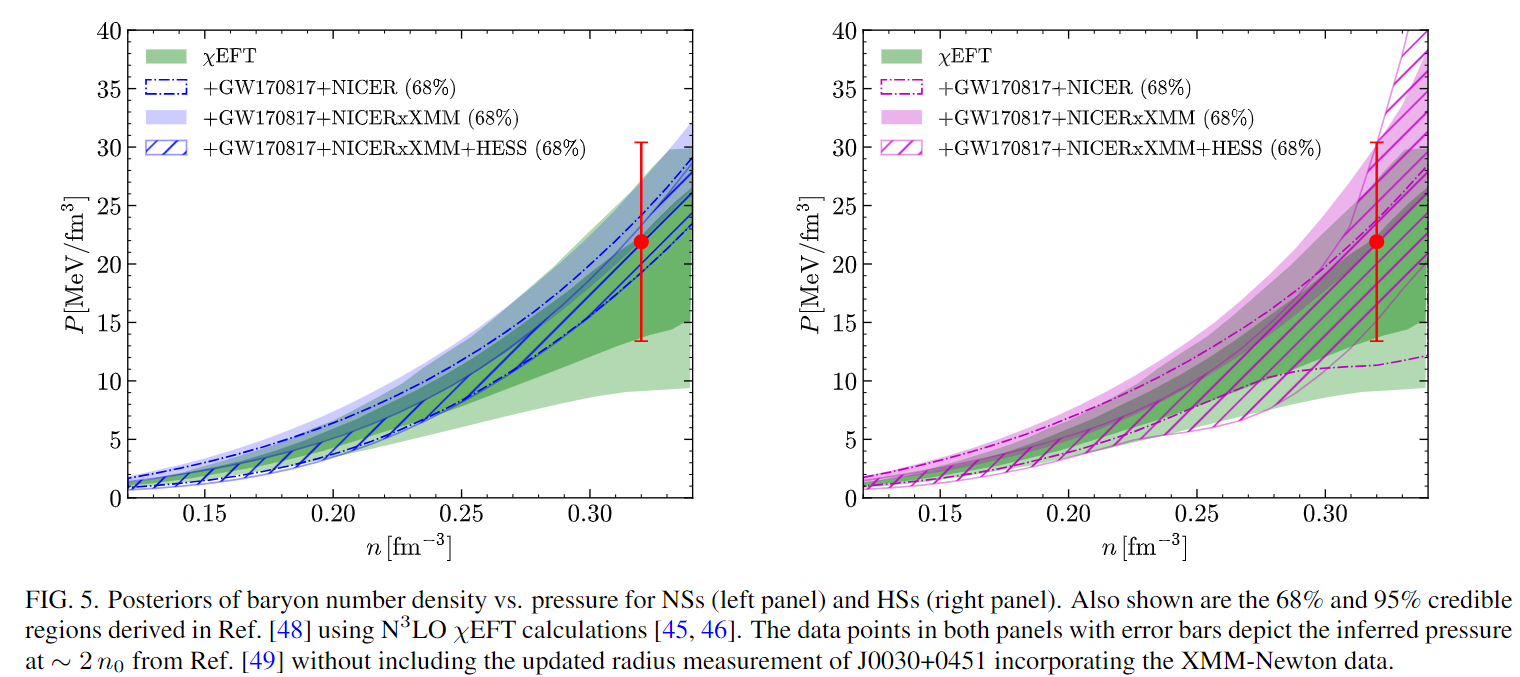 (N3LO)
w.o. XMM-Newton data
21
Plus HESS data: Enlargement of the EOS parameter space.
Neutron stars vs. Hybrid stars
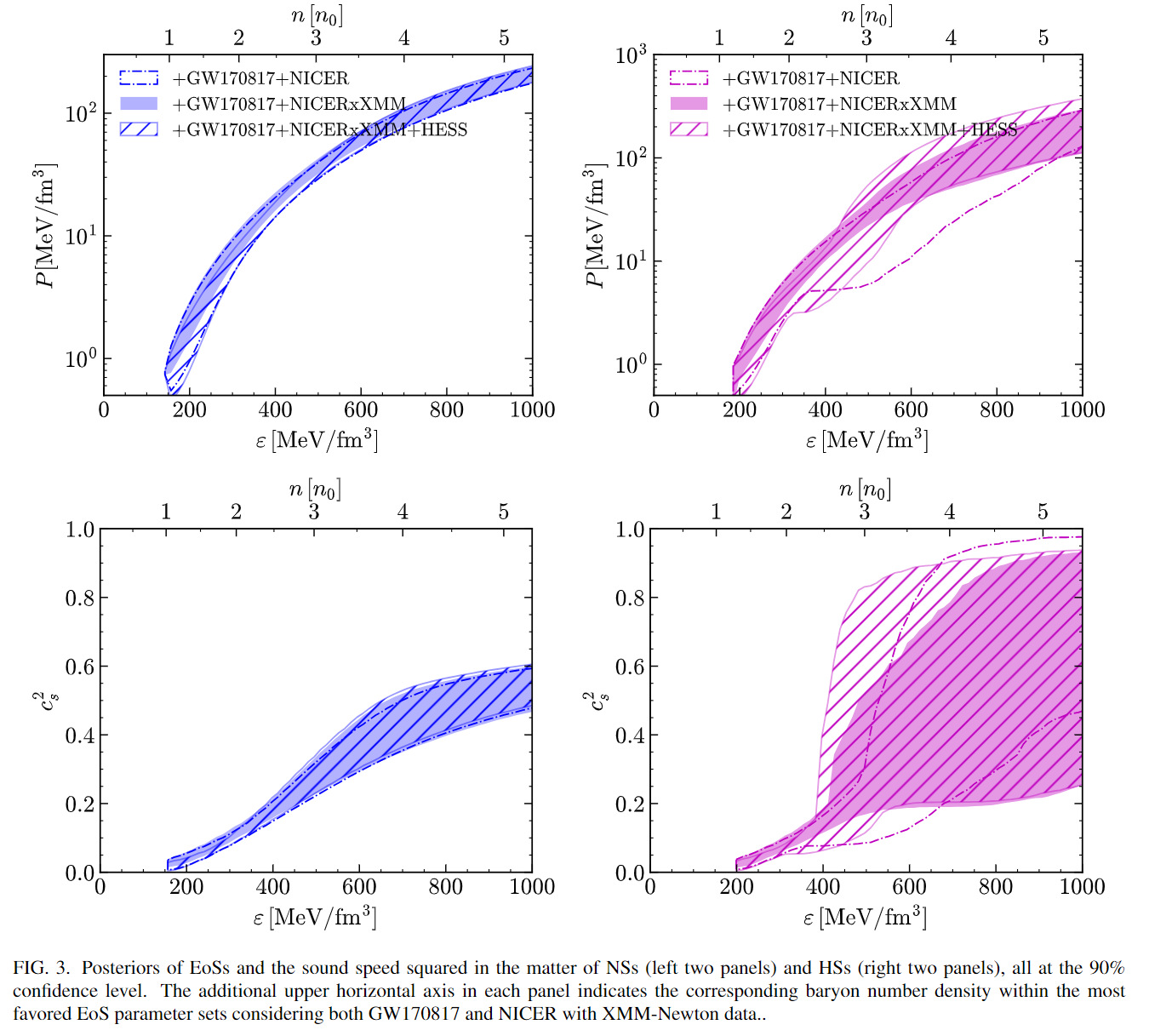 1σ credible intervals of HSs are much larger than those of pure NSs;
Similar results for R1.4 (~12 km) are found for both pure NSs and HSs;
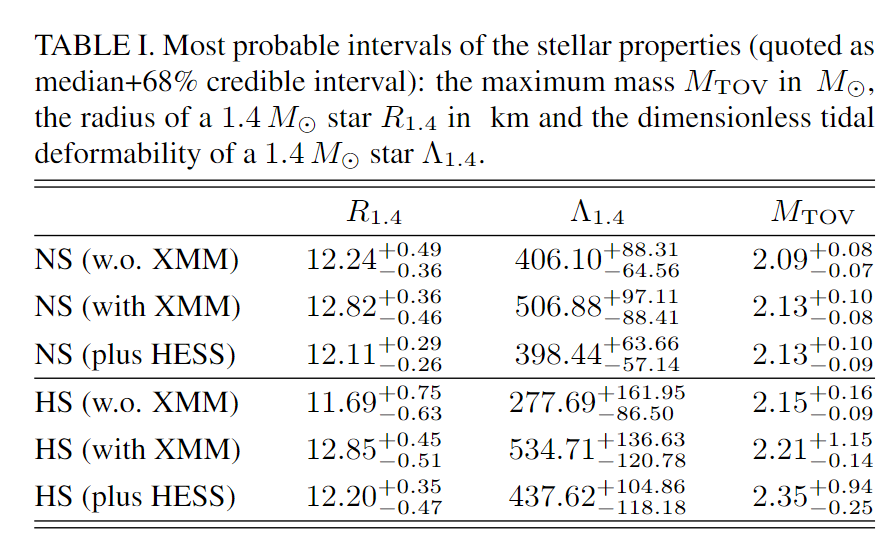 Refined constraints expected on uncertain nuclear matter properties like L0…
22
[Speaker Notes: The updated radius measurements, incorporating XMM-Newton data, enhance the precision of the EoS inference by tightening the constraint on the pressure at densities around ∼1-2n0 (∼1-5 n0) for NSs (HSs);]
Results on nuclear matter parameters and the phase transition: 
GW + X-ray (NICER⨉XMM+ HESS)
K0 is more sensitive to XMM-Newton data
L0 is more sensitive to both XMM-Newton and HESS data
L0~40 MeV
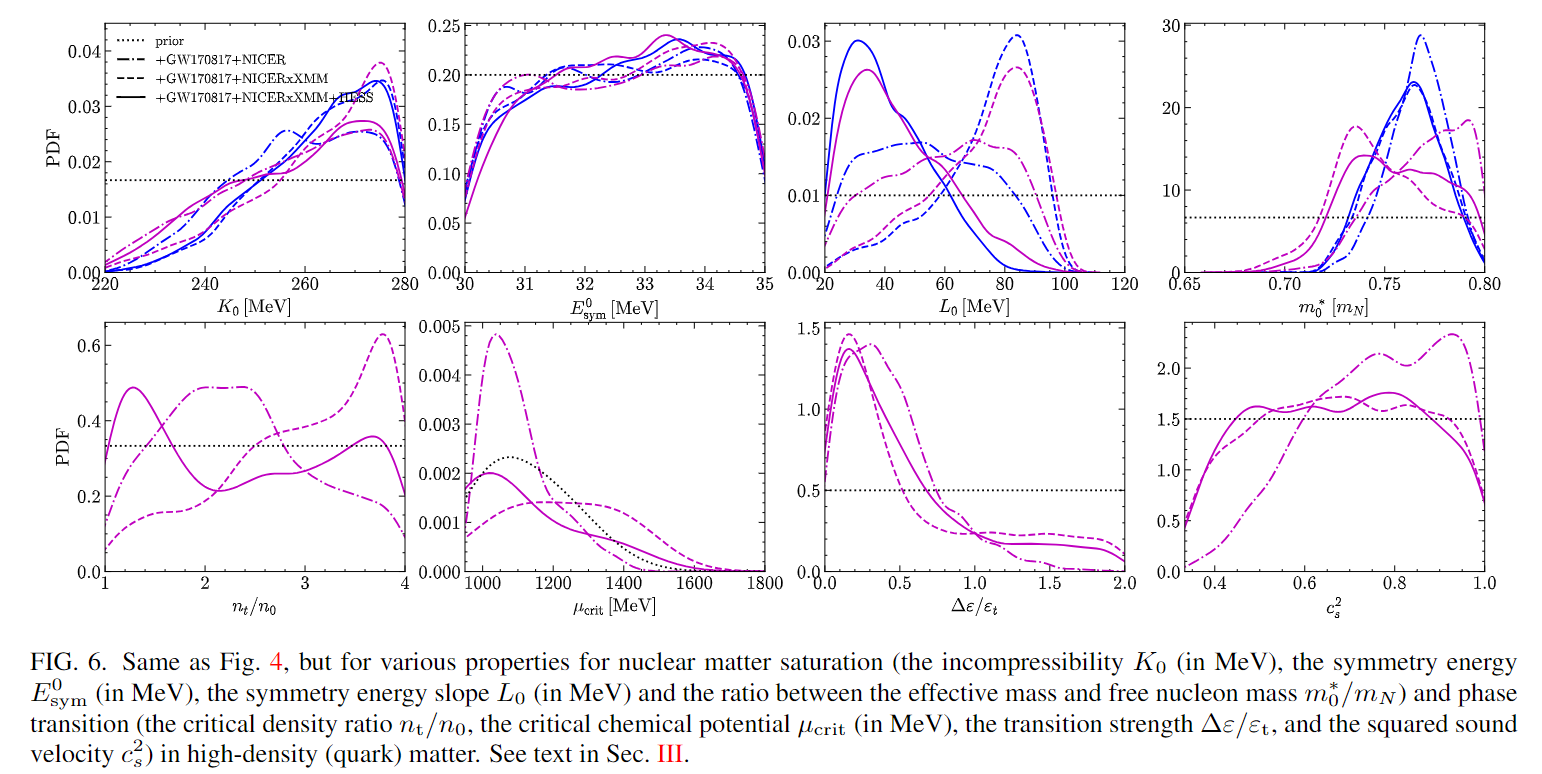 K0, Esym0, L0,...
ntrans, 𝚫Ɛ, cQM,...
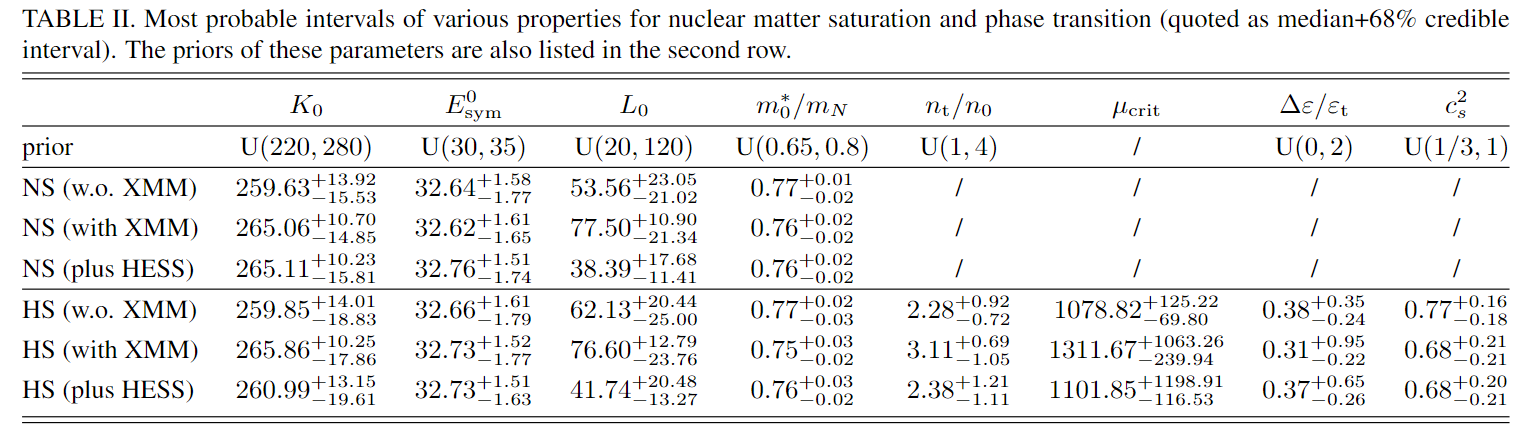 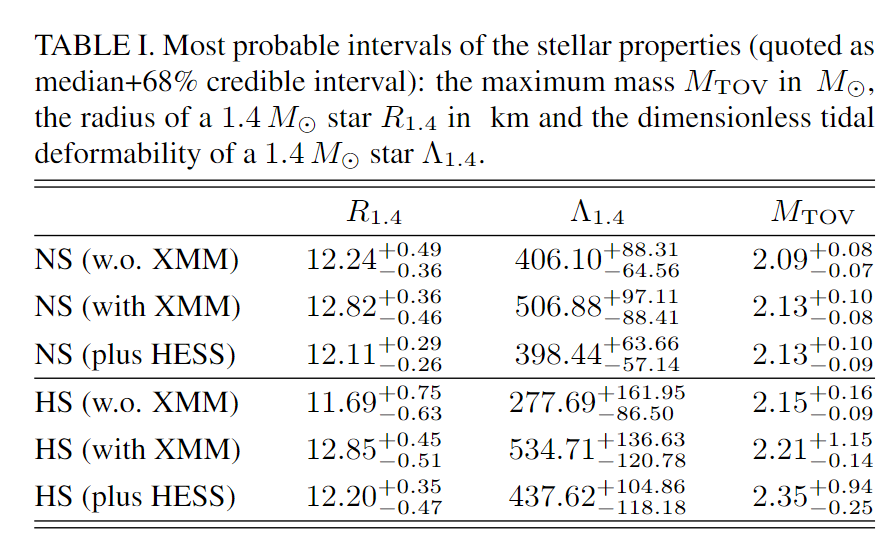 23
consistent predictions;
Not well determined so far !
[Speaker Notes: Consistent predictions are obtained for the saturation properties K0,E0sym, and m∗0 for the cases with or without strangeness phase transition;
Accounting for the possibility of a phase transition, the resulting L0 is around 41.7 MeV.]
What we learn so far
Produce self-consistent framework for EOS modeling
Check if constraints from all available constrains are fulfilled
Demonstrate the consistency between laboratory and astrophysical nuclear matter in neutron stars by considering low-density nuclear physics constraints (from 208Pb neutron-skin thickness) and high-density astrophysical constraints (from neutron star global properties).
Prepare priors for a set of EOS parameters, also incorporating phase transitions 
Statistically establish the effective stiffness of neutron star EOS
General requirements adopted (e.g., causality) indicate the EOS is moderately stiff, with sound speed squared peaked at ~0.8cs2 in NS matter, not subject to the type of phase transitions. 
Examine whether current data favour strong 1st-order phase transition inside NS cores
Current data compatible with both possibilities; Evidence of a phase transition strengthened for stiff hadronic EOSs (like DD2).
Confront single Λ-hypernuclei data with the neutron star observational data
With relaxation of the commonly-assumed SU(3) symmetry, the data of single Λ hypernuclei ensures a large enough scalar hyperon coupling to match the large vector hyperon coupling: No hyperon puzzle?!
Suggest possibility to distinguish neutron stars with quark stars from simultaneous measurement of the stellar radius and the moment of inertia
If the MOI is measured large for PSR J0737-3039 A, 𝐼𝐴≳1.4×1045g cm2, it is most likely a quark star rather than a neutron star with or without a quark core, provided that the accuracy of the radius measurement is at least∼1 km.
Comprehensive analysis of multi-messenger, multi-wavelength data ongoing to probe the EOS at different density regimes…
Multiwavelength & Multimessenger Era!
https://baas.aas.org/astro2020-science
面向2022-2032的天文和天体物理十年规划Astro2020
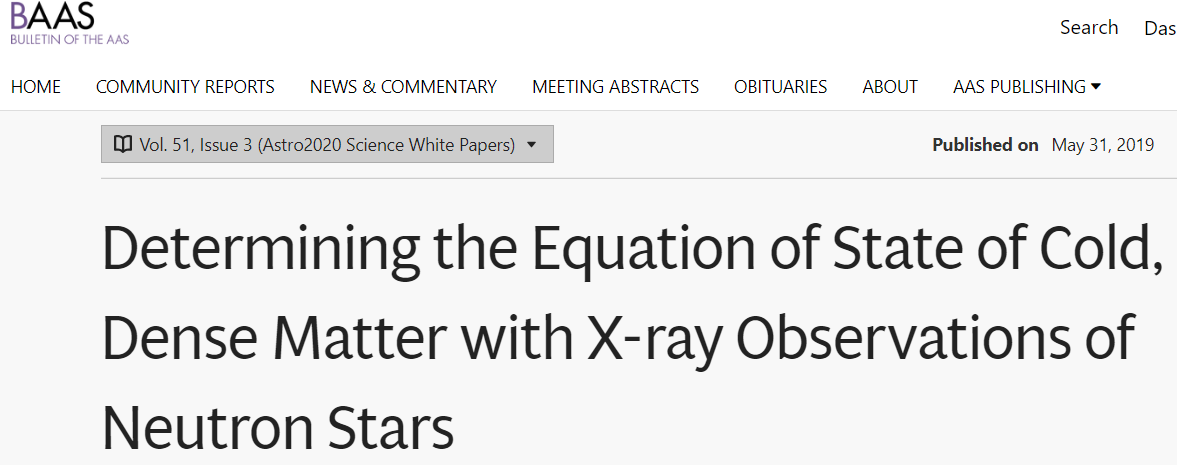 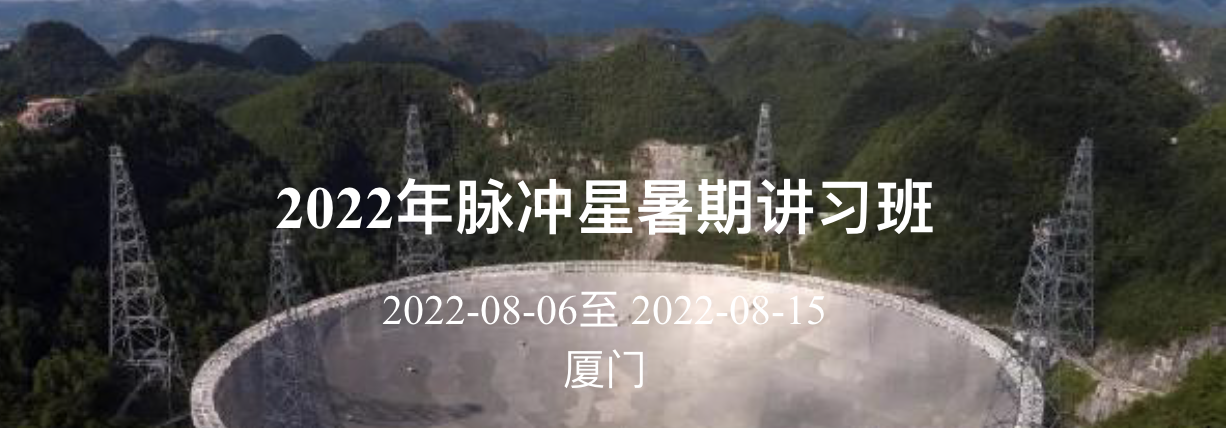 世界最大的110米口径全可动射电望远镜
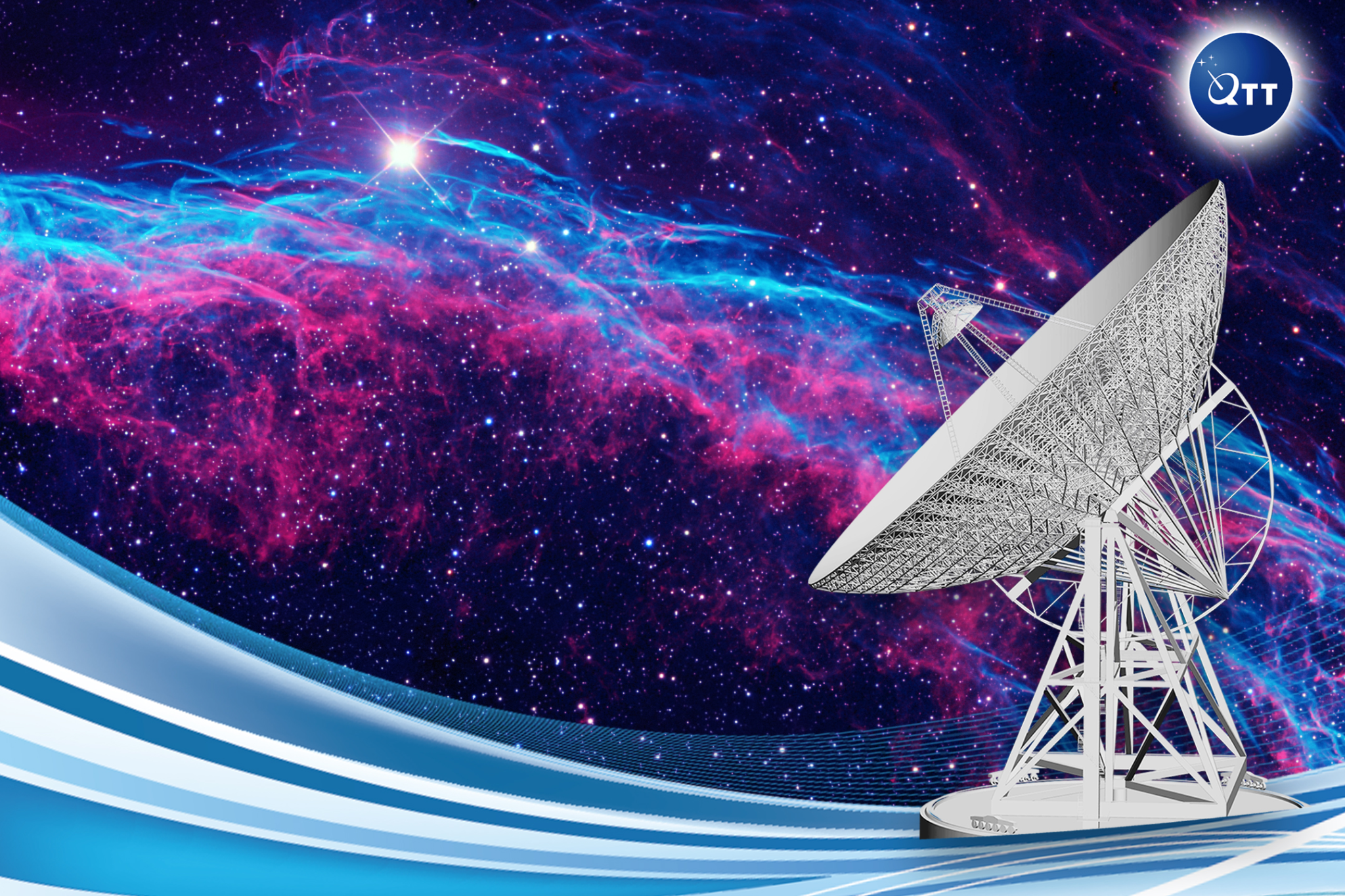 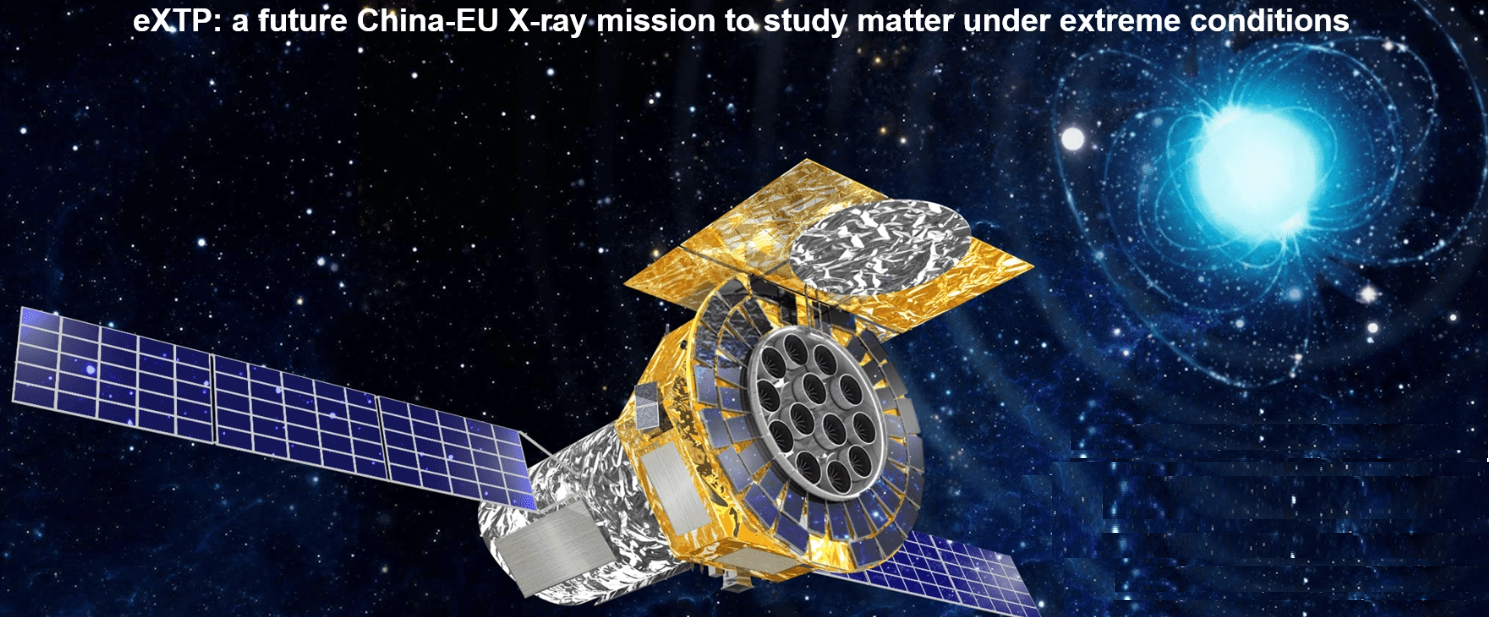 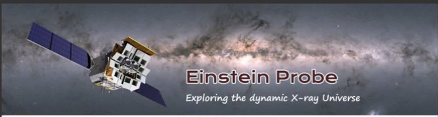 强流重离子加速器装置(HIAF), FRIB, RHIC, FAIR, NICA, RIKEN, ROAN, …
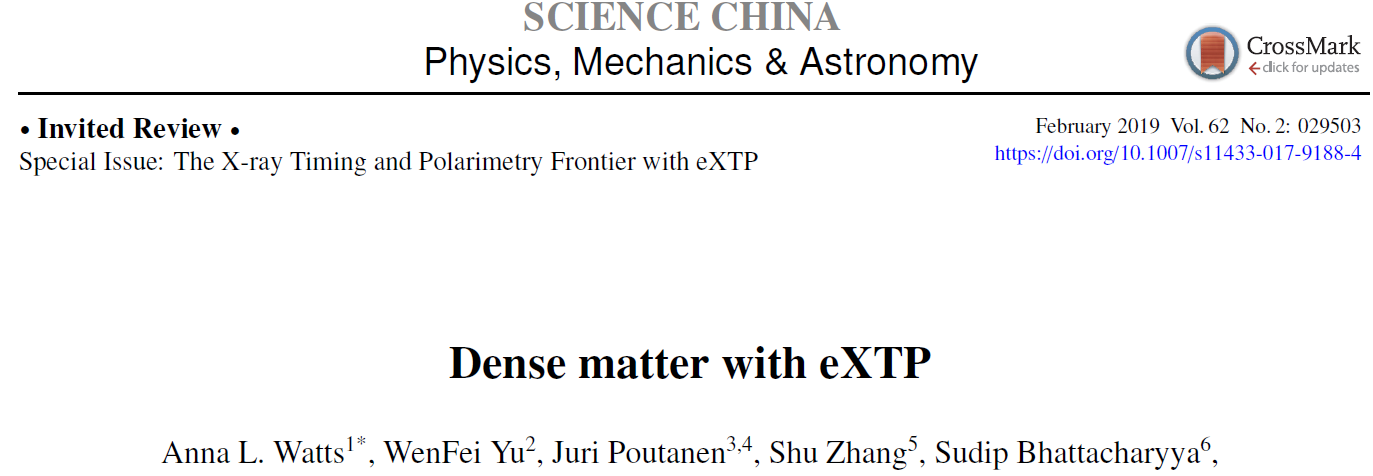 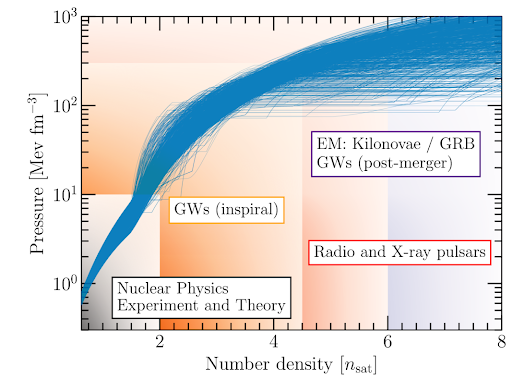 https://www.isdc.unige.ch/extp/
增强型X射线时变与偏振空间天文台卫星
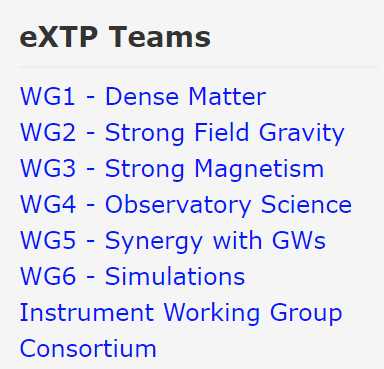 https://fast.bao.ac.cn/
~5-10⨉NICER
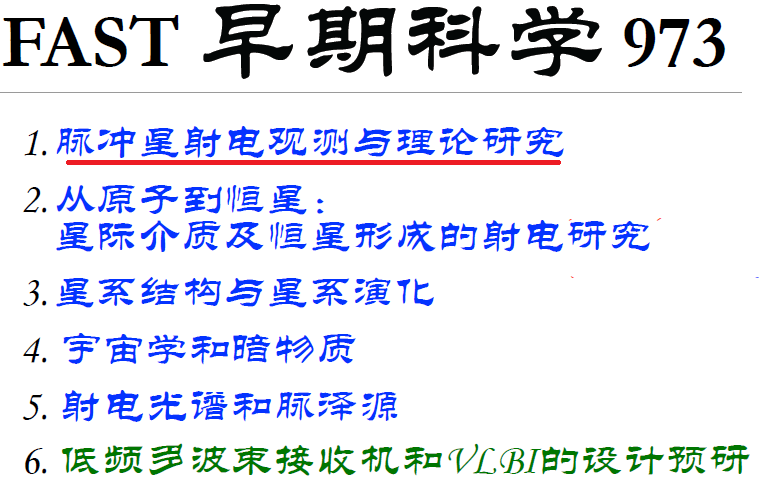 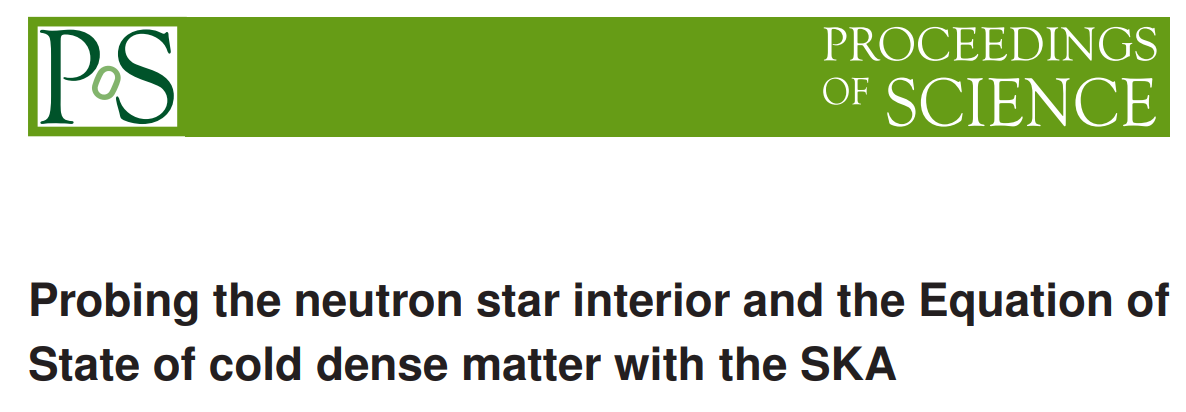 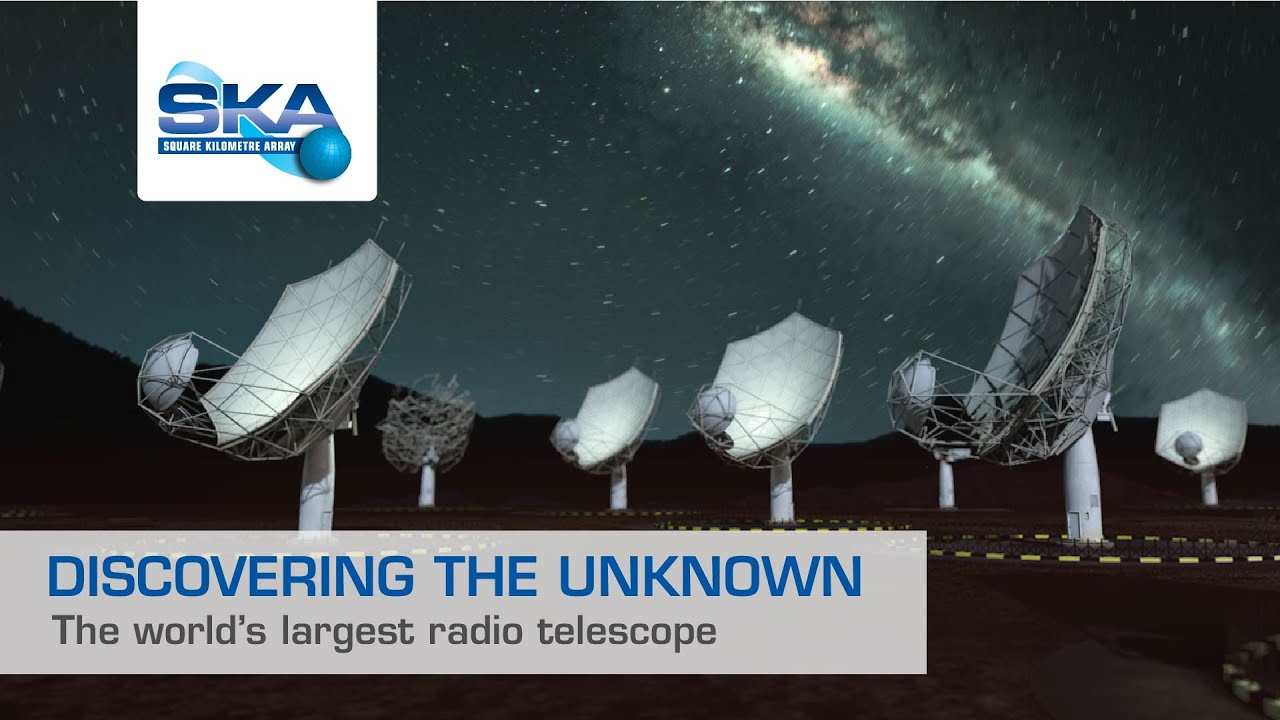 https://www.skatelescope.org/
平方公里射电阵
Thank you!
[Speaker Notes: Open the black box: To quantitatively determine neutron star EOS from connecting consistently nuclear physics and astronomy]
RMF EOSs with 7 types of variation of the RMF effective interactions
Mmax(NS)≥2.3M⨀
NN potential general scheme
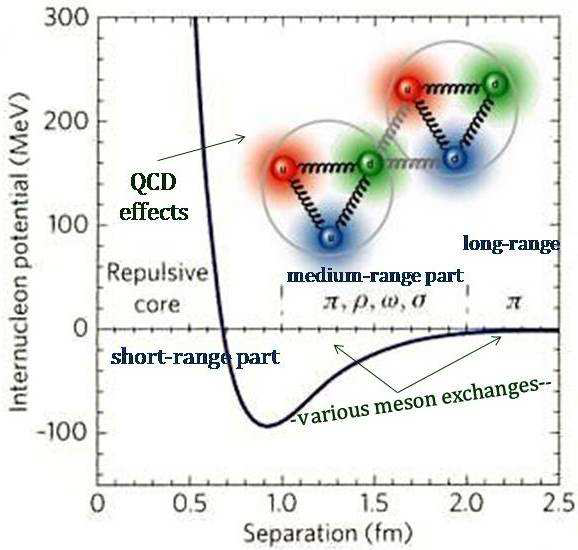 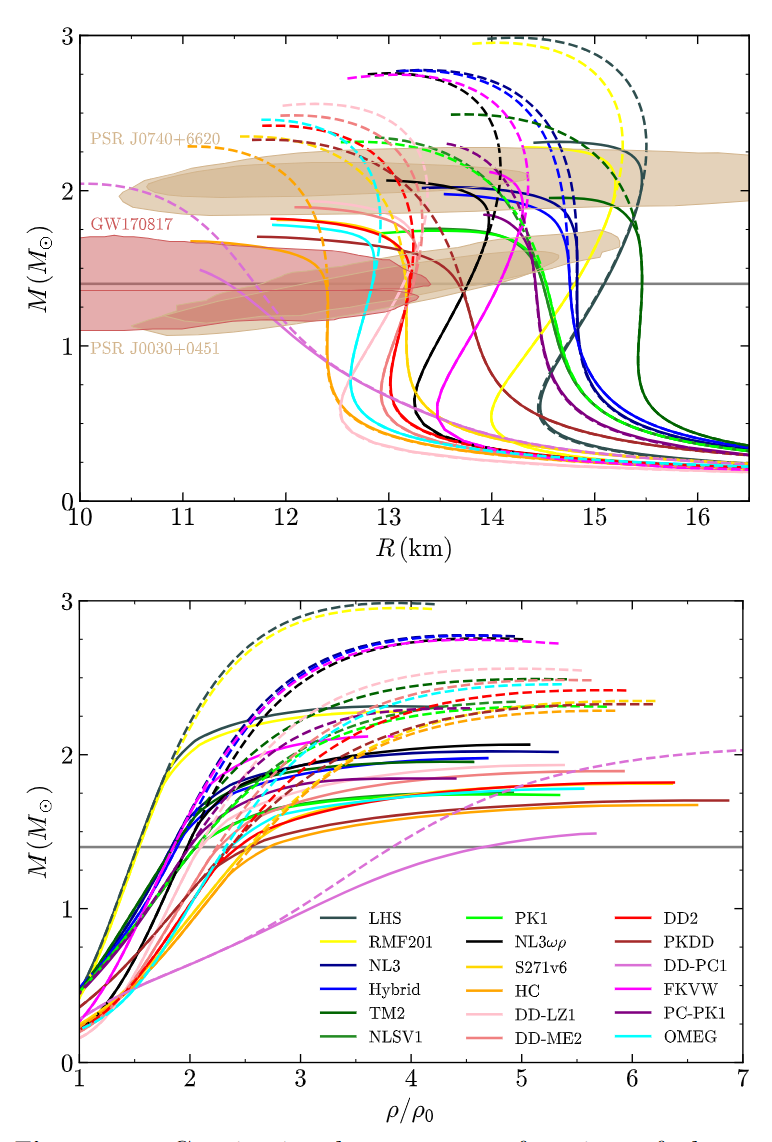 Dashed: w.o. Y
Solid: with Y
EOS reproducing nuclear saturation with varying stiffness
Original linear Walecka model, 
Nonlinear Walecka model with 𝜎 self-interacting mesons
Nonlinear Walecka model with 𝜎, 𝜔 self-interacting mesons, 
Nonlinear Walecka model with 𝜎, 𝜔 self-interacting mesons and possible mesonic cross terms, 
Models in which the parameters that couple the baryons with the mesons are density-dependent, 
Point-coupling models without exchanging mesons, 
Models with the inclusion of 𝛿 mesons, i.e., a0(980).
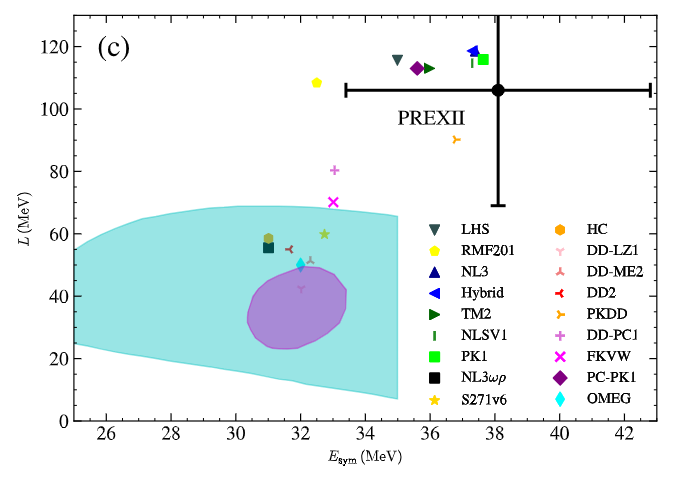 Including hyperons
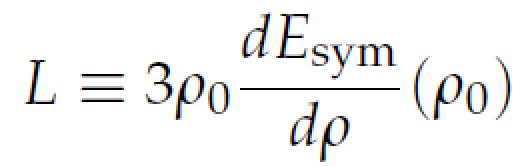 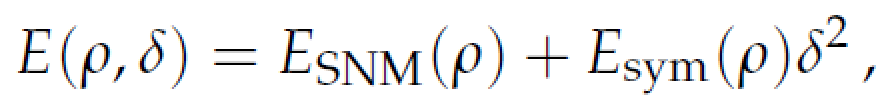 [Speaker Notes: before I show you the results
accounting for higher-order many-body effects  
either by including nonlinear 
or density dependence
we chose especially the stiff ones because 

keeping consistency
with a span of]
pQCD may impact dense matter at NS densities 
even though pQCD itself is valid only at much larger densities
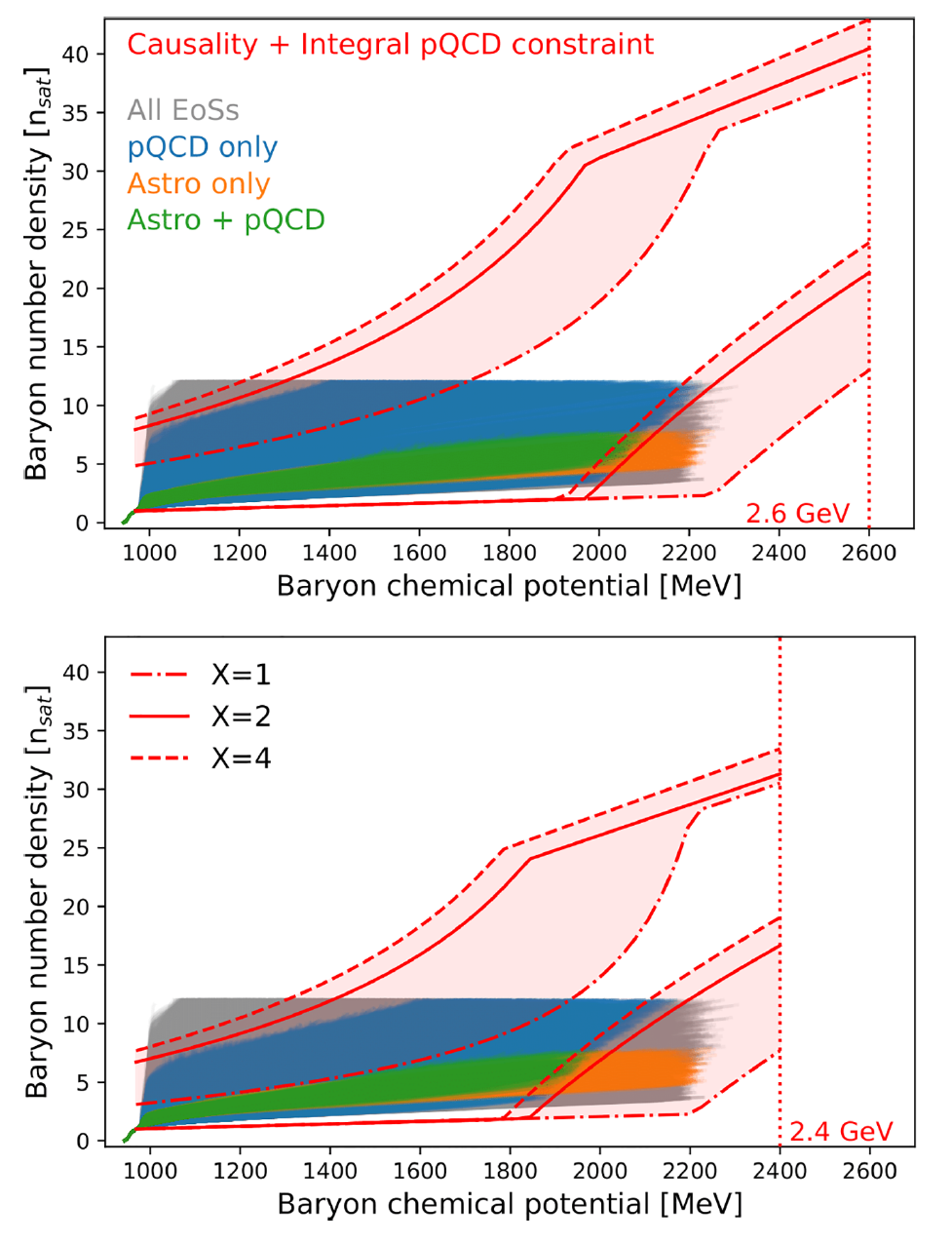 NSs never explore densities close to npQCD(~40n0), they might explore chemical potentials close to μpQCD(>~2GeV);
Astrophysical NS observations favors fast rise of the chemical potential with the number density, he chemical potential  may become too large to be connected to the pQCD limit;
If the number density is too low, the asymptotic pQCD limit cannot be reached in a thermodynamically consistent manner, such EoS are ruled out.
Constraints from pQCD are very sensitive to model assumptions: The density where pQCD integrals are connected plays an important role for making claims about the constraining power of pQCD.
Different renormalization scale
Fixed μpQCD
Somasundaram ,Tews & Margueron 
2023 Phys. Rev. C (letter)
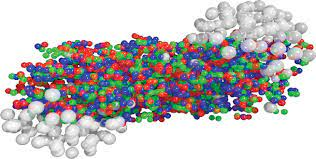 Brief summary of news from the data
核结构finite nuclei (especially neutron-rich, superheavy);
核反应collective flow/transport/meson production in HIC;
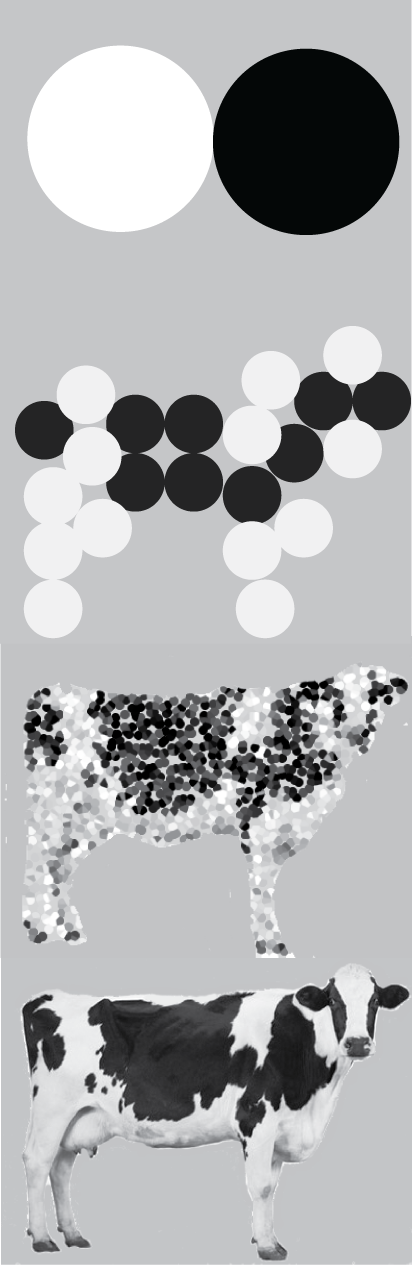 neutron star binary: 
GW+短伽玛暴SGRB+千新星kilonova
PSR J0030+0451 



PSR J0740+6620 (Cromartie et al. 2019)
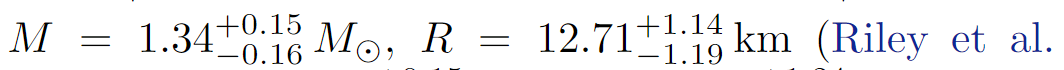 NUCL    ASTRO
(Riley et al. 2019)
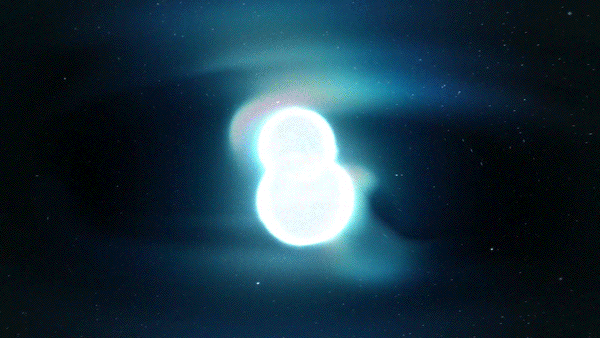 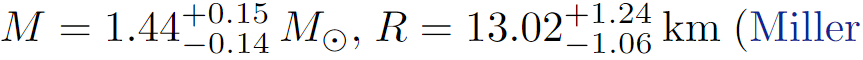 (Miller et al. 2019)
(currently most massive neutron star)
GW170817 (the ‘golden’ event)
PSR J0737-3039
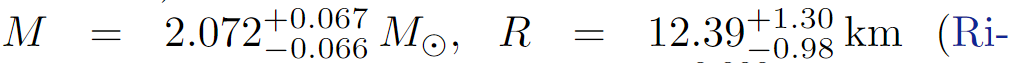 (Riley et al. 2021)
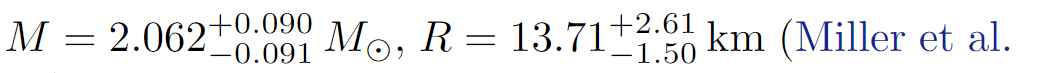 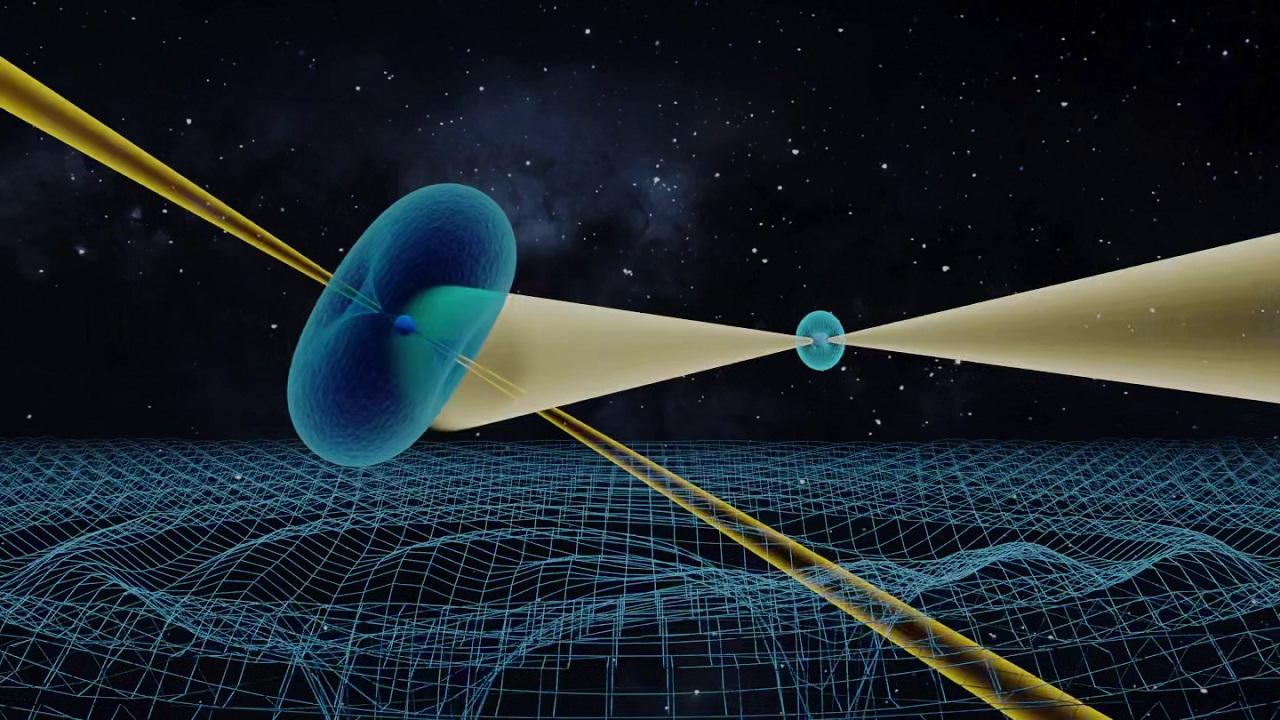 (Miller et al. 2021)
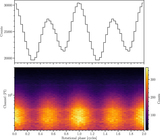 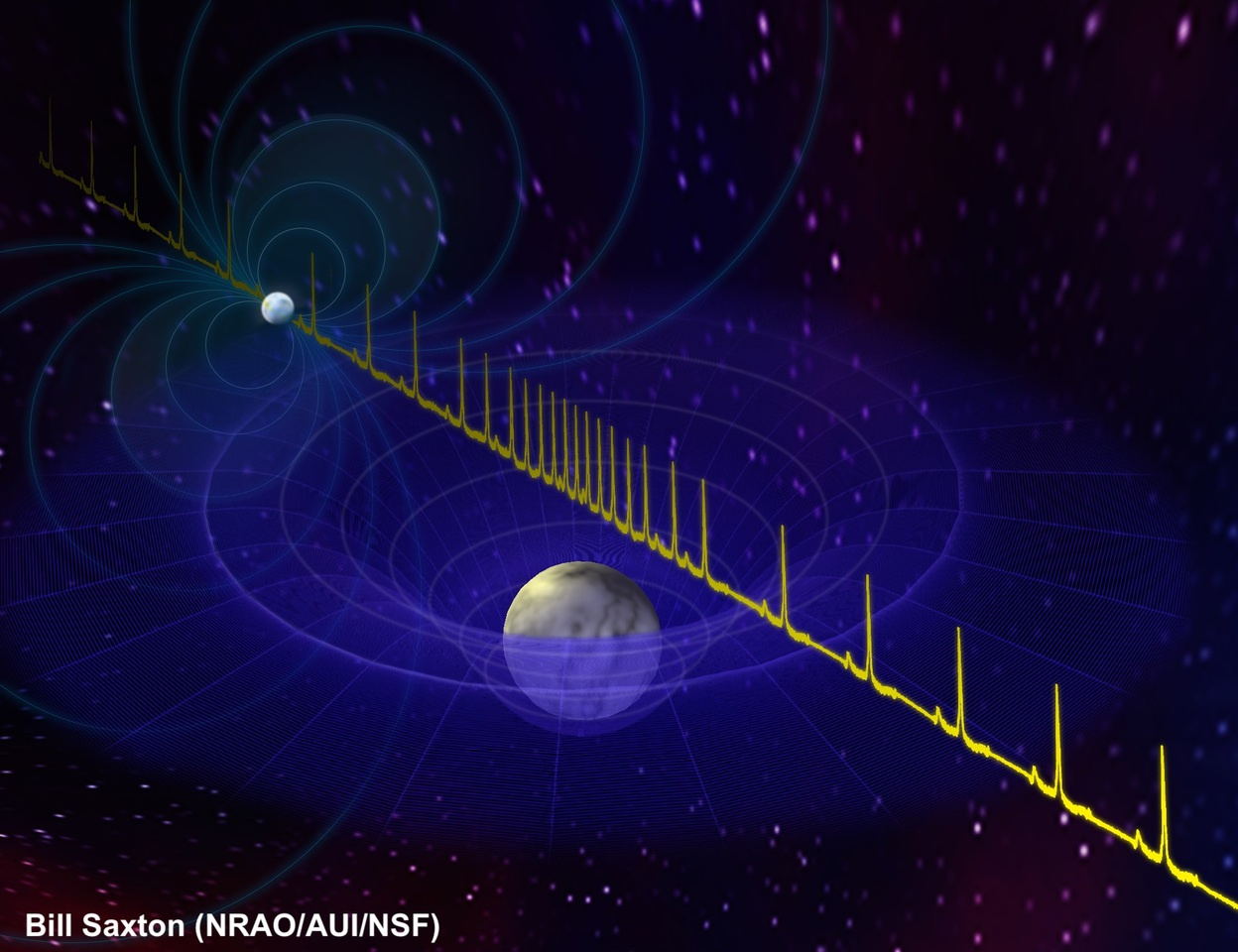 upcoming ~10% accuracy moment of inertia measurement
[Speaker Notes: Naturely arise
那么它们是不是可以在一个eos描述框架下兼容
If consistent can go ahead]
Why is understanding the EOS important for nuclear/astrophysicists?
类型
one or two-family compact stars
质量半径关系
mass-radius relation
低质量间隙mass gap between NS and BH
脉冲星
glitch crisis
LMXB
产生和演化
supernova and
star formation
双中子星并合binary evolution and the remnants
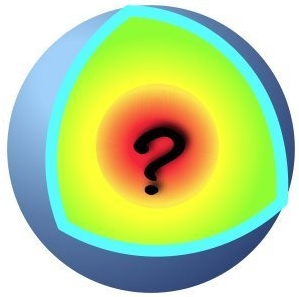 equation of state (EOS)
mainly p(𝜺)
极限质量
the maximum mass
伽马射线暴SGRB central engine and kilonova
QCD
strangness phase transition
核对称能
symmetry energy
超子危机
hyperon interaction
hypernuclei
incompressibility
[Speaker Notes: Why we all care about the NS EOS?
becaure not only they are  related to the birth and the evolution of NSs as well as the remnants. but also crucial to our understanding of the central engine of short GRBs, and the associated kilonova emission.
They are also crucial to many puzzles like the mass gap,.. and the glitch crisis.
Unfortunately, the extract EOS remains very uncertain due to the complication of the nonperturbtive QCD,
and difficult to pin down.]